CHỦ ĐỀ:
CHỦ ĐỀ:
CÁC PHÉP TÍNH 
VỚI SỐ TỰ NHIÊN
CÁC PHÉP TÍNH 
VỚI SỐ TỰ NHIÊN
Bài 55 – Tiết  2
Bài 55 – Tiết  2
Thứ … ngày … tháng … năm …
Thứ … ngày … tháng … năm …
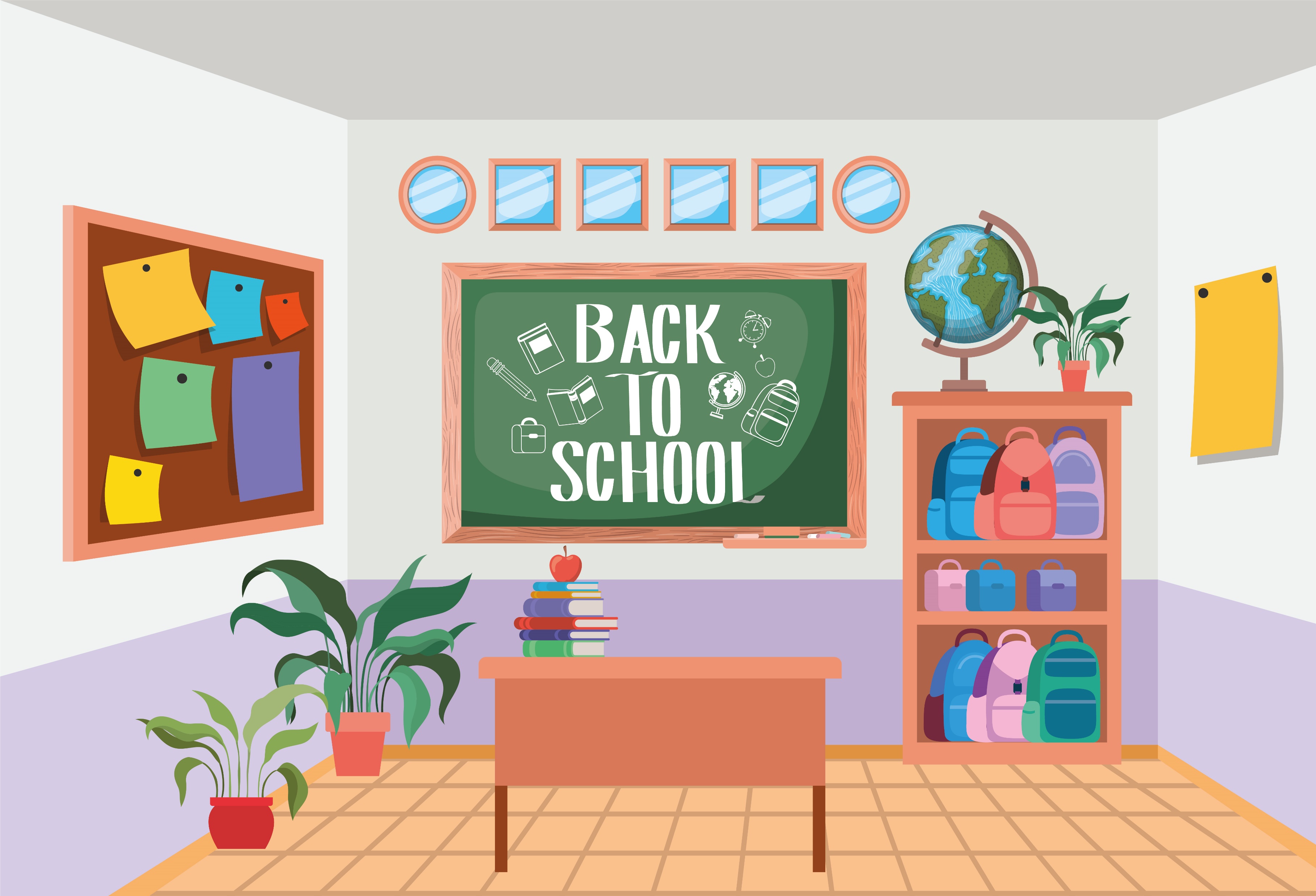 TOÁN
TOÁN
HÌNH THOI
HÌNH THOI
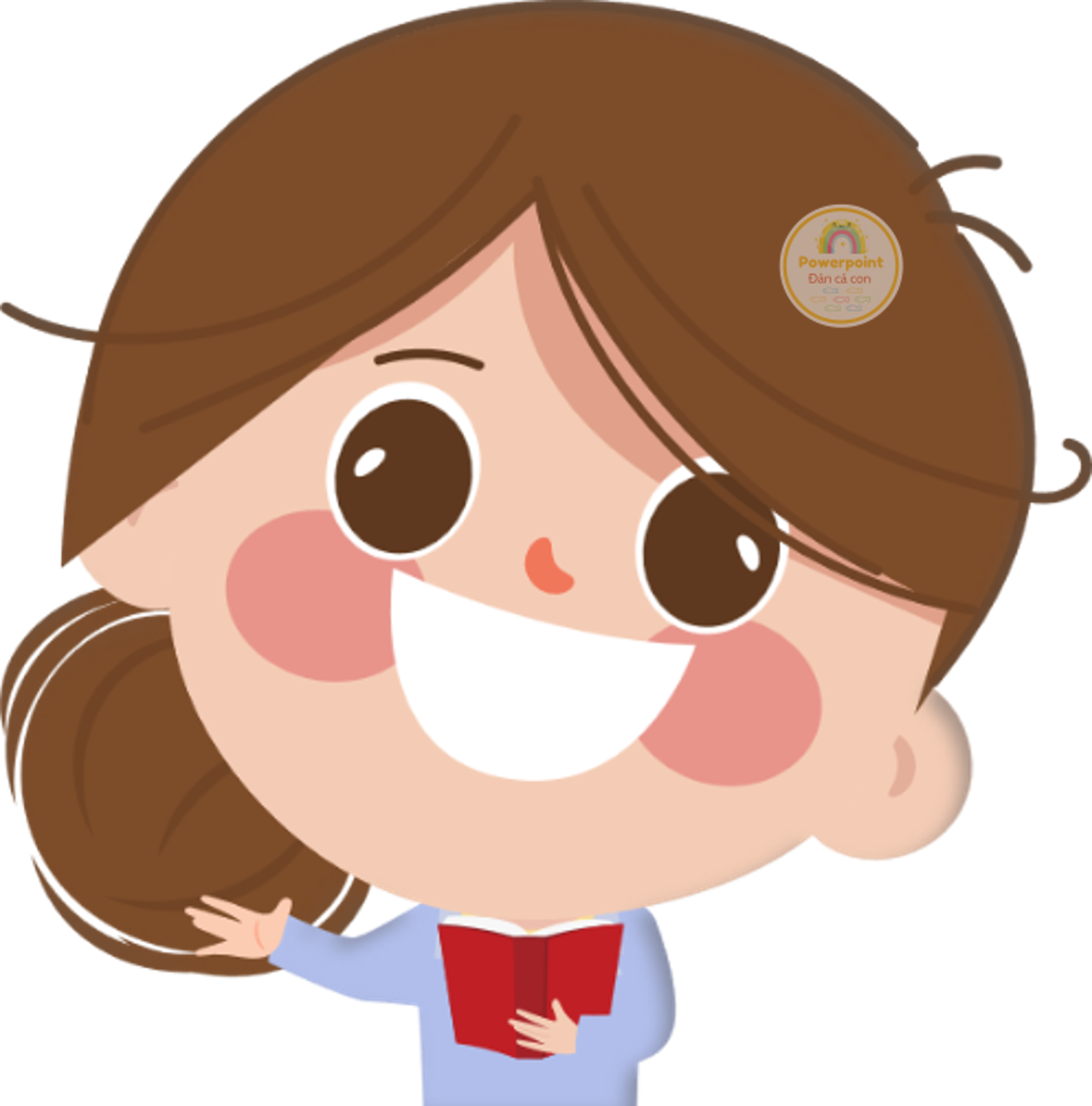 YÊU CẦU CẦN ĐẠT
YÊU CẦU CẦN ĐẠT
HS nhận biết được hình thoi và tính chất về cạnh của hình thoi; vẽ được hình thoi trên giấy kẻ ô vuông.
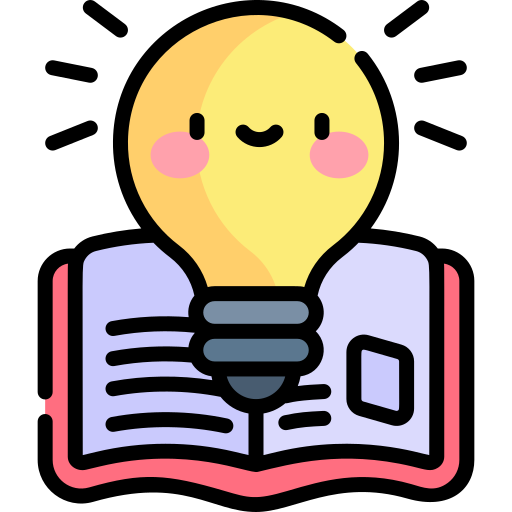 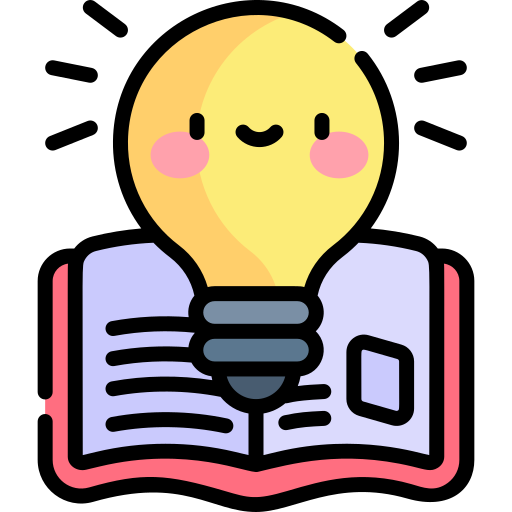 Vận dụng giải quyết các vấn đề đơn giản liên quan đến hình thoi.
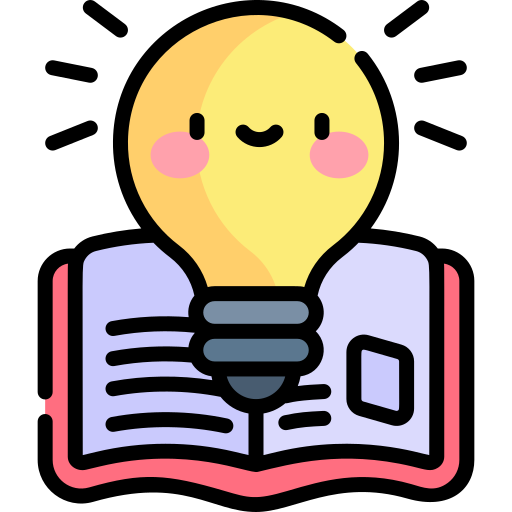 HS có cơ hội để phát triển các năng lực tư duy và lập luận toán học, giao tiếp toán học, mô hình hoá toán học, sử dụng công cụ, phương tiện học toán, giải quyết vấn đề toán học và các phẩm chất nhân ái, trách nhiệm, chăm chỉ.
KHỞI ĐỘNG
KHỞI ĐỘNG
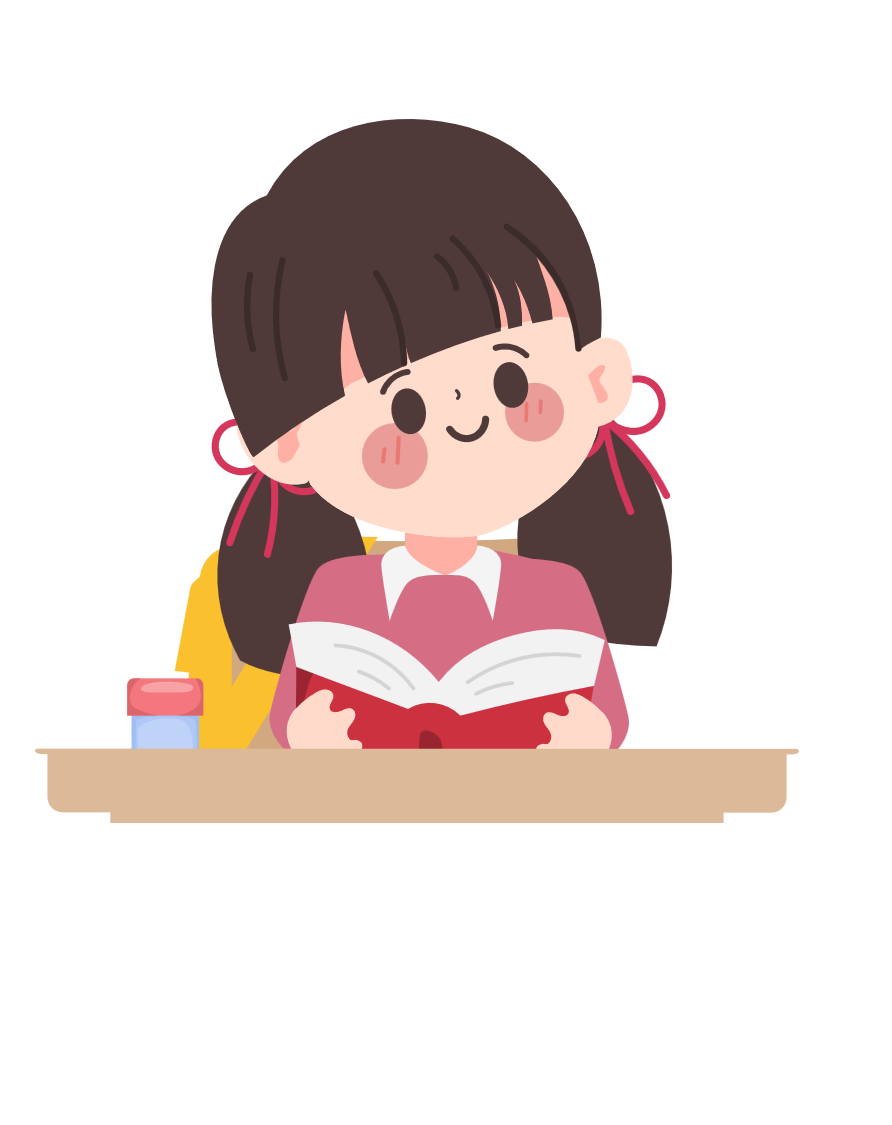 Sẽ hiện câu hỏi về kiến thức cũ ở tiết trước.  Đếm ngược 5 giây, lớp trưởng hô to: “Bắt đầu”. Bạn nào giơ tay nhanh nhất sẽ trả lời câu hỏi.
Luật chơi
TRÒ CHƠI :
Luật chơi
TRÒ CHƠI :
AI NHANH AI ĐÚNG
AI NHANH AI ĐÚNG
Hình thoi có mấy cặp cạnh đối diện nhau?
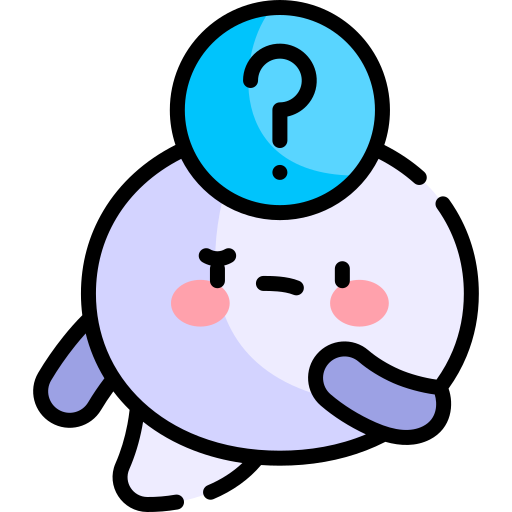 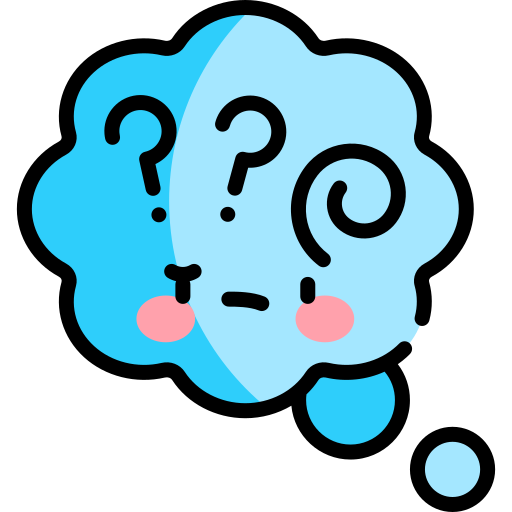 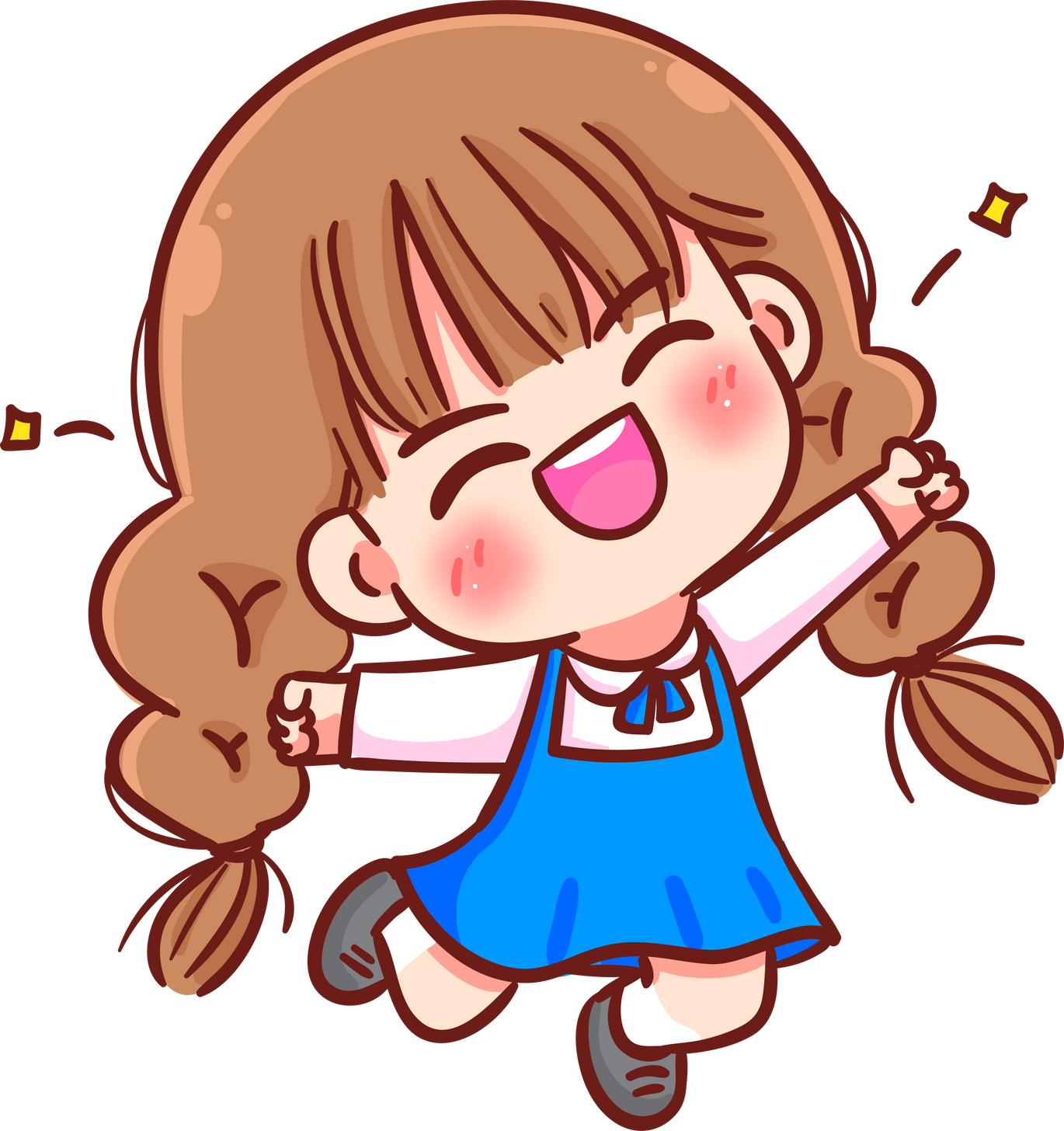 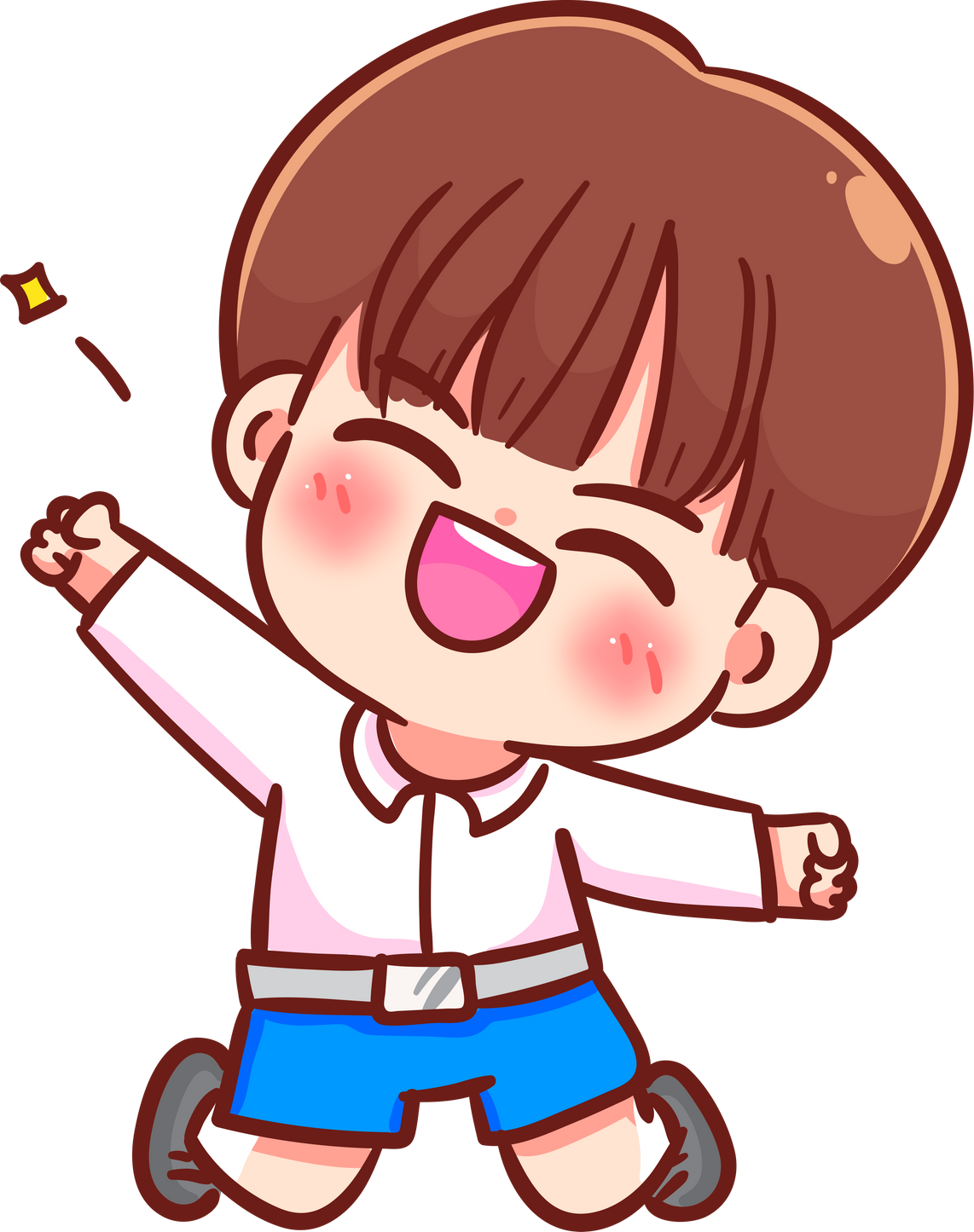 Hình thoi có 2 cặp cạnh đối diện nhau.
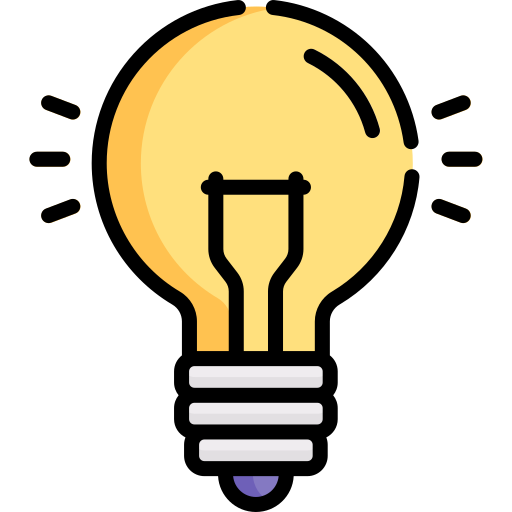 Hình thoi có những đặc điểm gì?
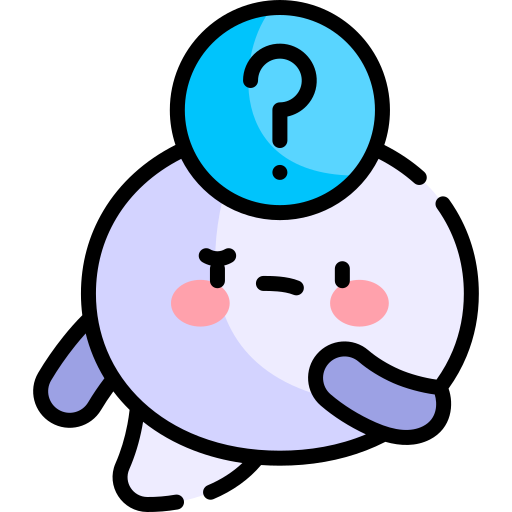 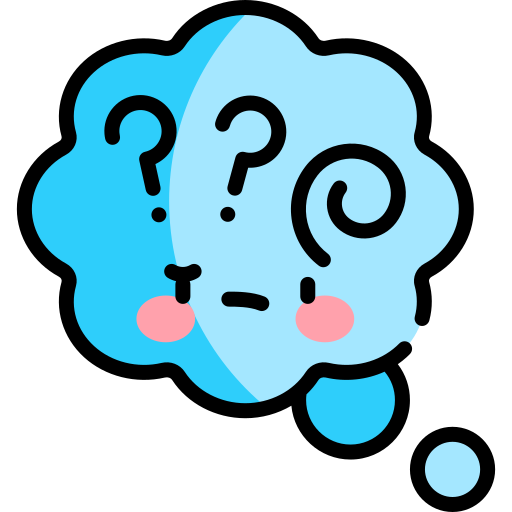 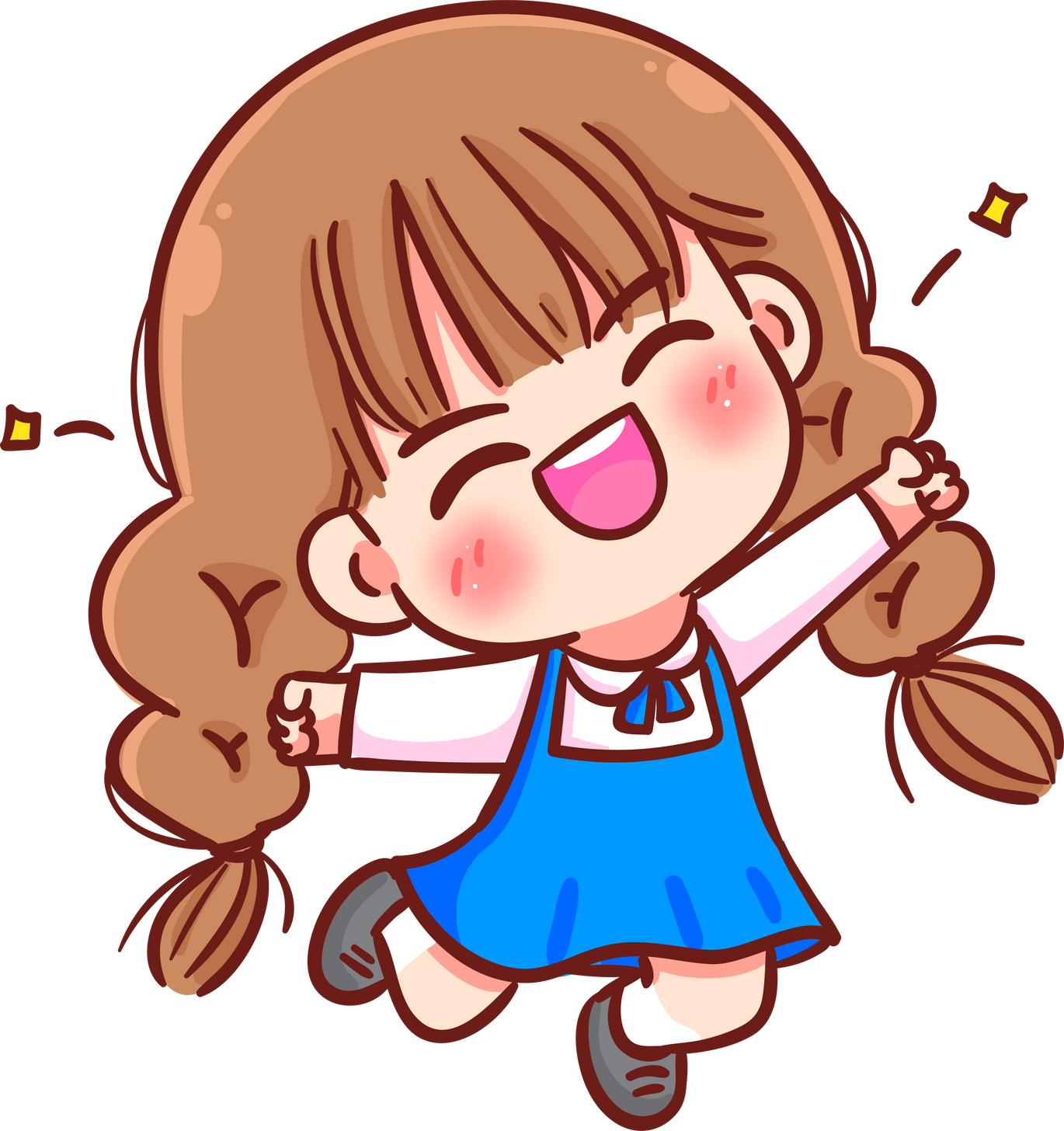 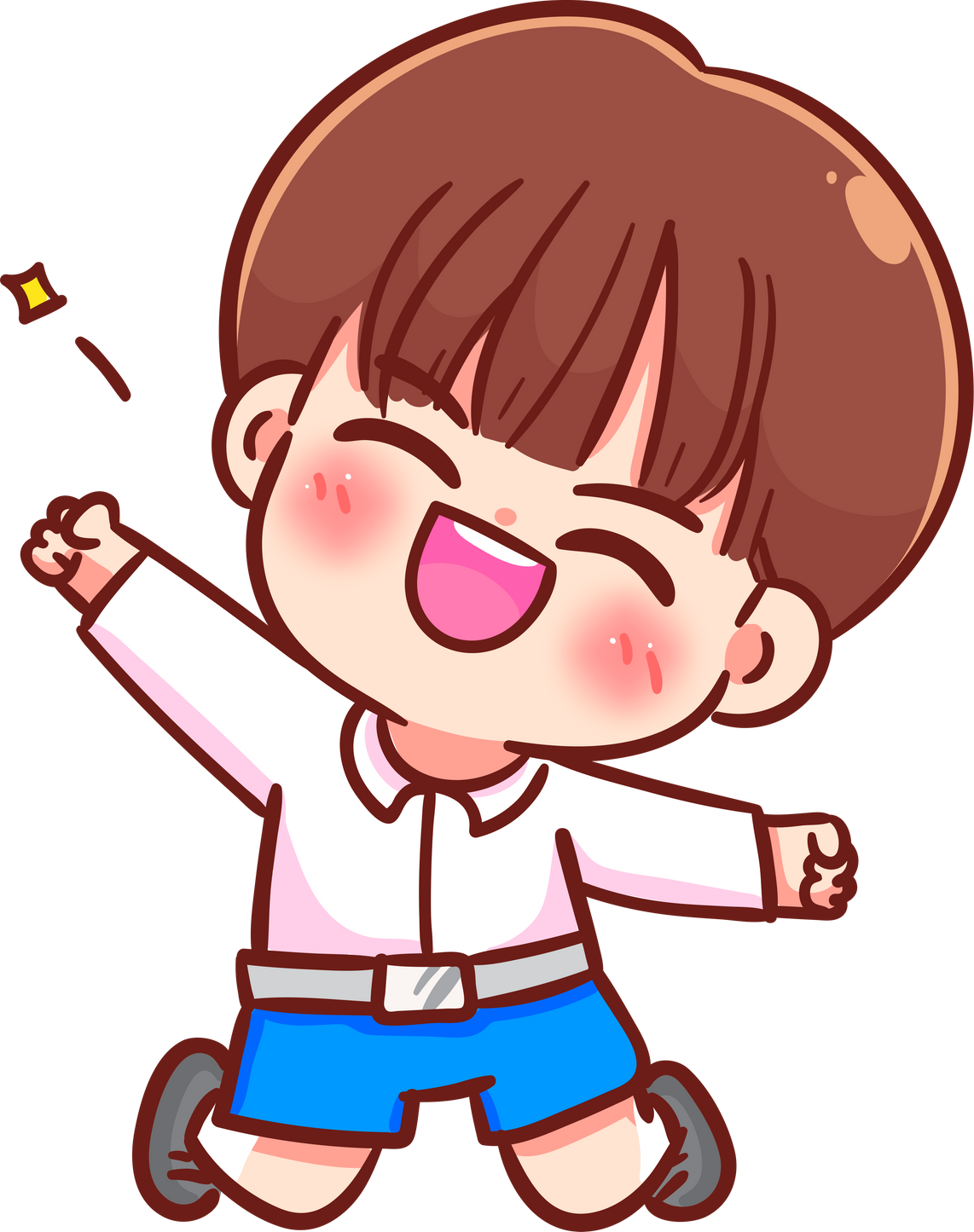 Hình thoi có hai cặp cạnh đối diện song song và và độ dài 4 cạnh bằng nhau.
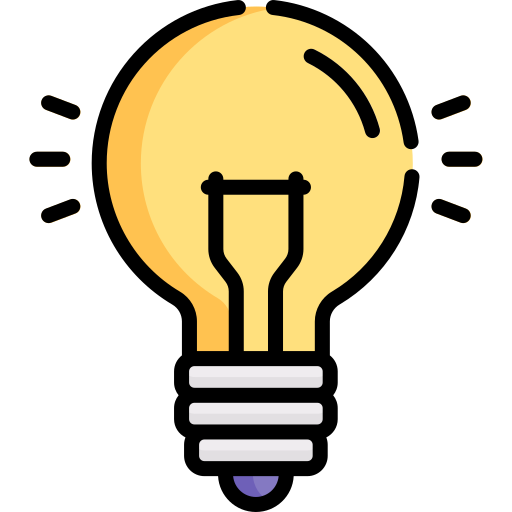 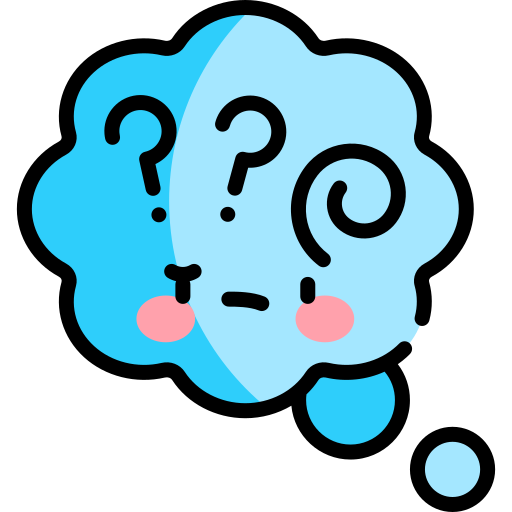 N
Độ dài 
cạnh QM 
là bao nhiêu?
6 m
P
M
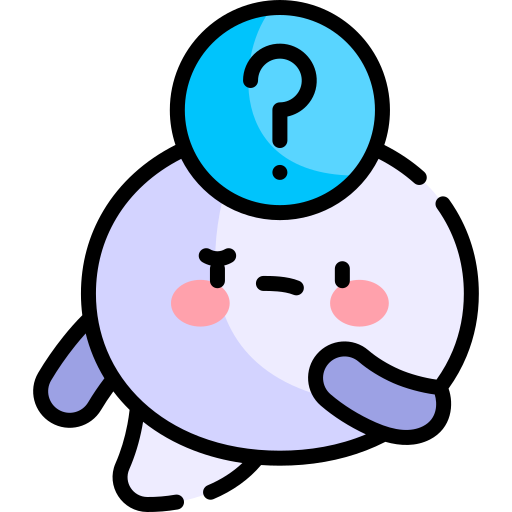 Q
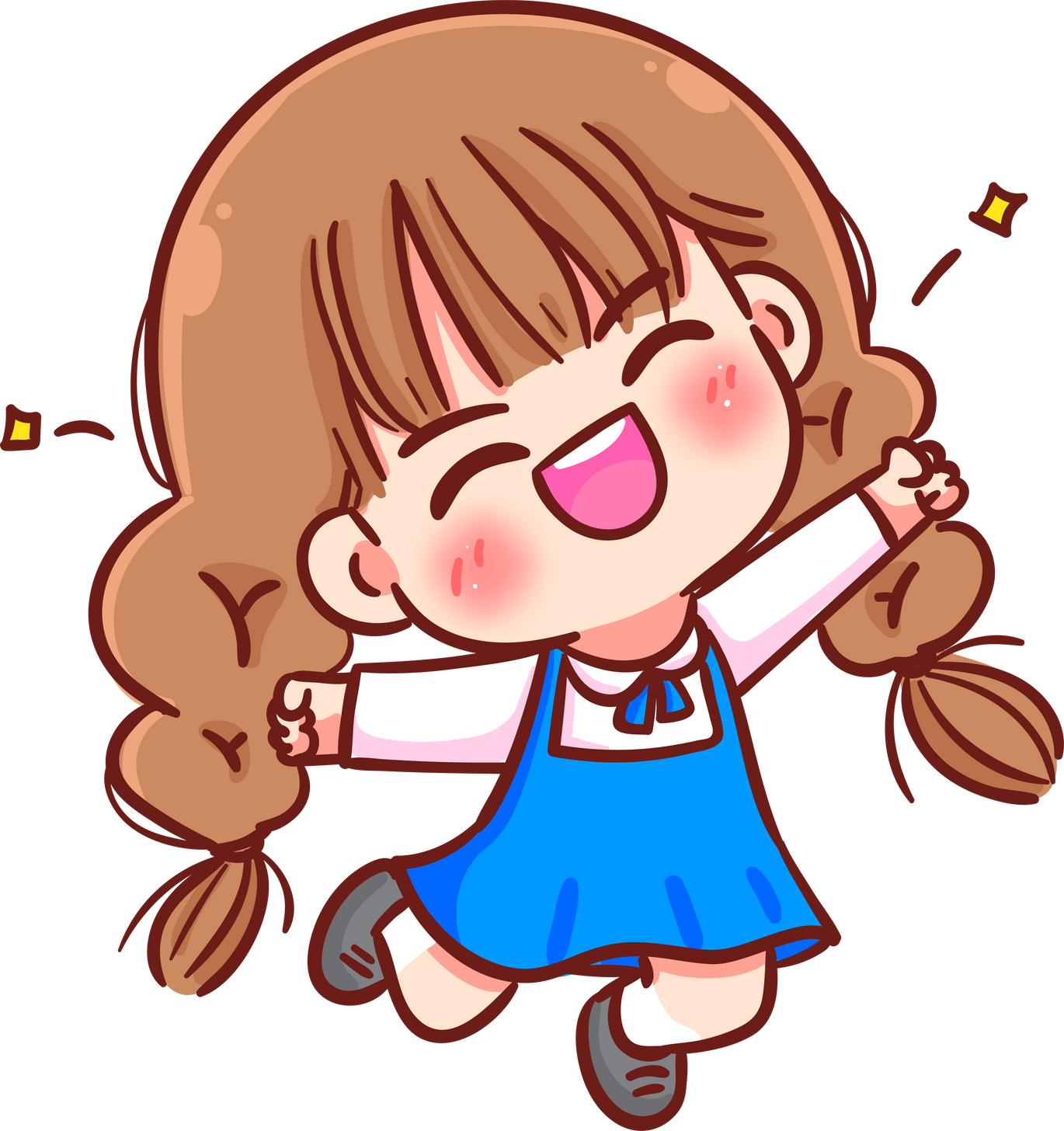 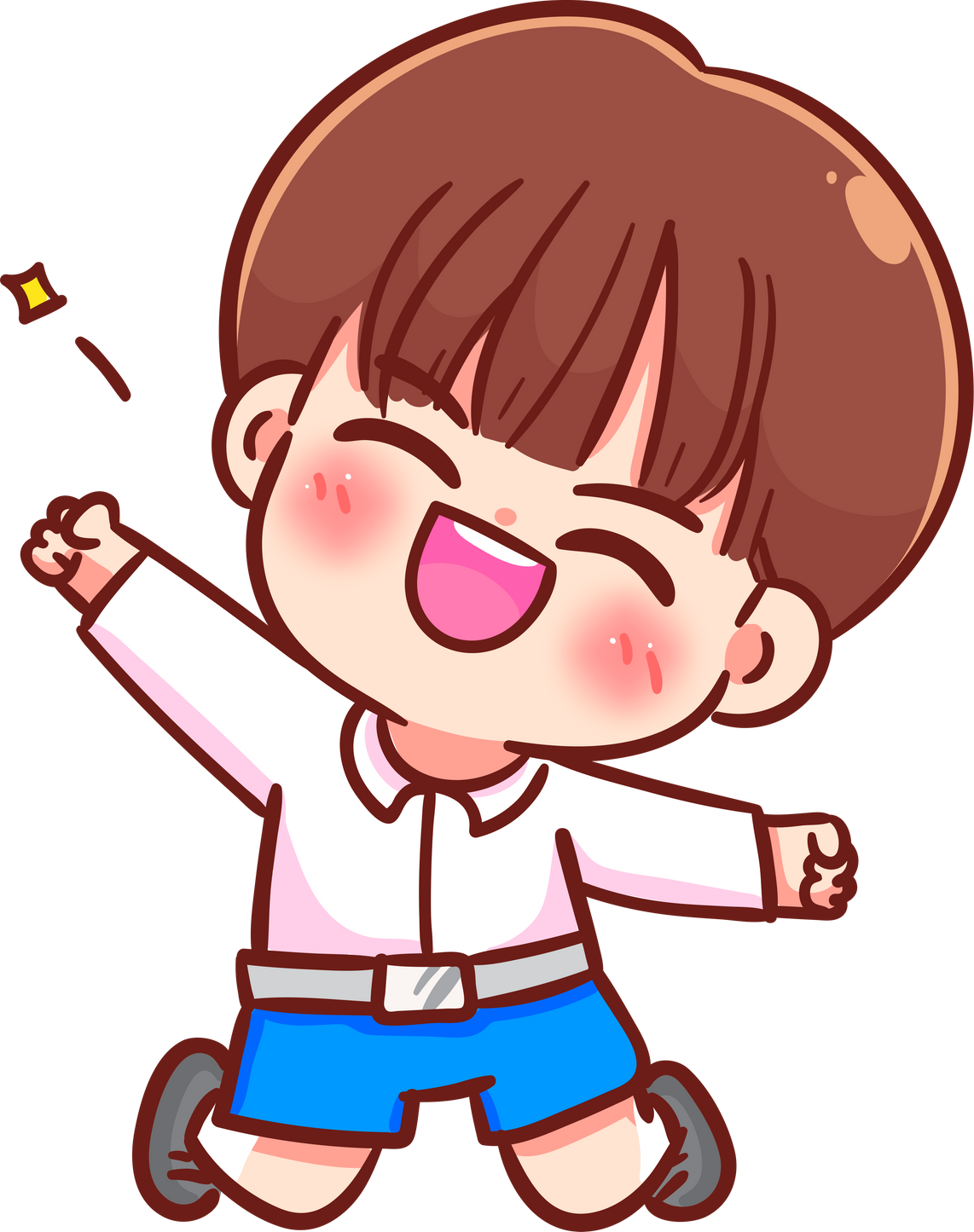 QM = 6 m
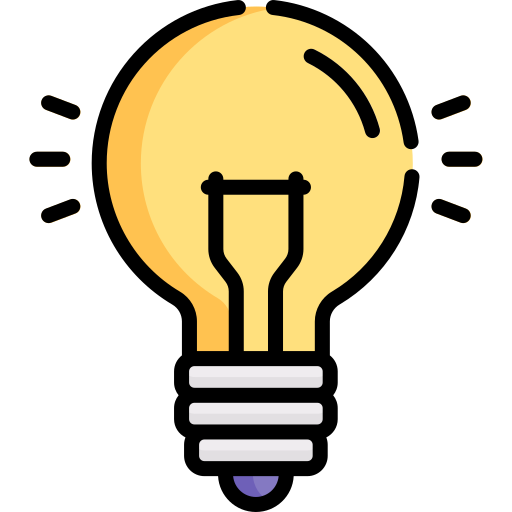 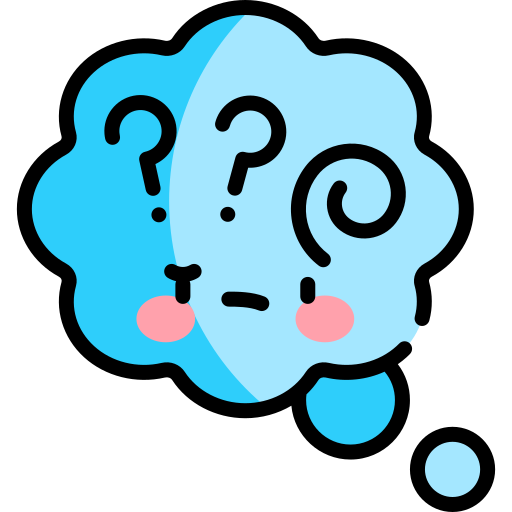 F
Hai đường chéo trong hình thoi là:
G
E
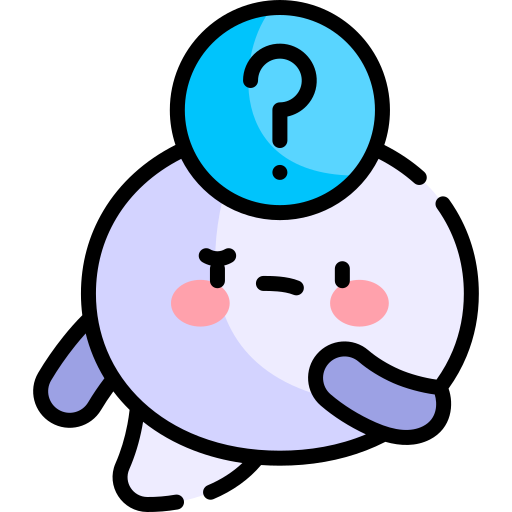 H
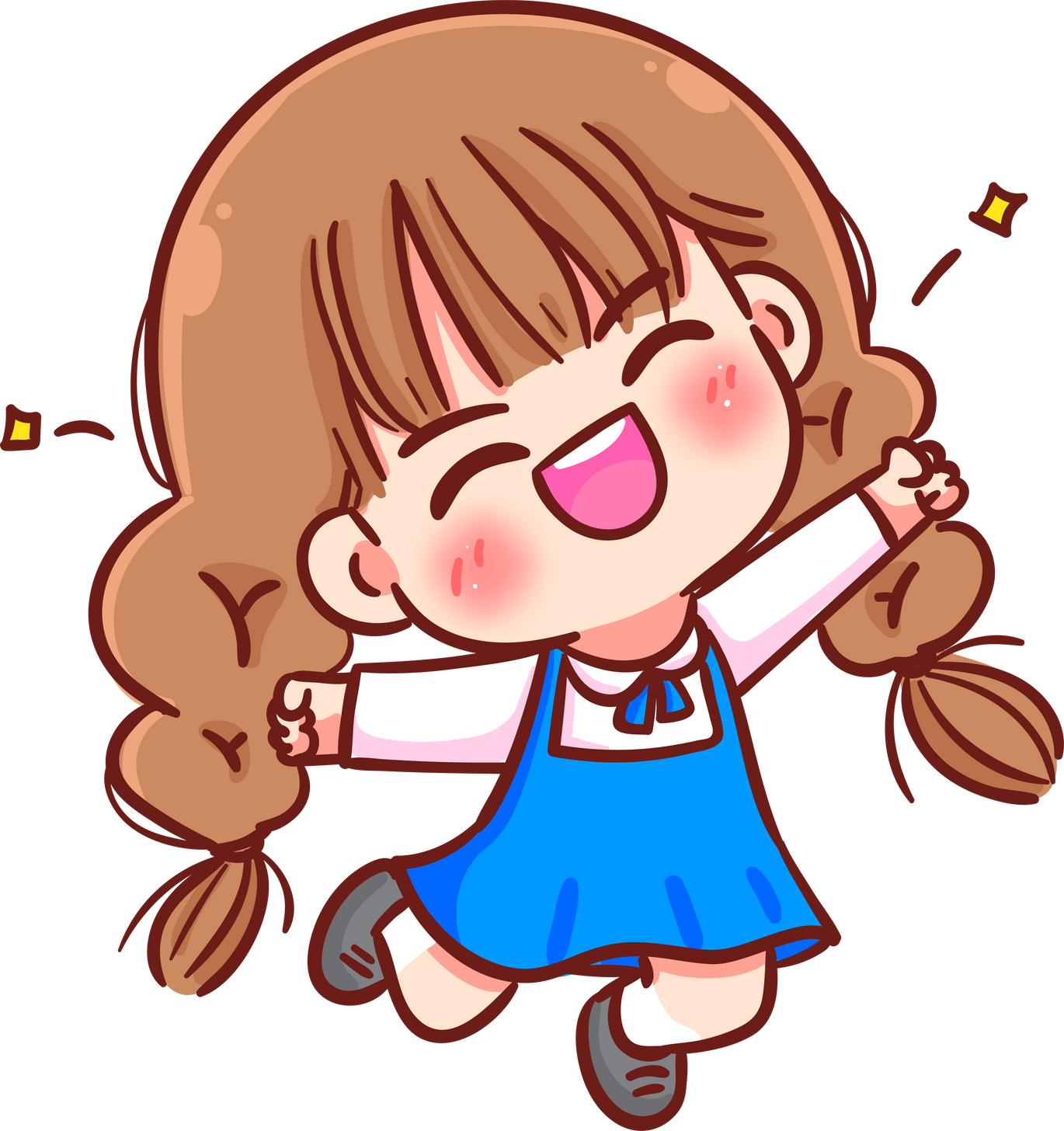 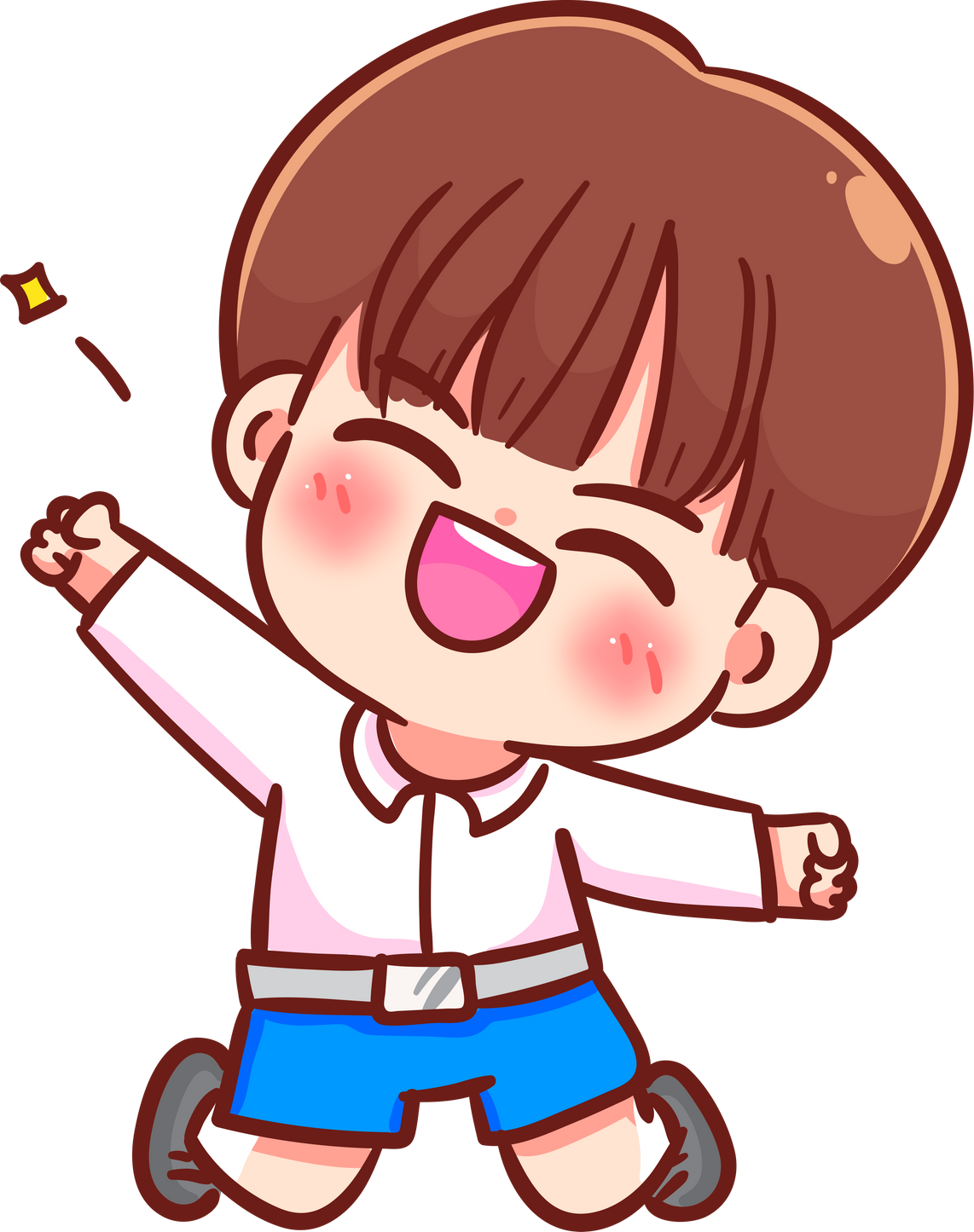 EG và FH
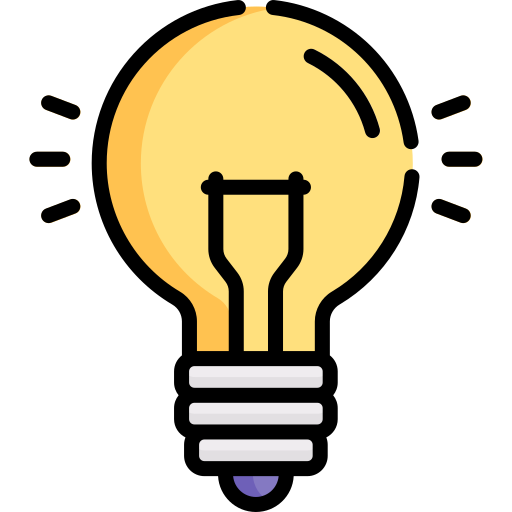 LUYỆN
TẬP
LUYỆN
TẬP
Xác định vị trí điểm C để có hình thoi ABCD.
Thứ tự đọc các đỉnh của hình thoi là ABCD
B
A
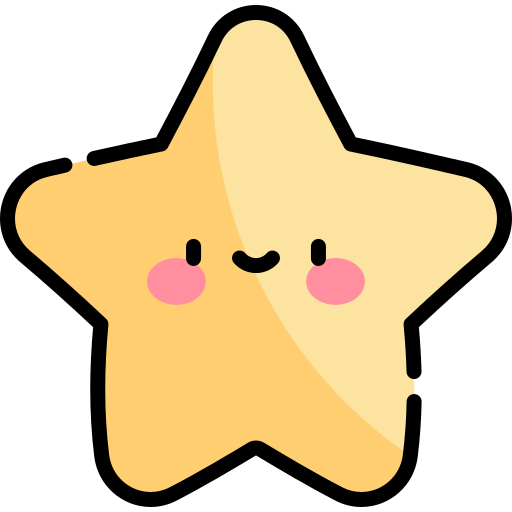 Vị trí của điểm C khoảng chỗ nào?
01
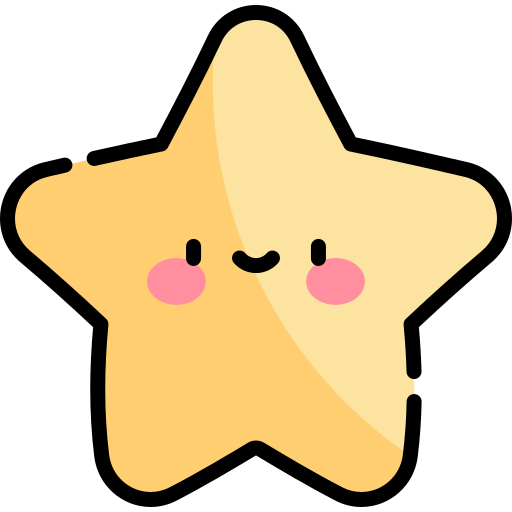 Vị trí này phải thoả mãn để ABCD là hình thoi.
D
Thảo luận nhóm đôi
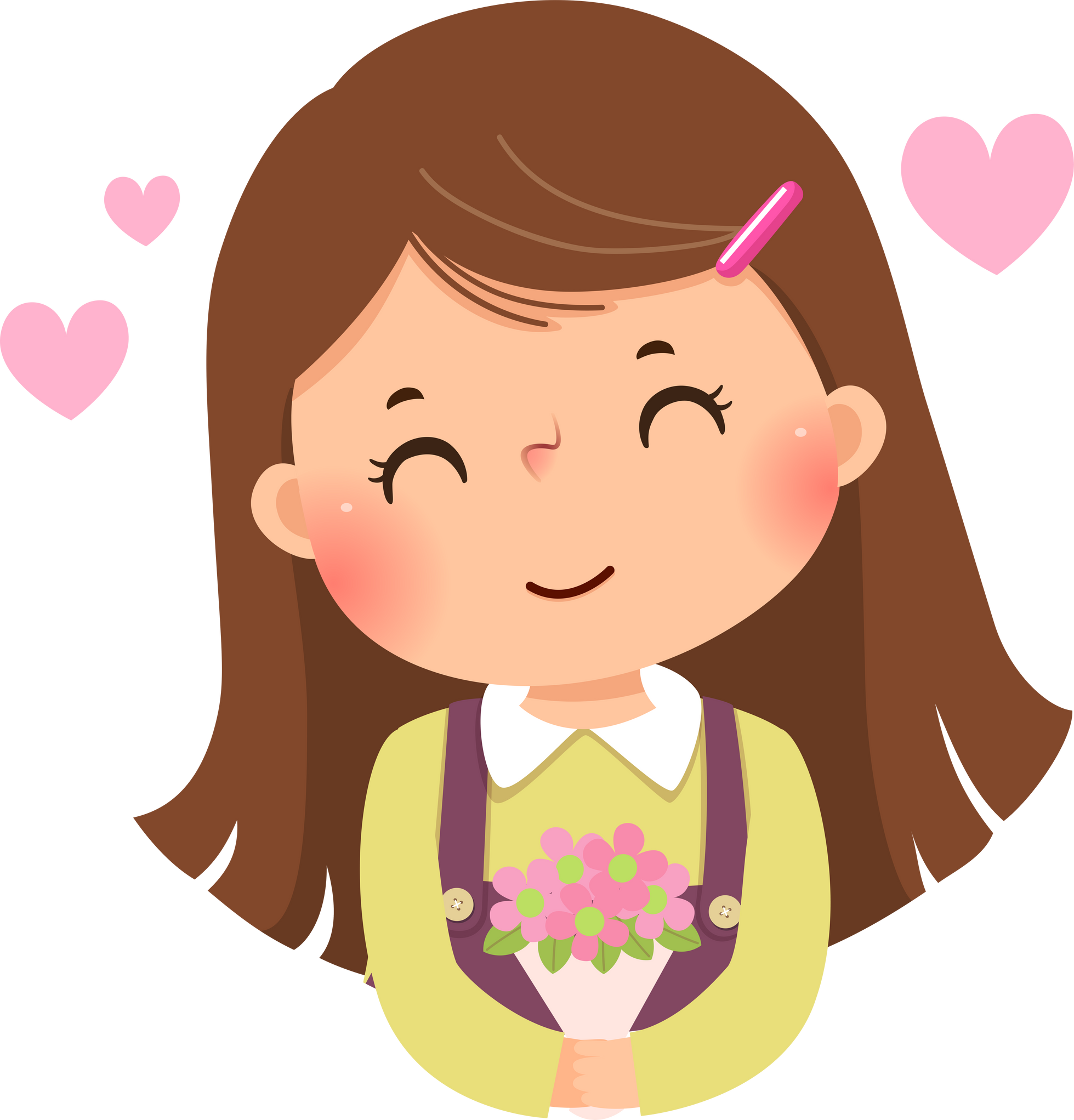 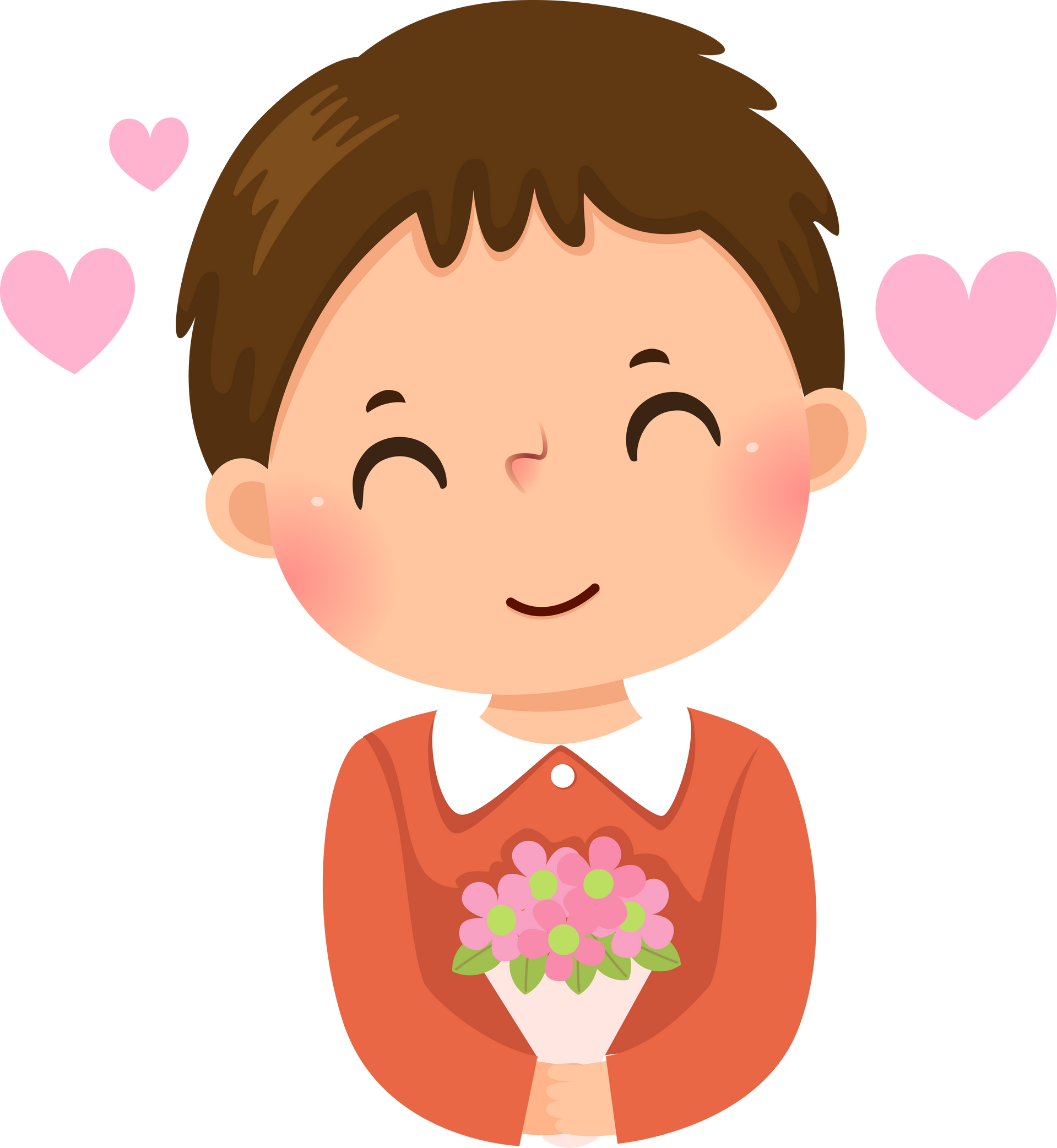 Xác định vị trí điểm C để có hình thoi ABCD.
B
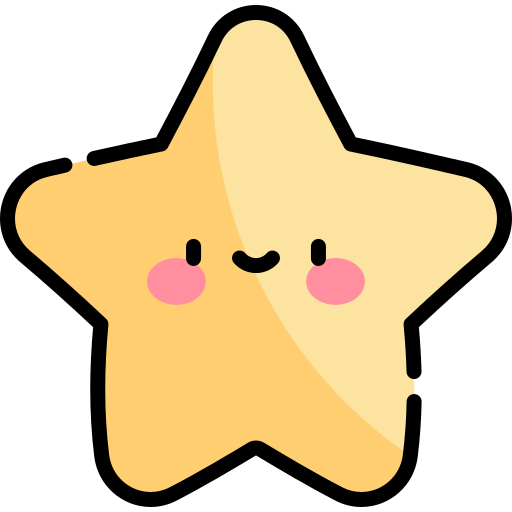 Vẽ điểm C.
A
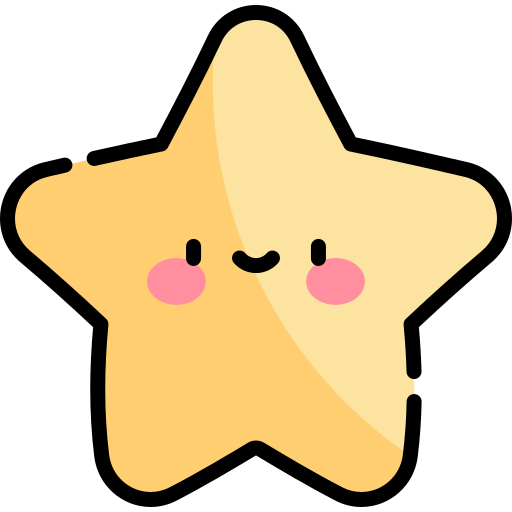 Vẽ các đoạn thẳng BC và DC.
01
Quan sát hình vừa vẽ xem có phải hình thoi ABCD.
D
Làm bài cá nhân
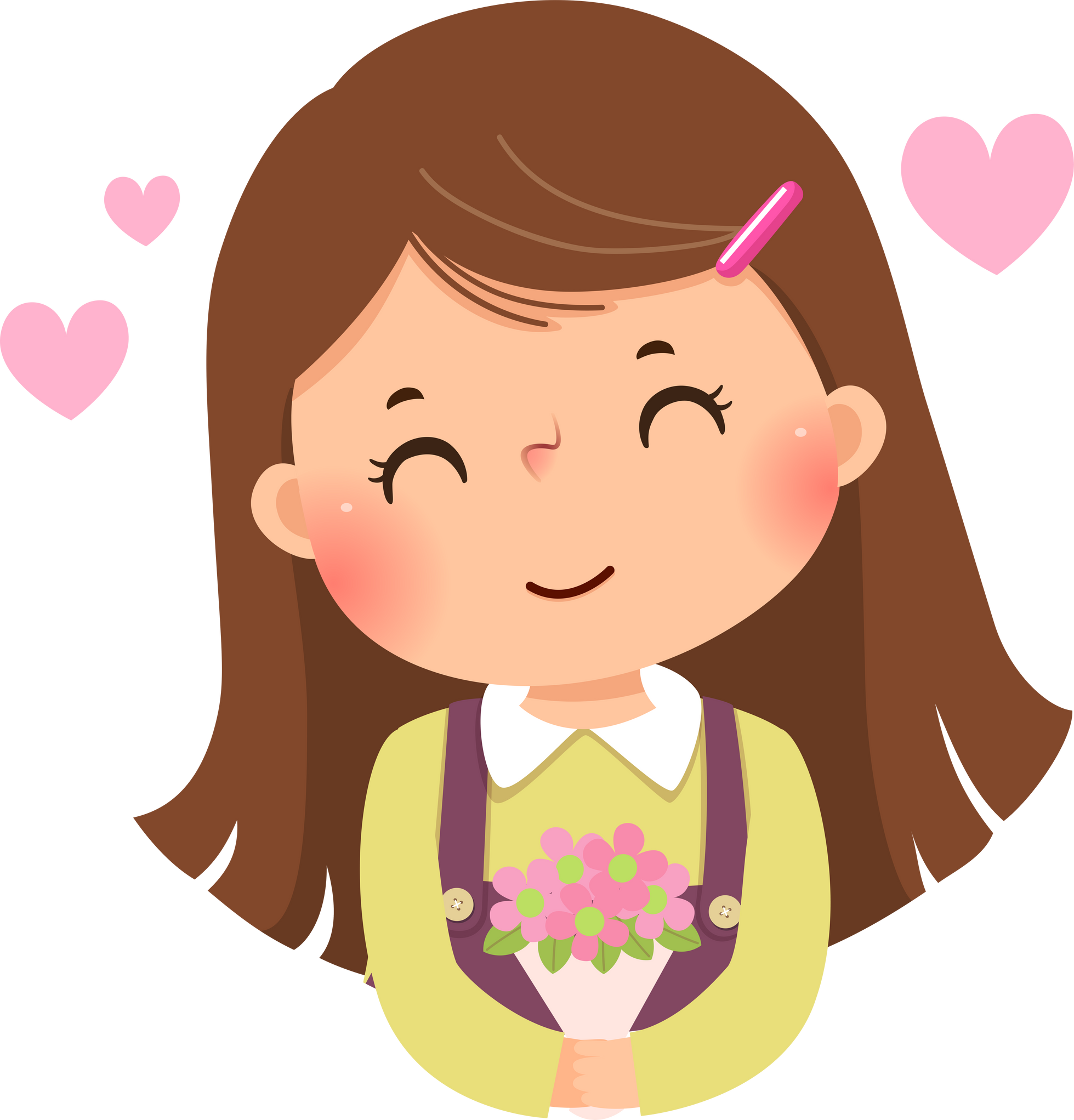 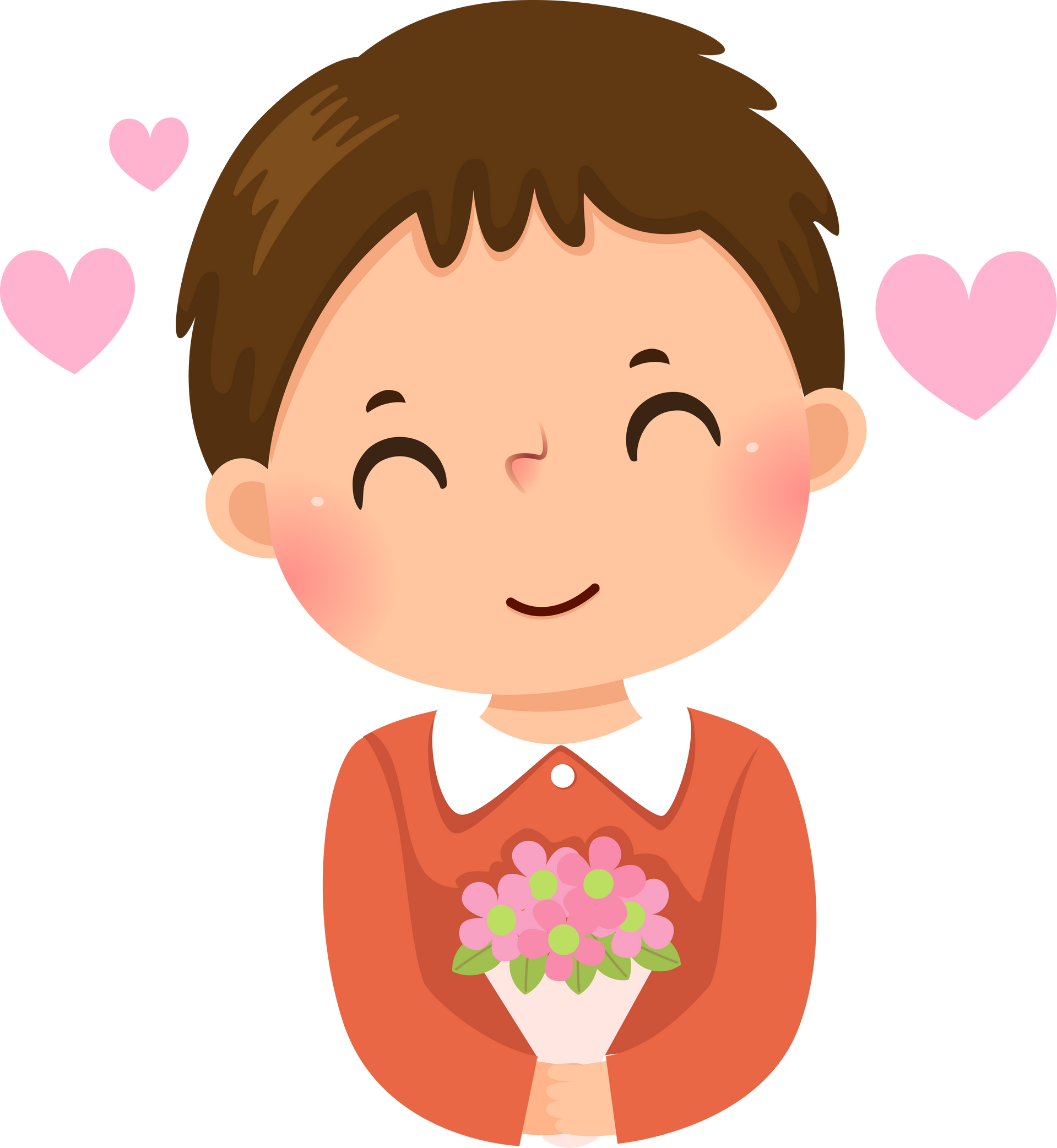 ĐỔI VỞ 
KIỂM TRA CHÉO
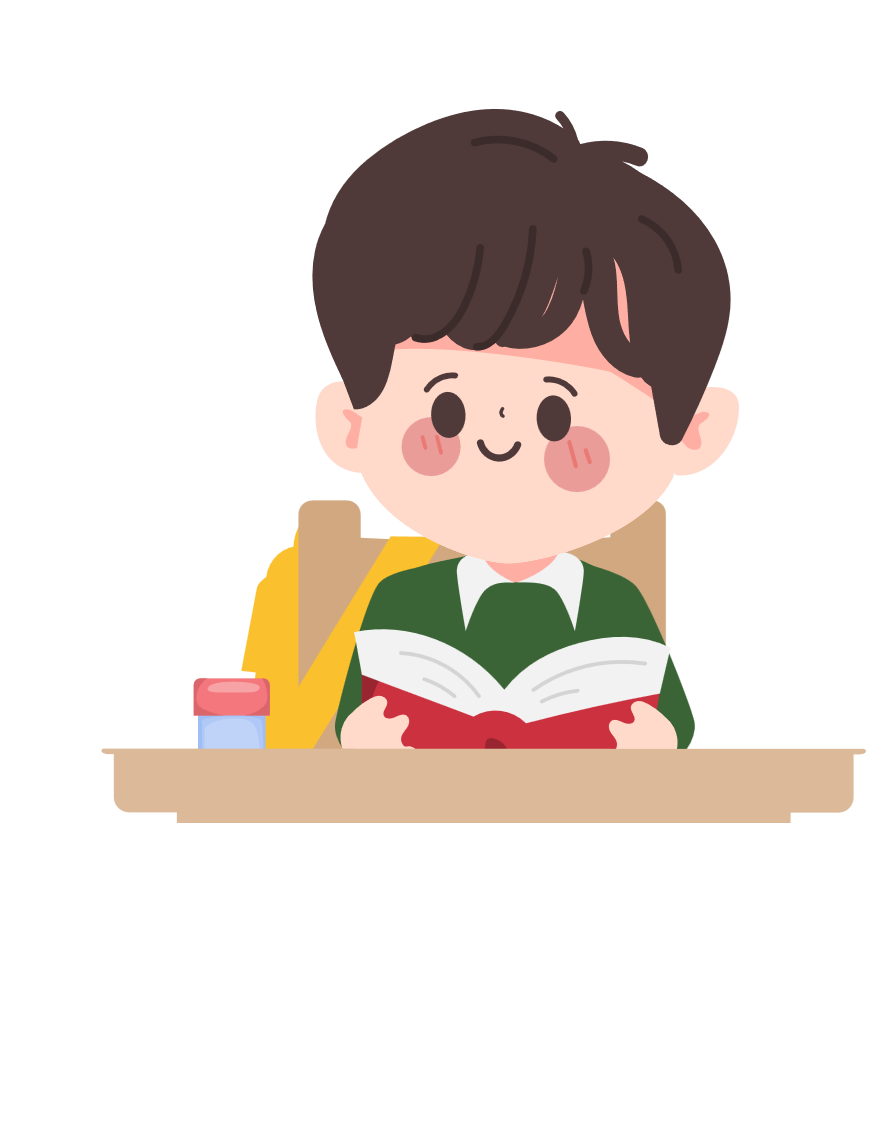 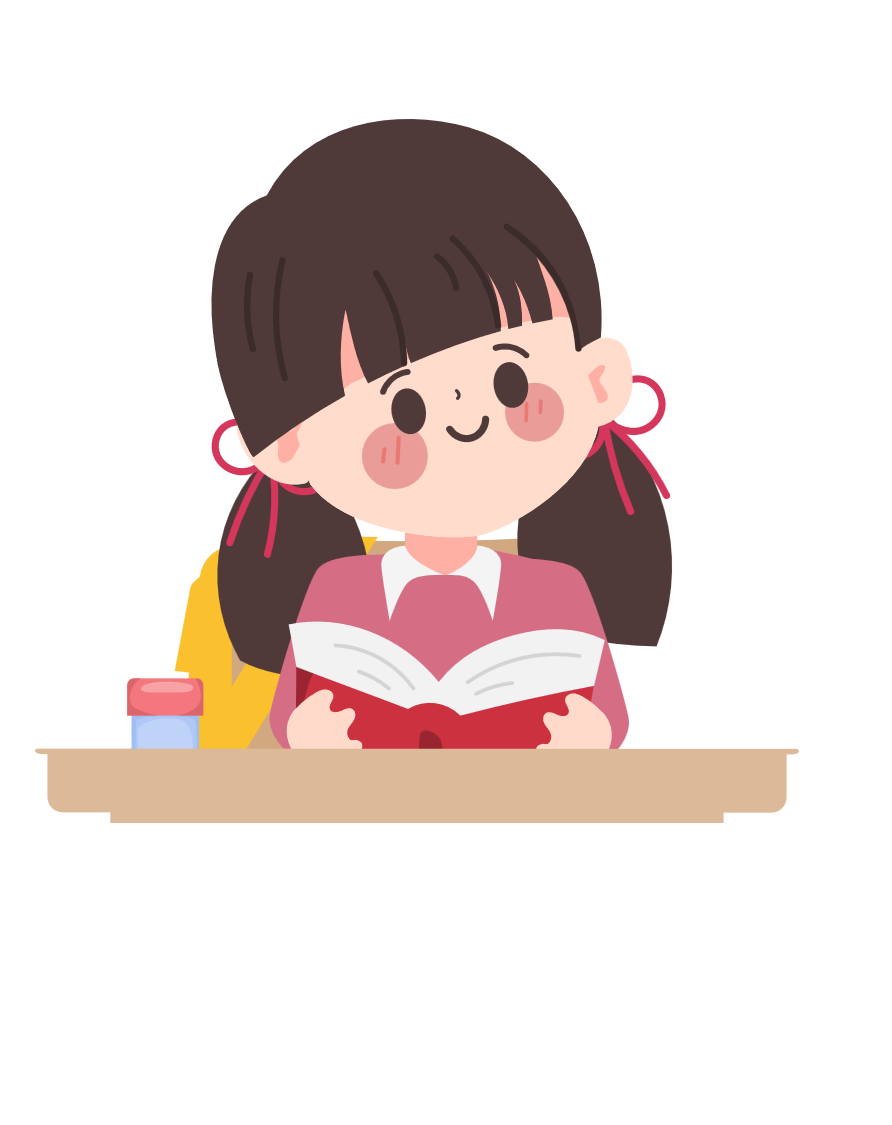 TRÌNH BÀY TRƯỚC LỚP
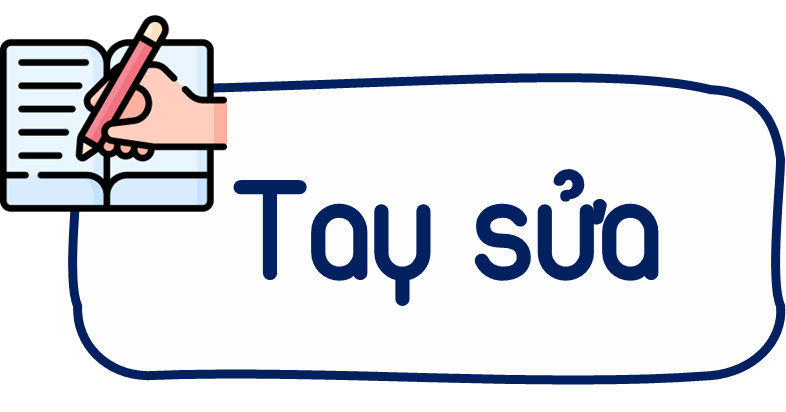 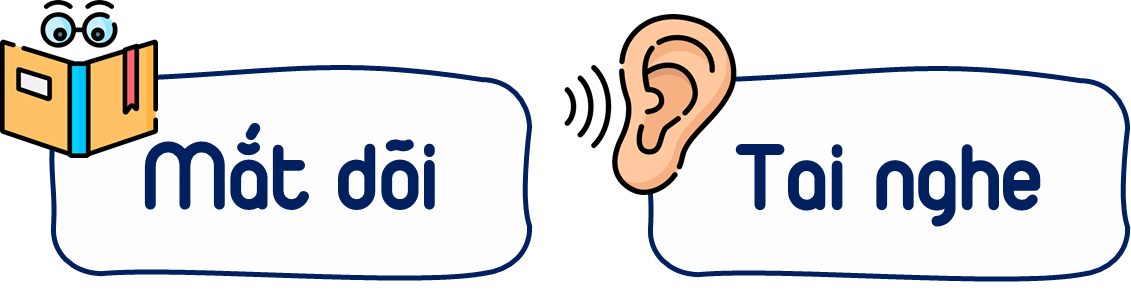 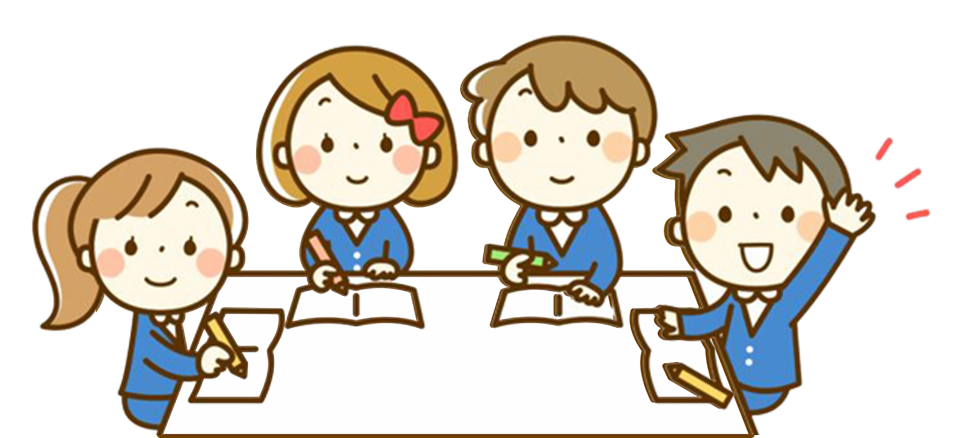 Xác định vị trí điểm C để có hình thoi ABCD.
4 ô
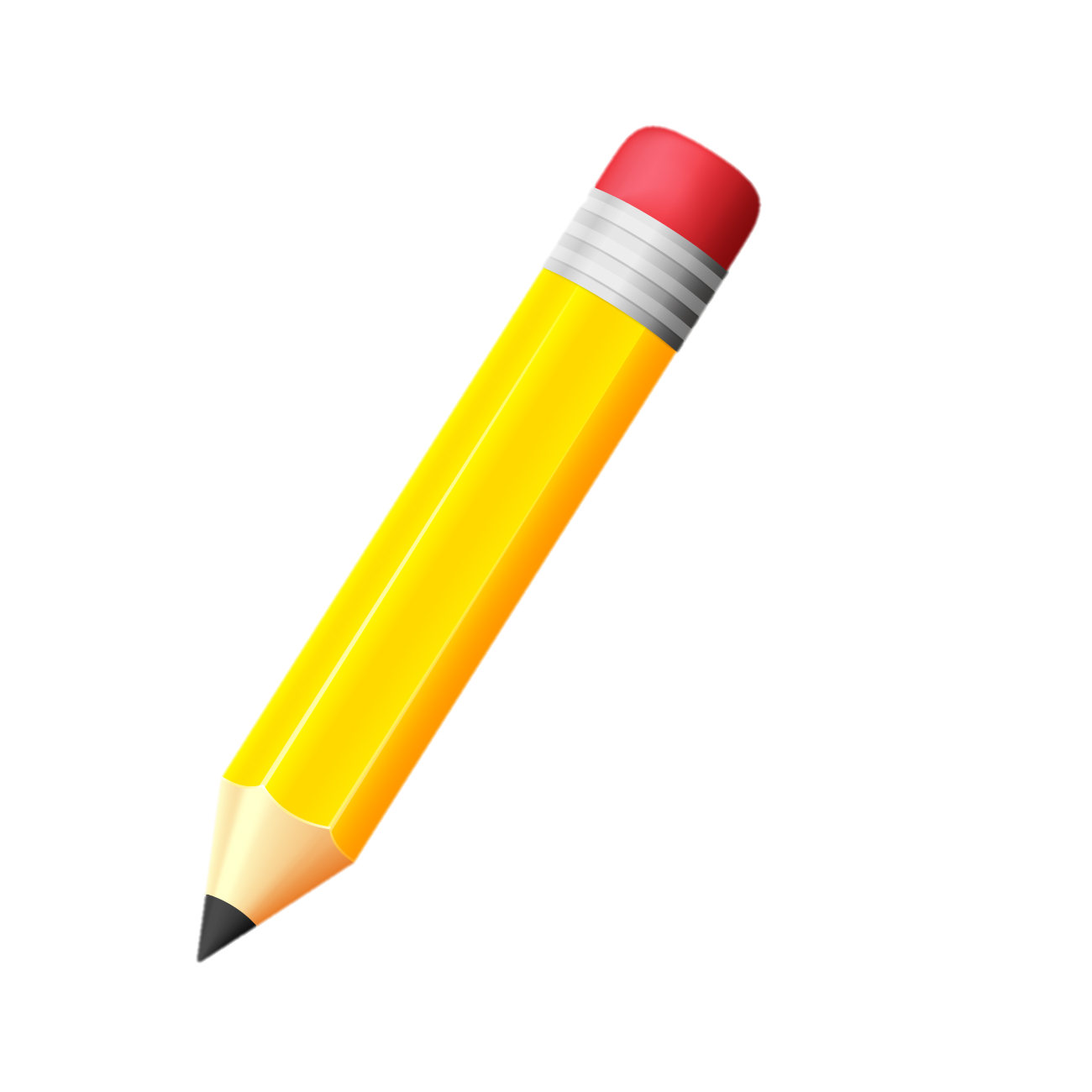 B
2 ô
.
A
01
C
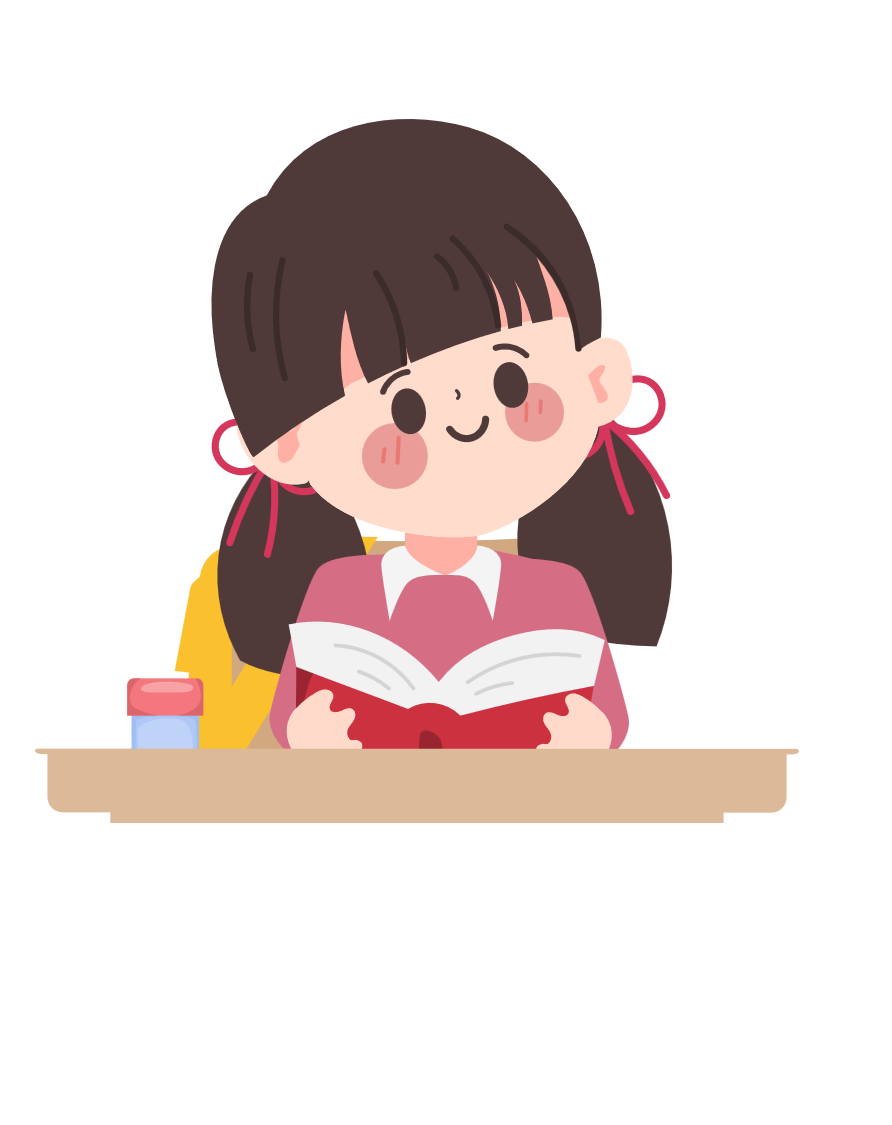 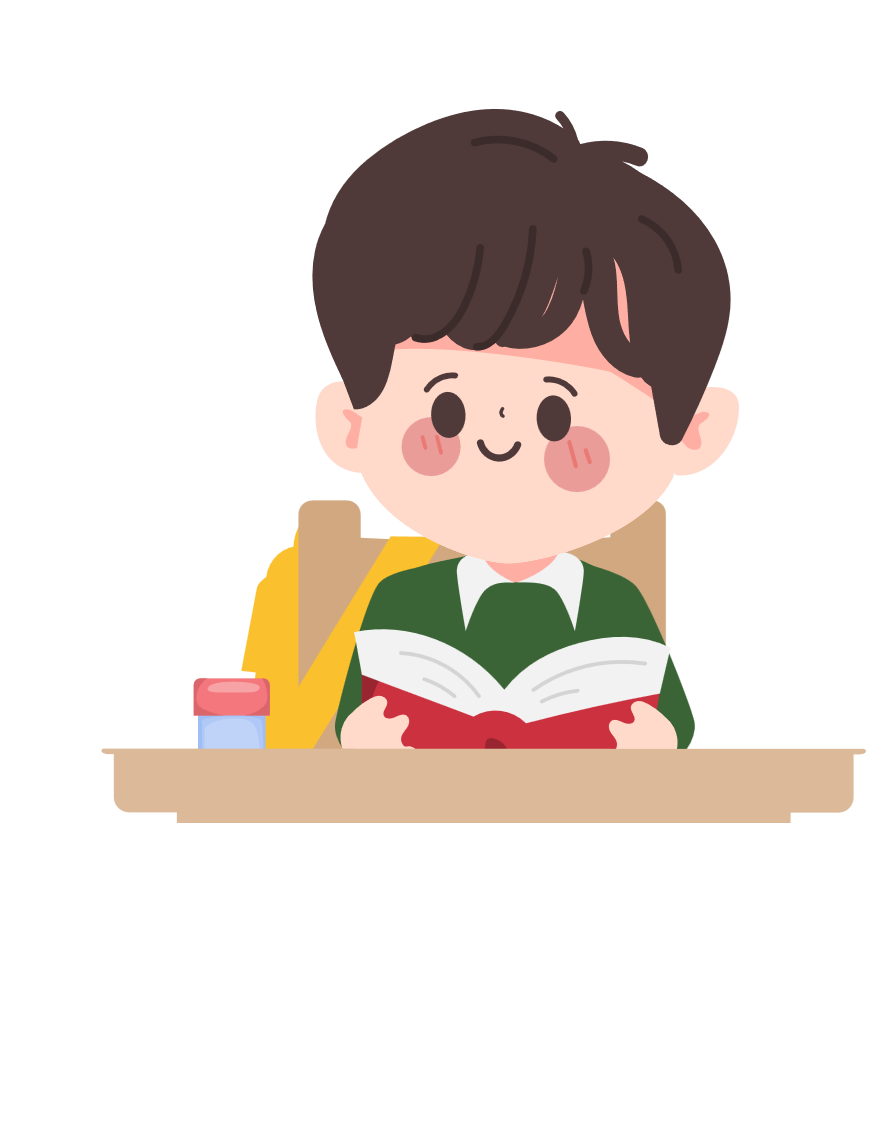 D
VẬN 
DỤNG
VẬN 
DỤNG
Vẽ trang trí trên giấy kẻ ô vuông.
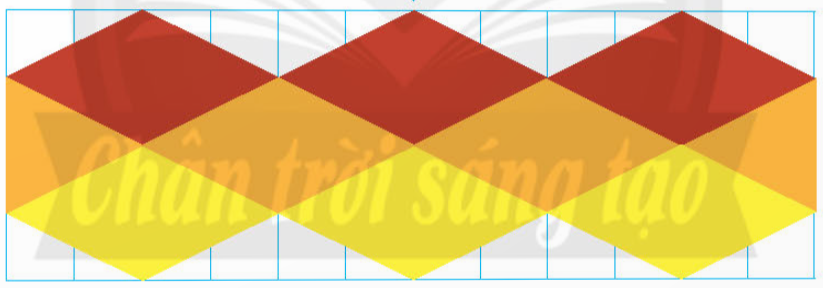 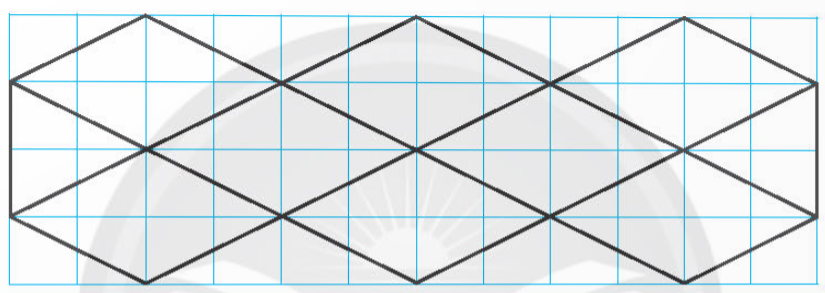 02
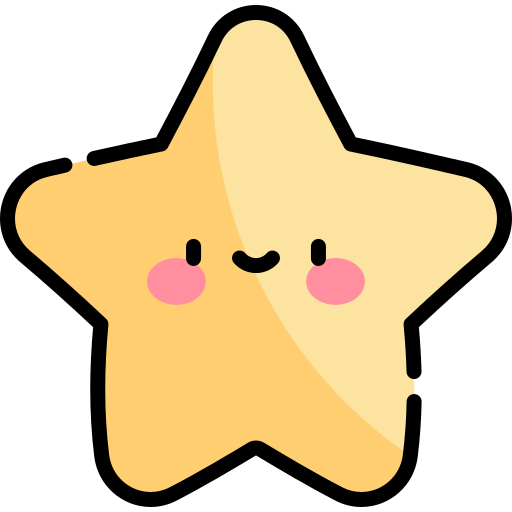 Vẽ chì trên giấy kẻ ô vuông.
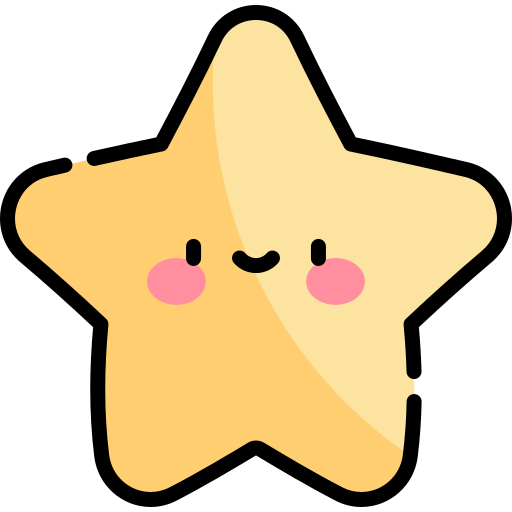 Tô màu theo mẫu hoặc theo ý thích.
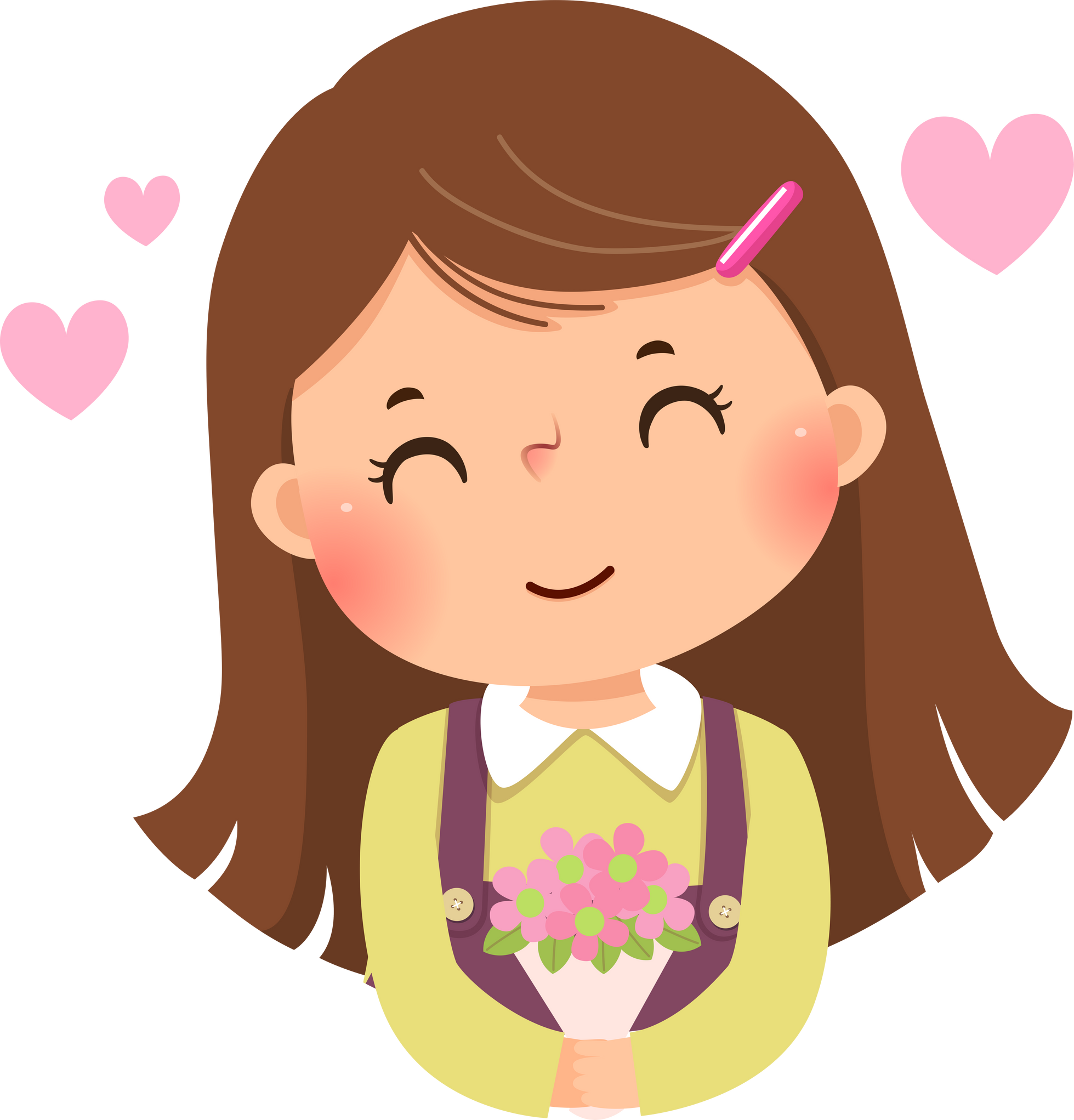 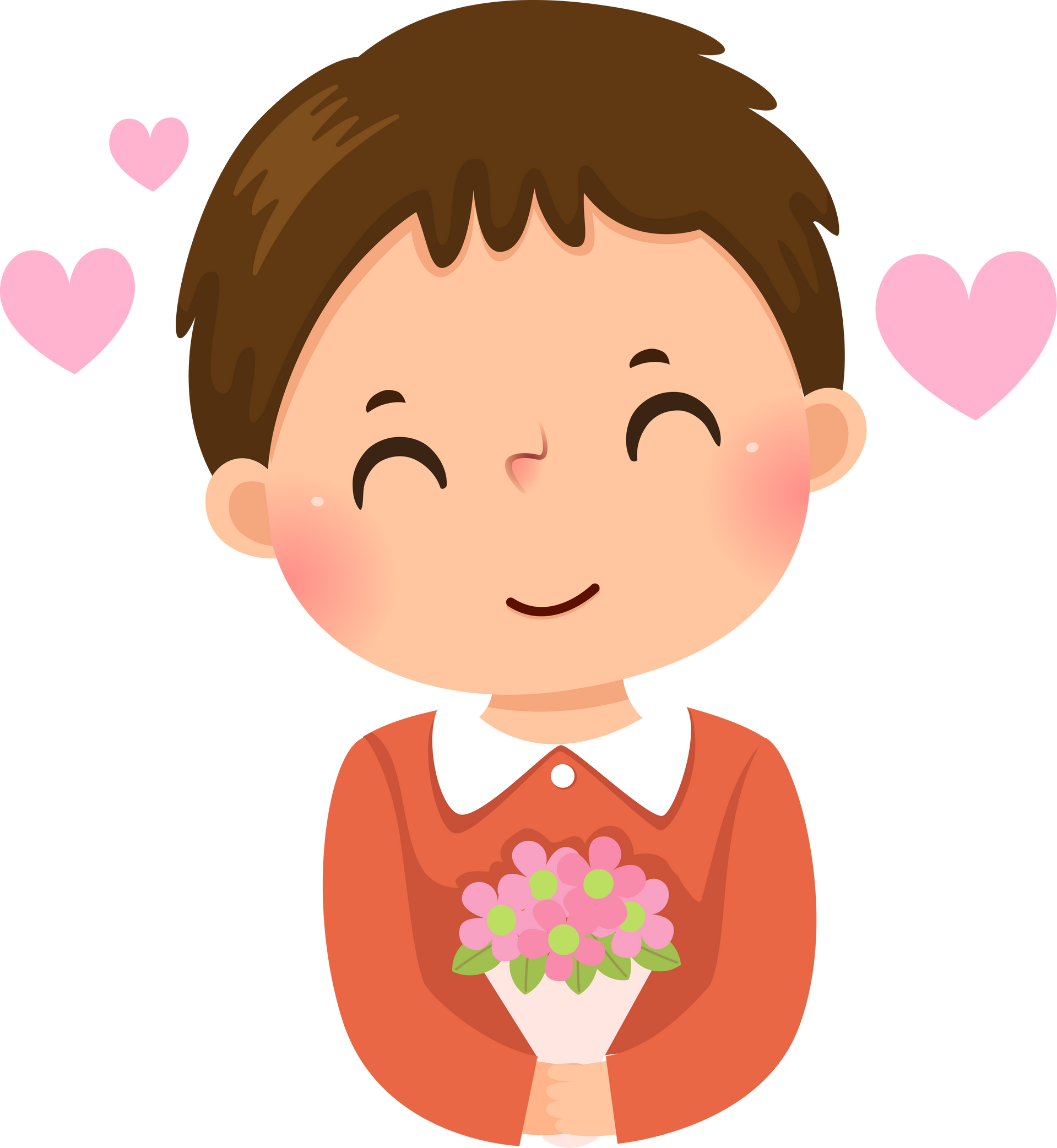 Làm bài cá nhân
Vẽ trang trí trên giấy kẻ ô vuông.
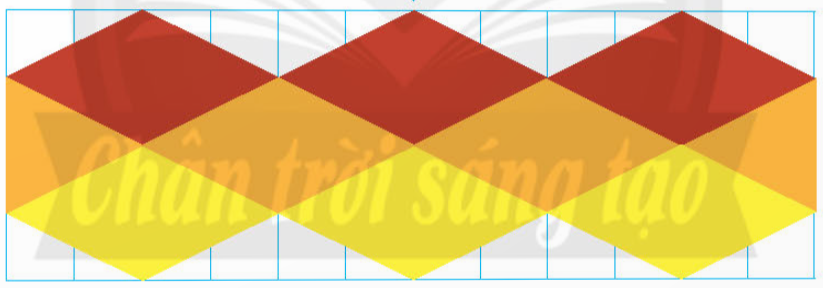 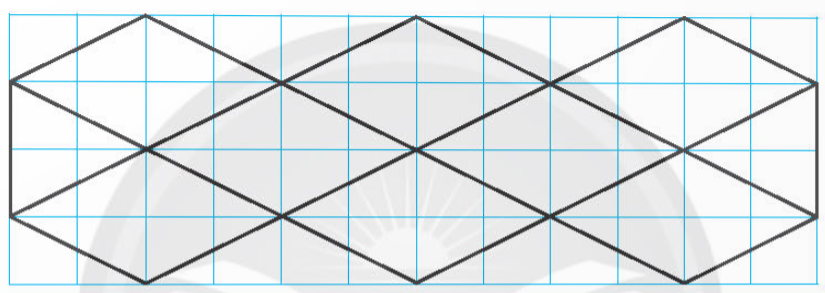 02
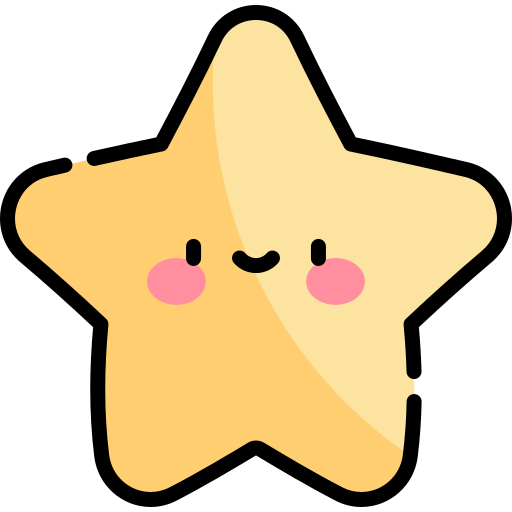 Vẽ chì trên giấy kẻ ô vuông.
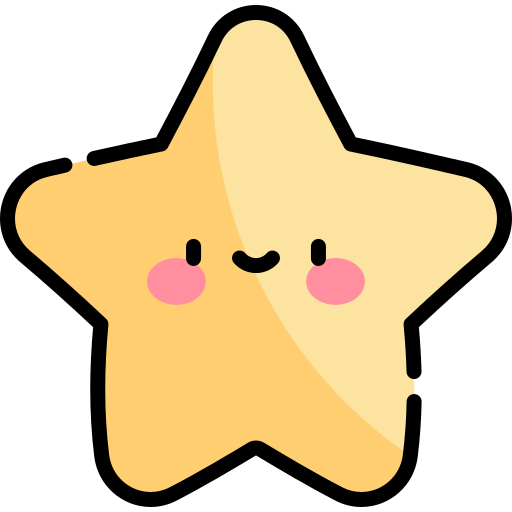 Tô màu theo mẫu hoặc theo ý thích.
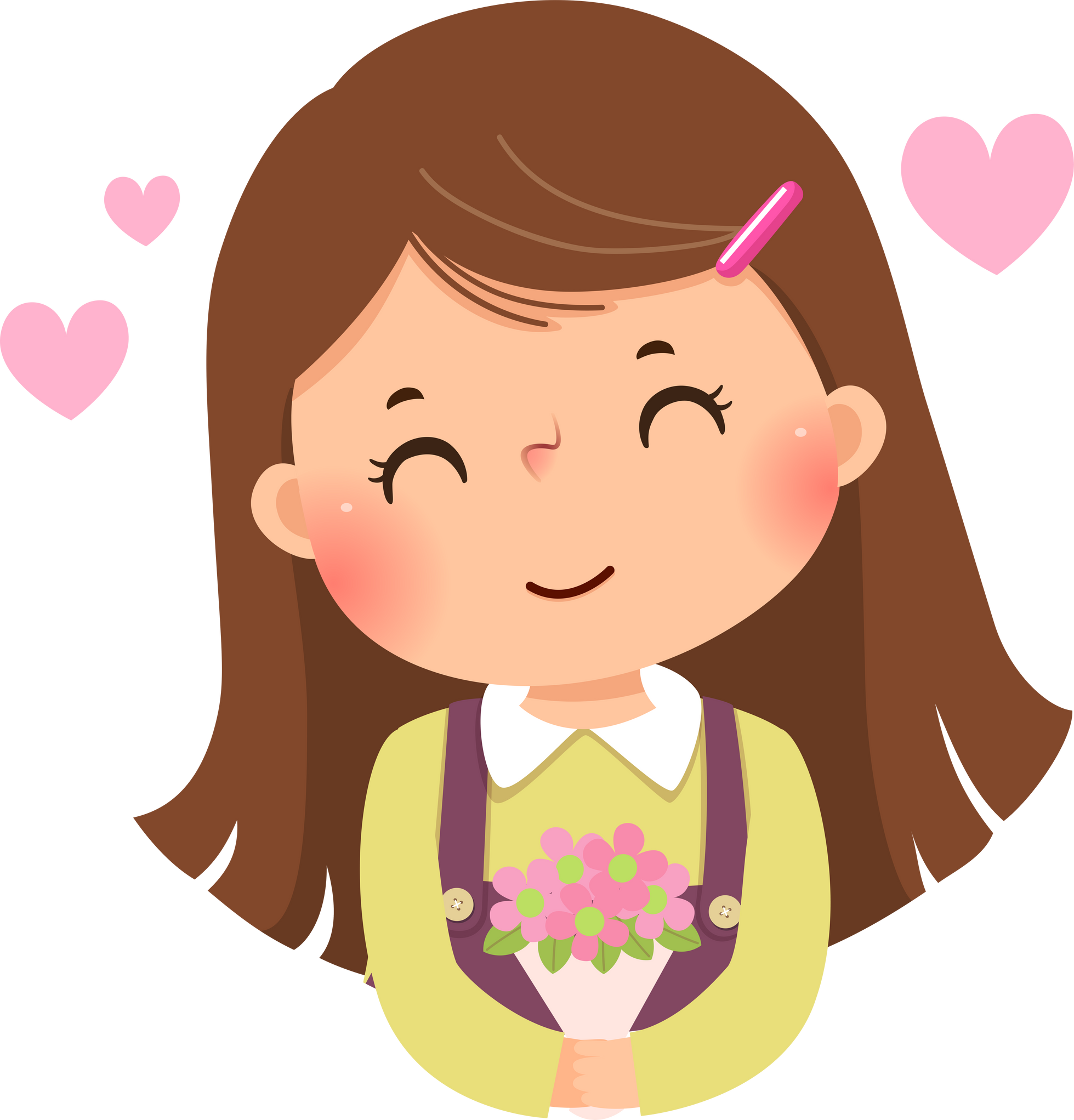 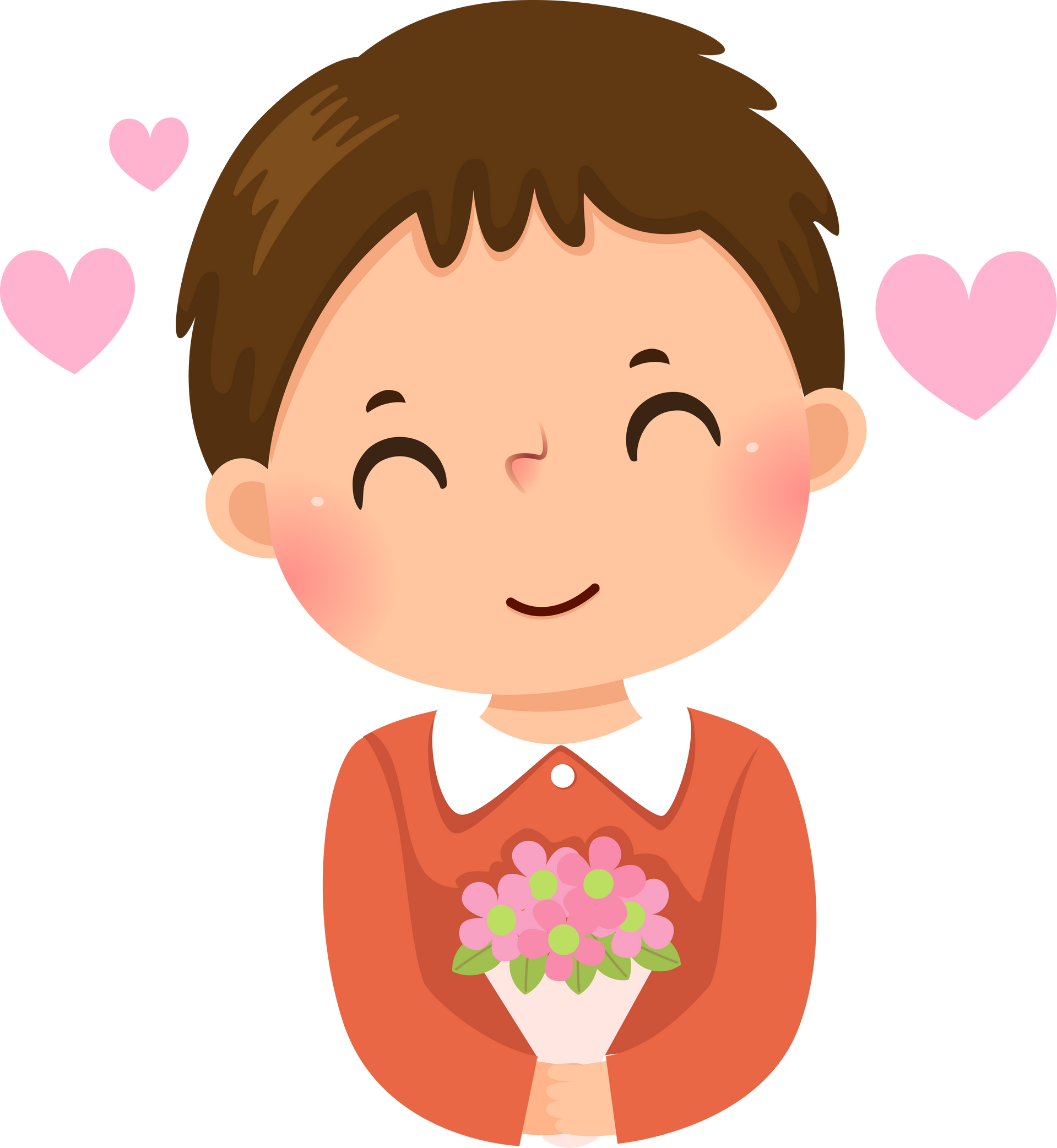 Chia sẻ nhóm 4
TRÌNH BÀY TRƯỚC LỚP
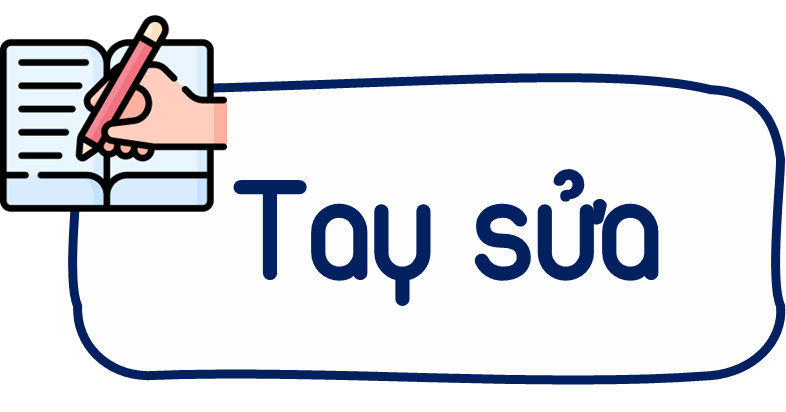 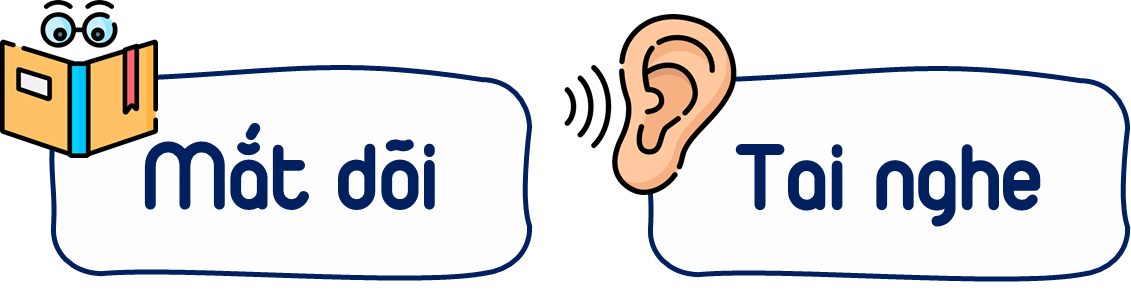 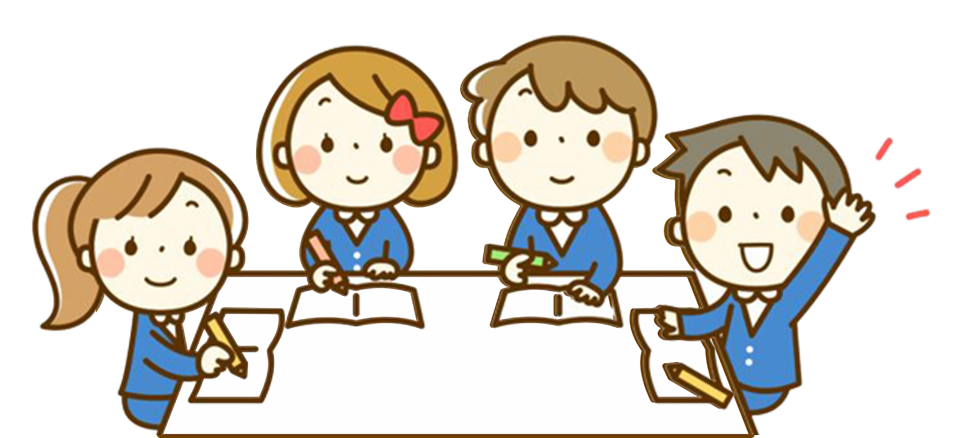 TRưNG BÀY
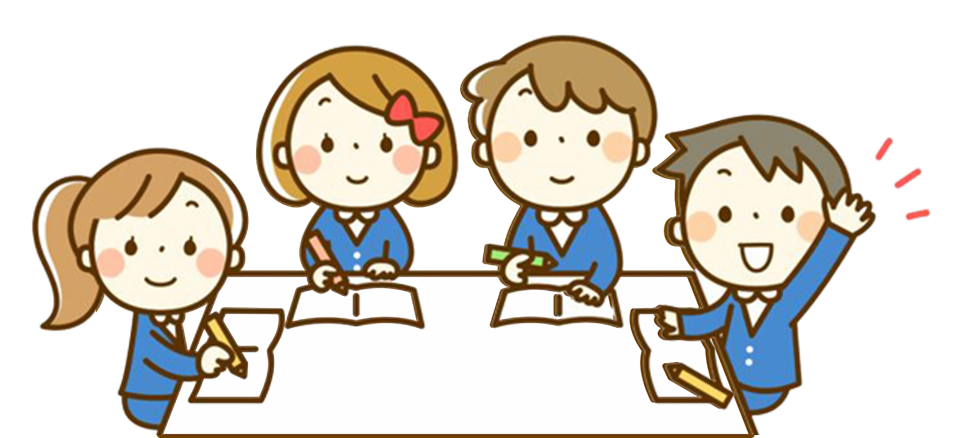 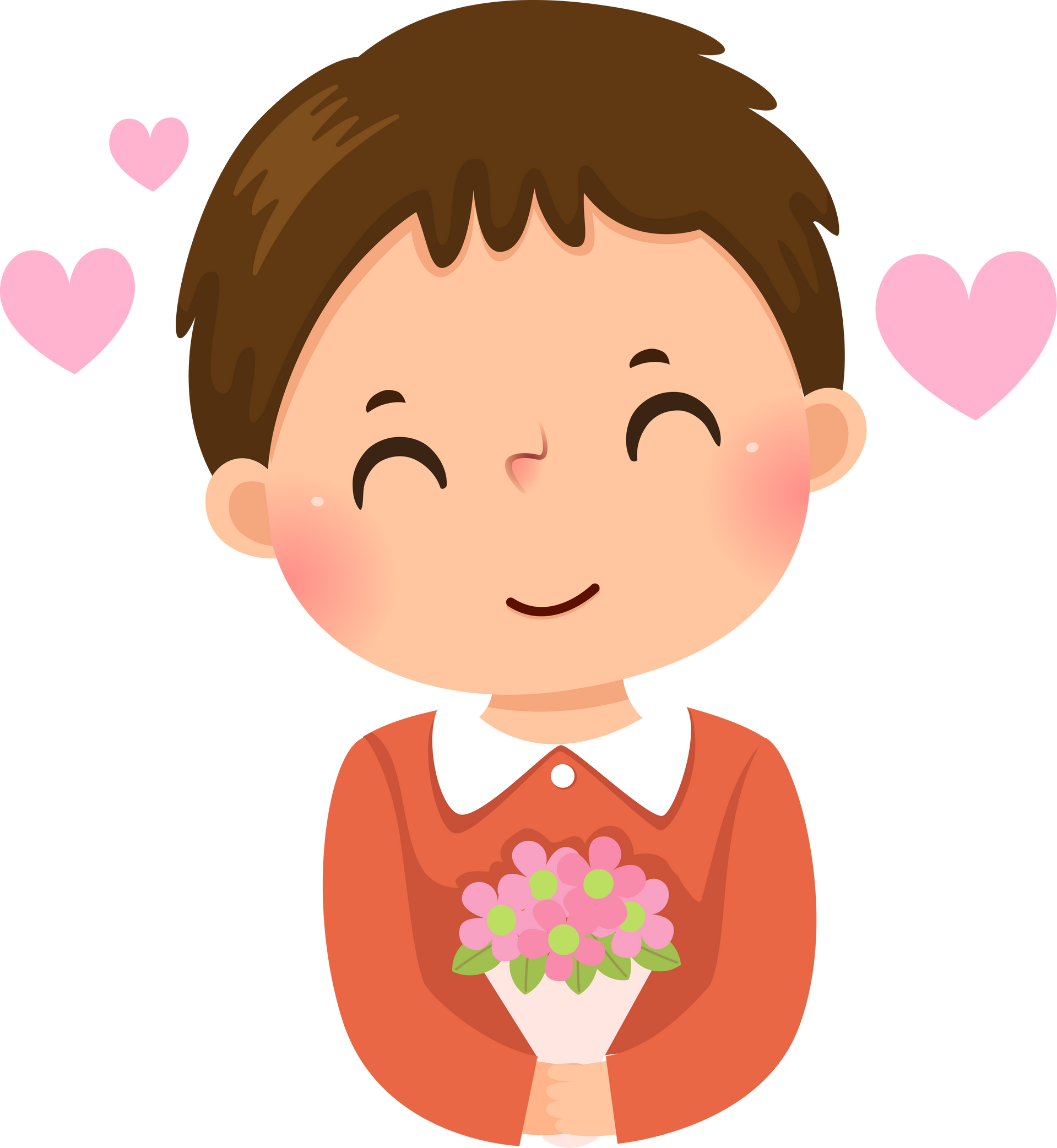 Hoạt động thực tế
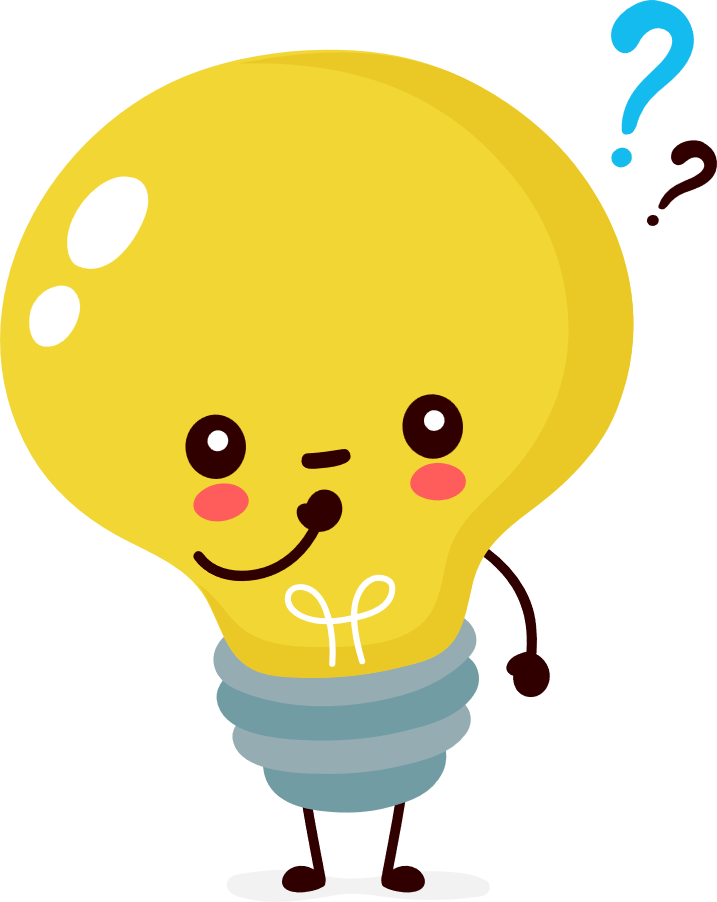 Tìm trong thực tế những hình ảnh có dạng hình thoi.
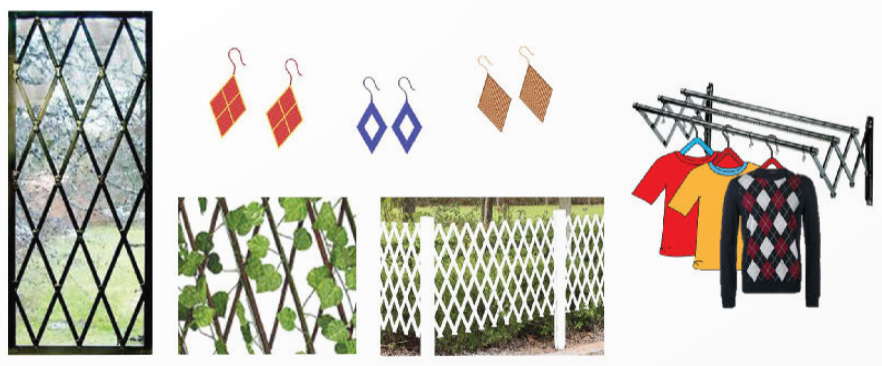 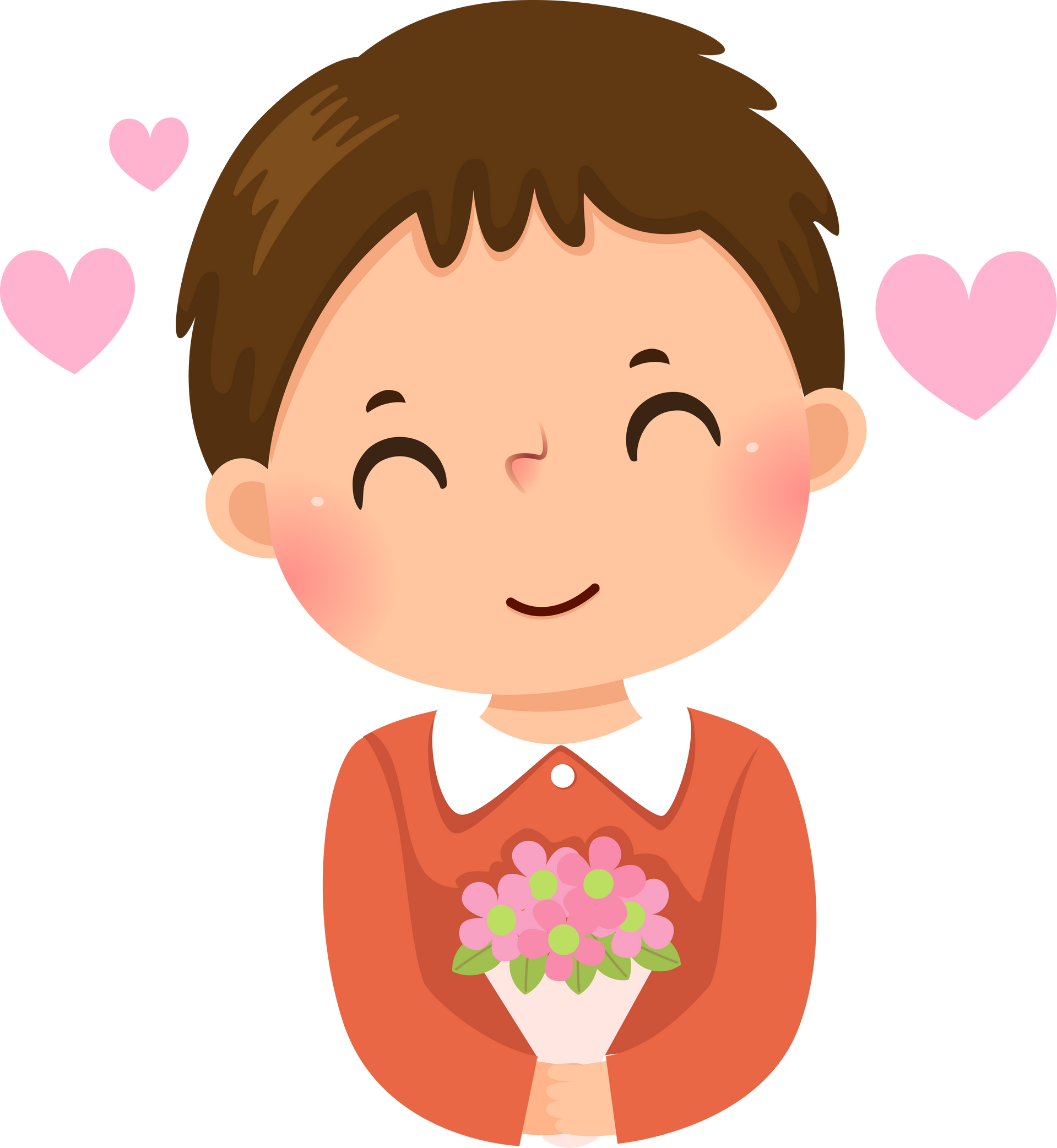 Hoạt động thực tế
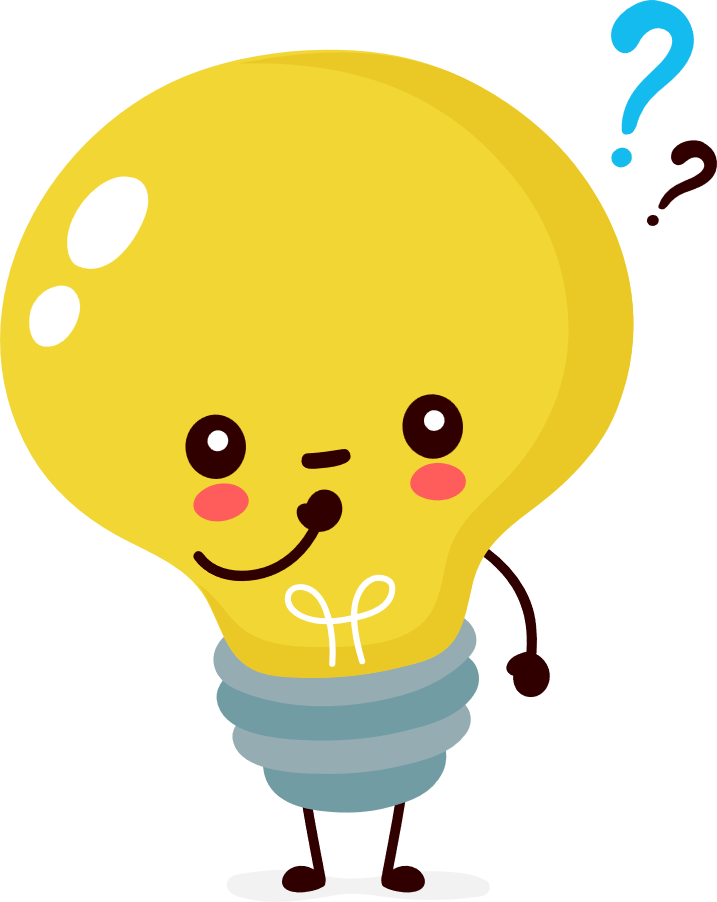 Tìm trong thực tế những hình ảnh có dạng hình thoi.
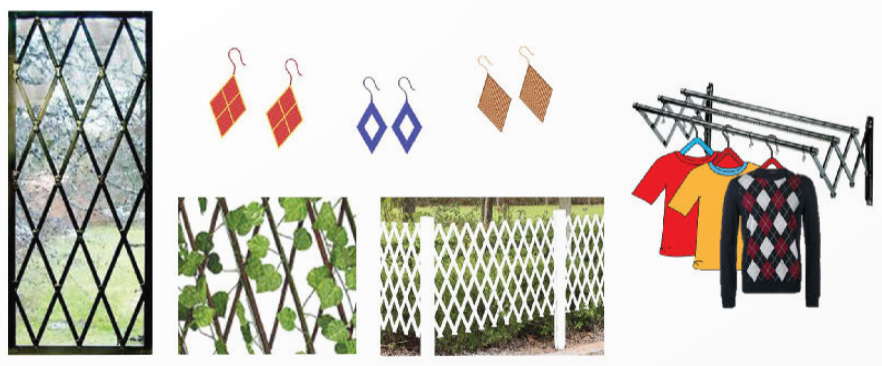 CHIA SẺ TRƯỚC LỚP
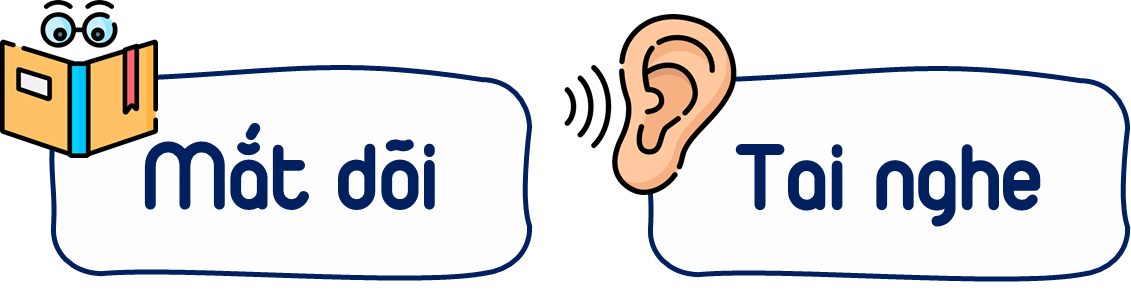 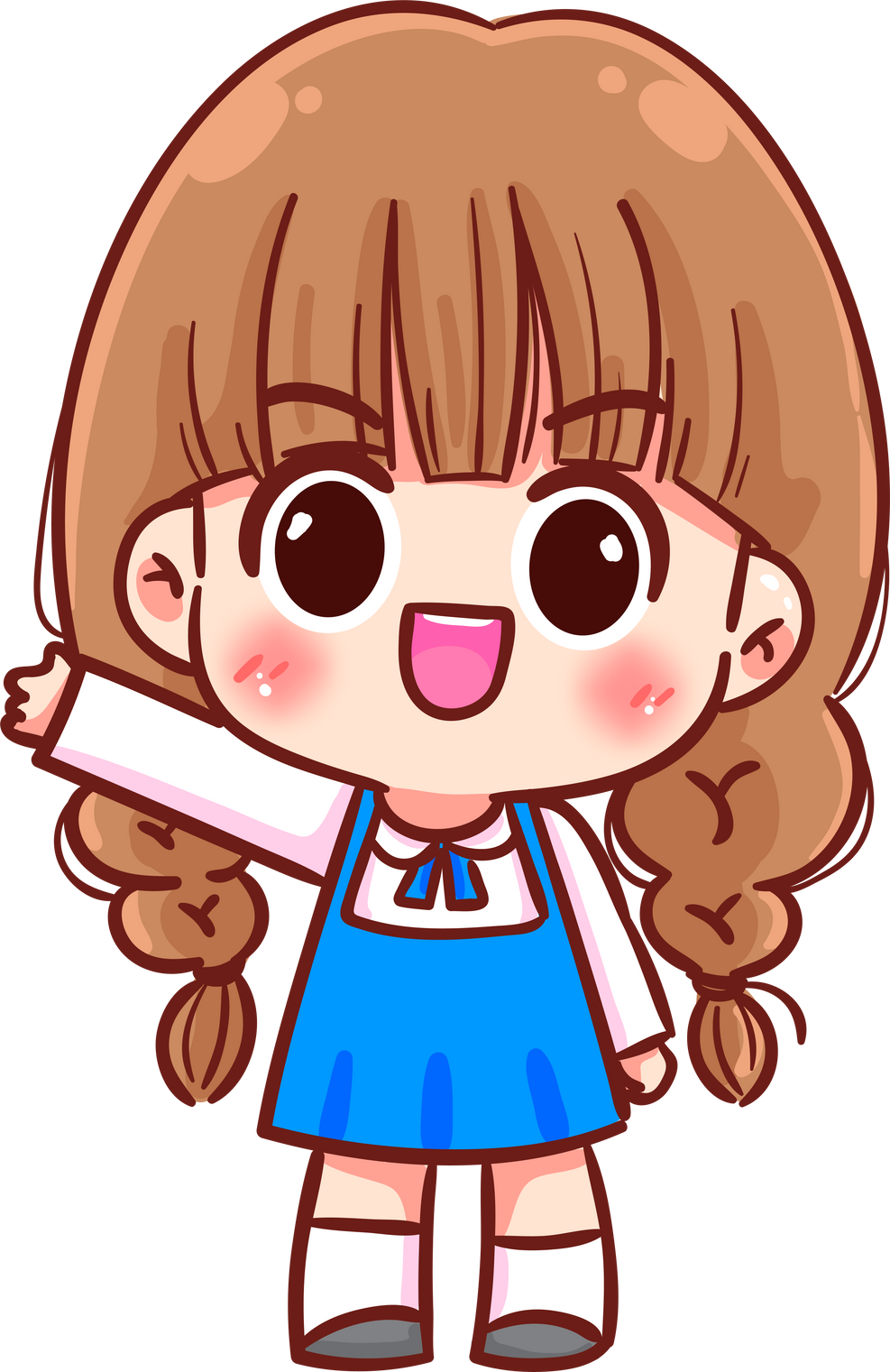 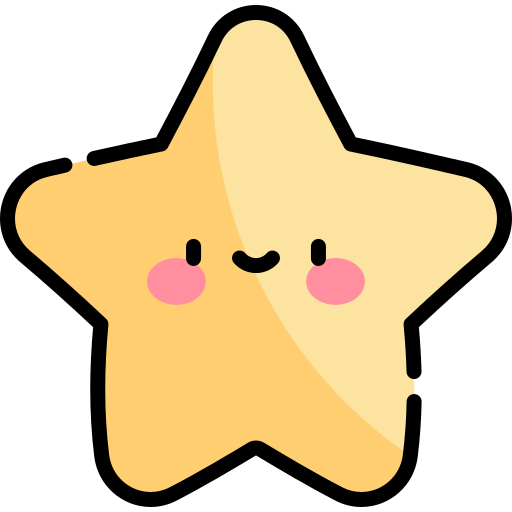 Khung cửa
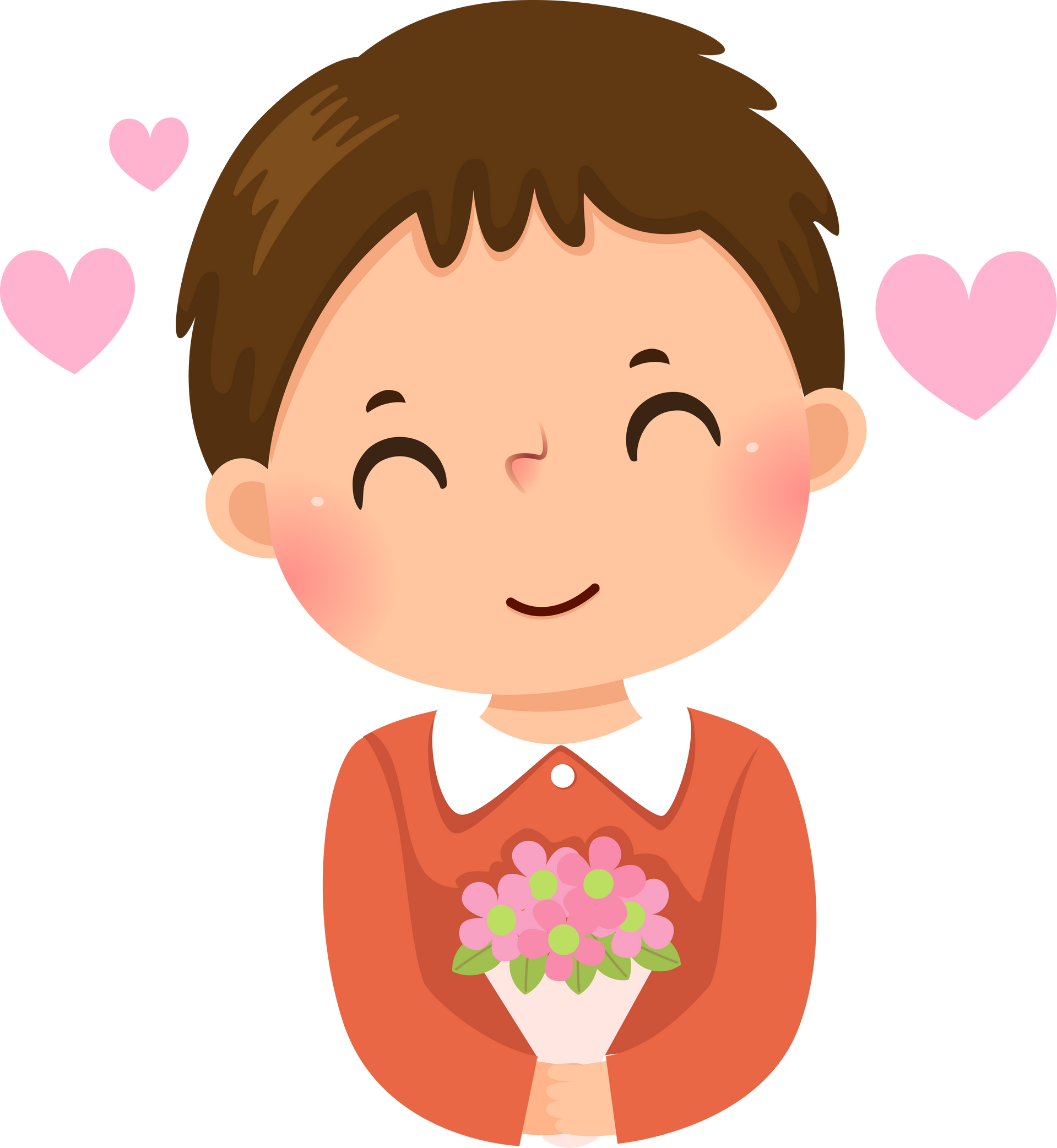 Hoạt động thực tế
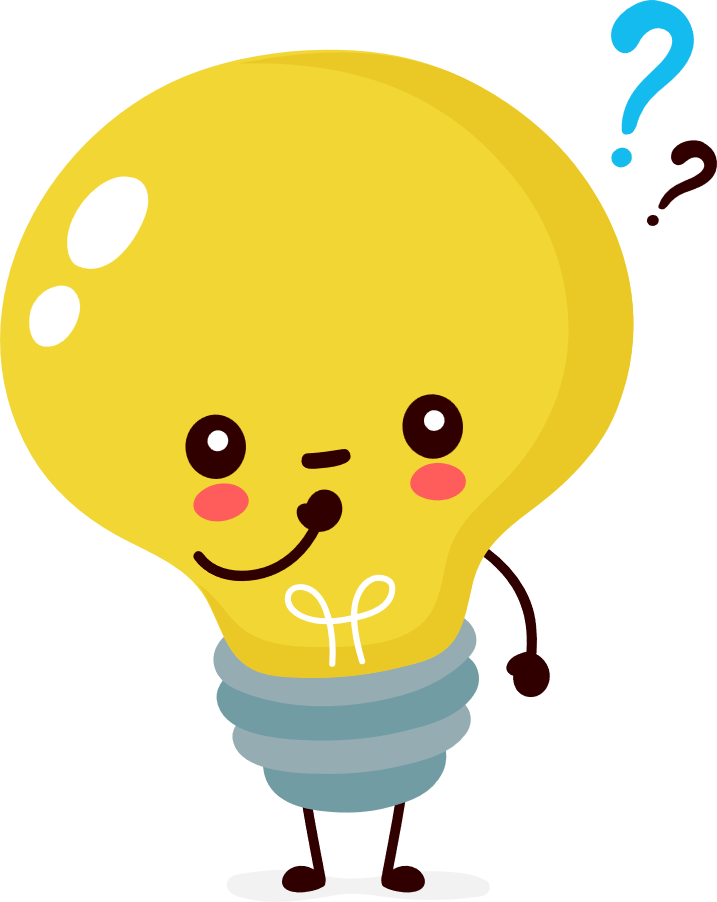 Tìm trong thực tế những hình ảnh có dạng hình thoi.
CHIA SẺ TRƯỚC LỚP
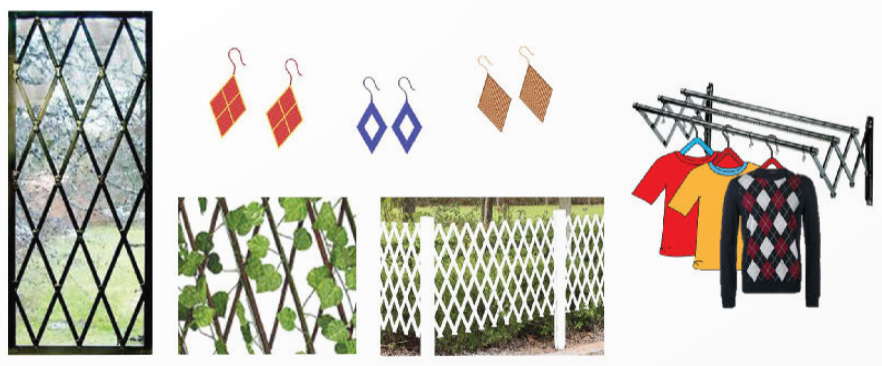 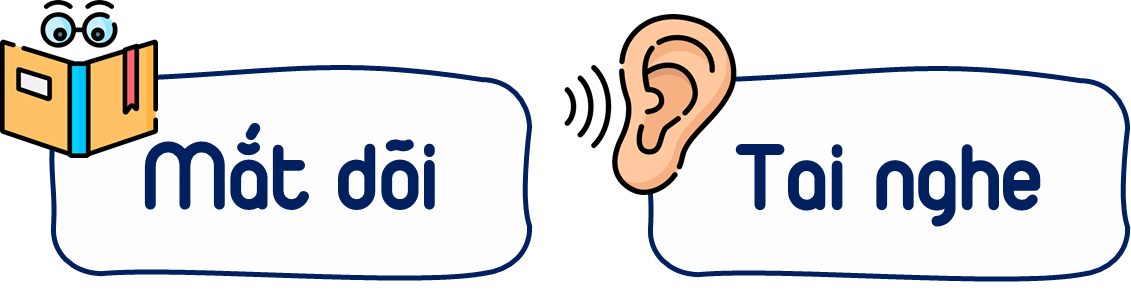 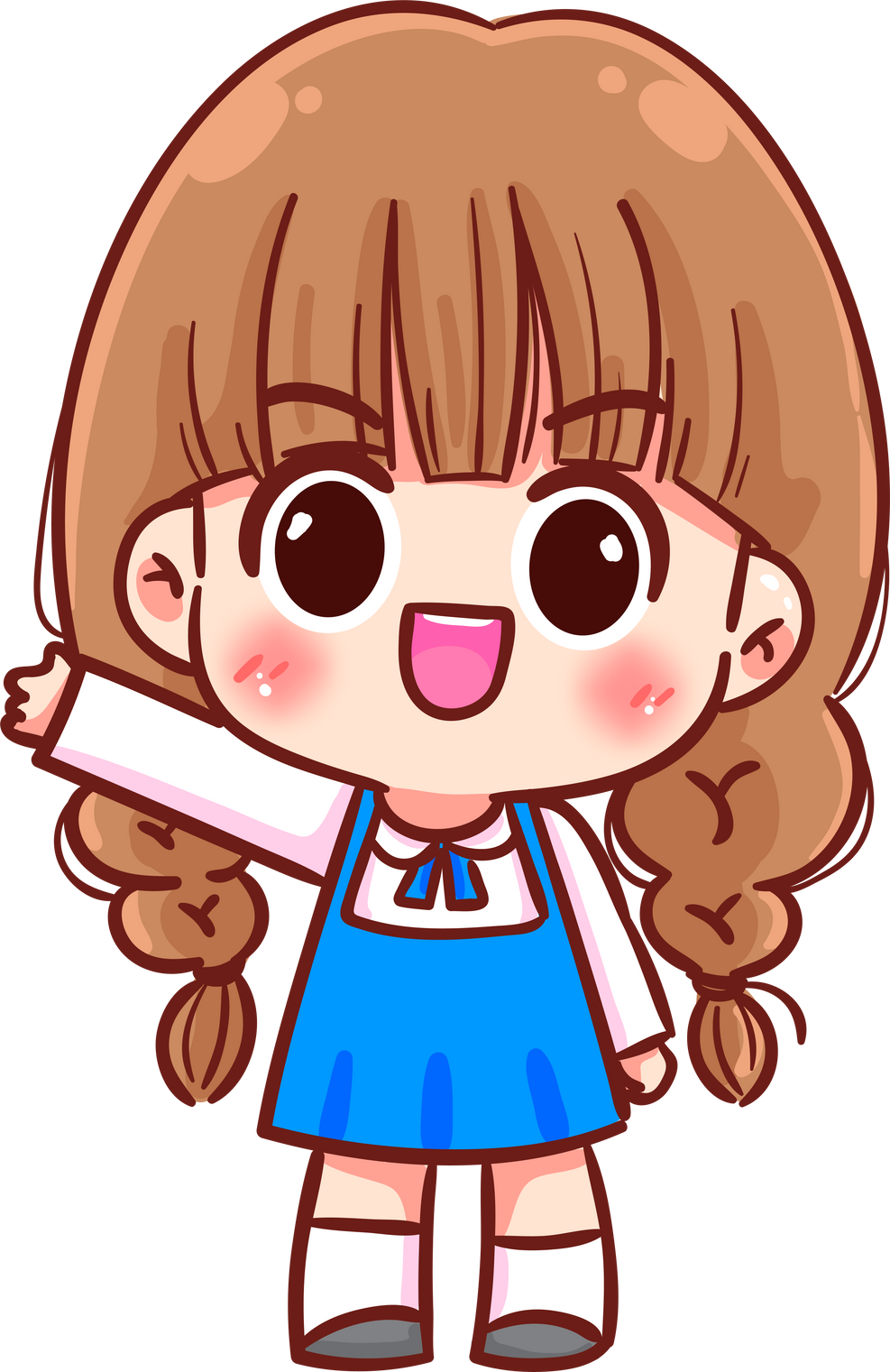 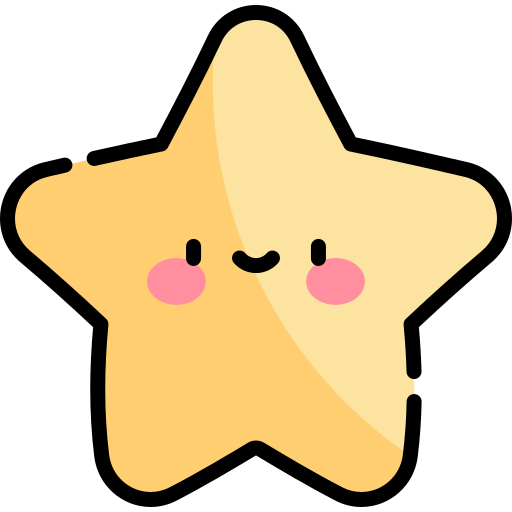 Hàng rào sân vườn
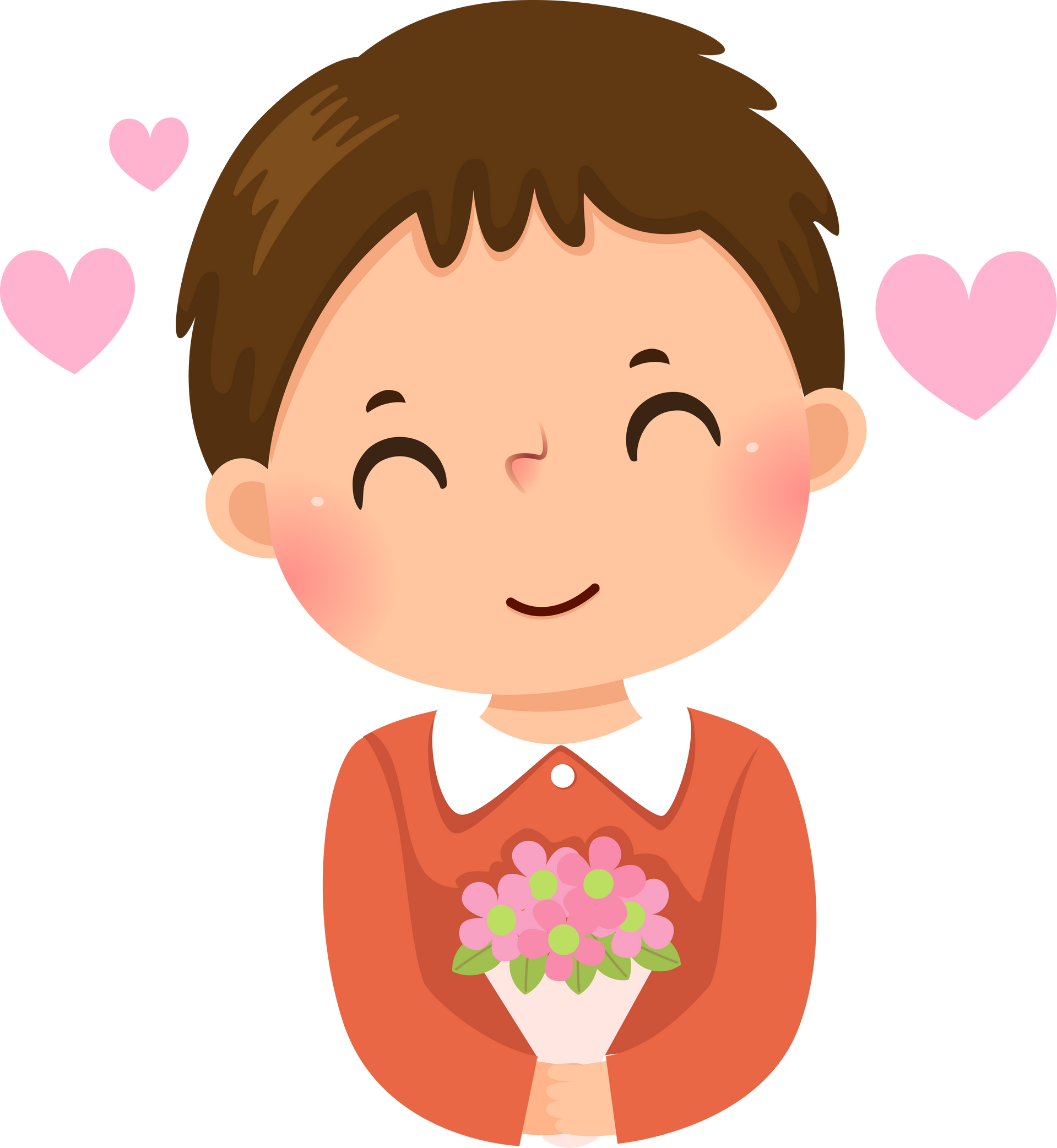 Hoạt động thực tế
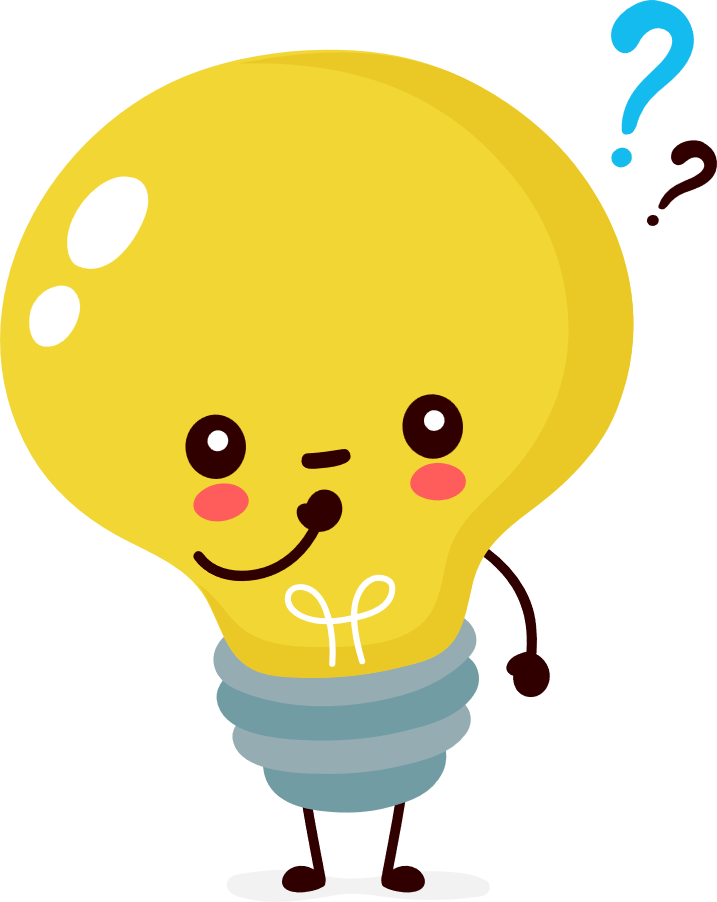 Tìm trong thực tế những hình ảnh có dạng hình thoi.
CHIA SẺ TRƯỚC LỚP
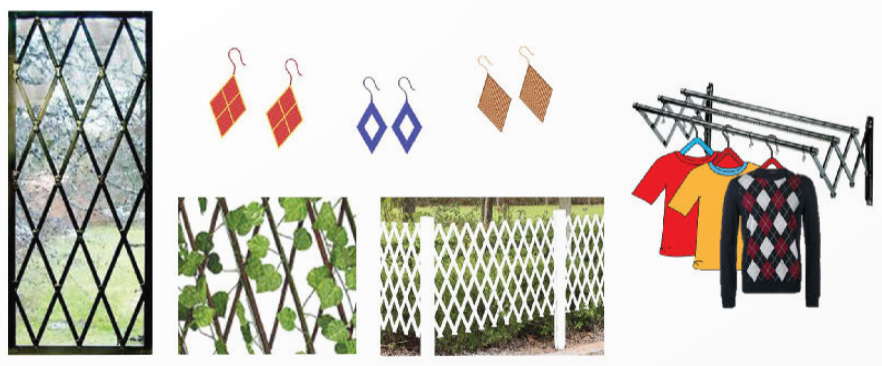 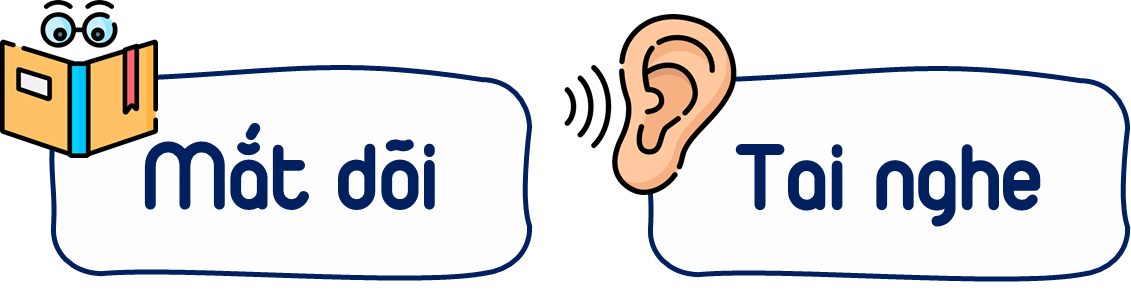 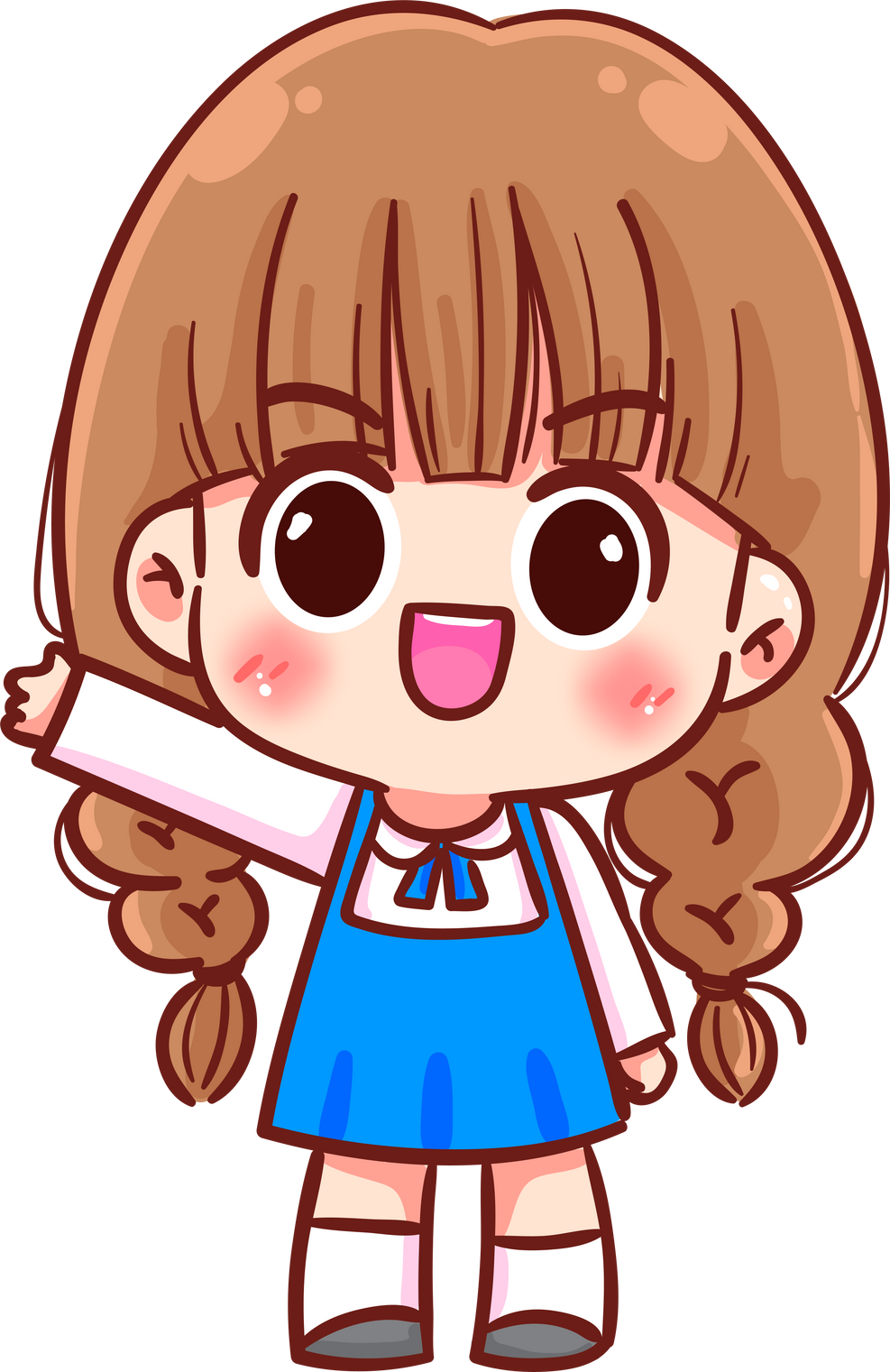 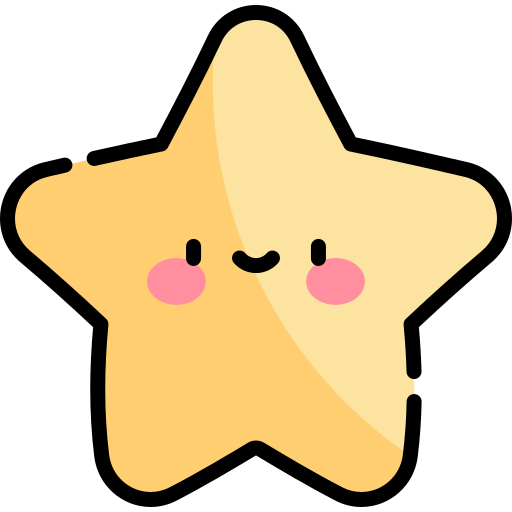 Hàng rào
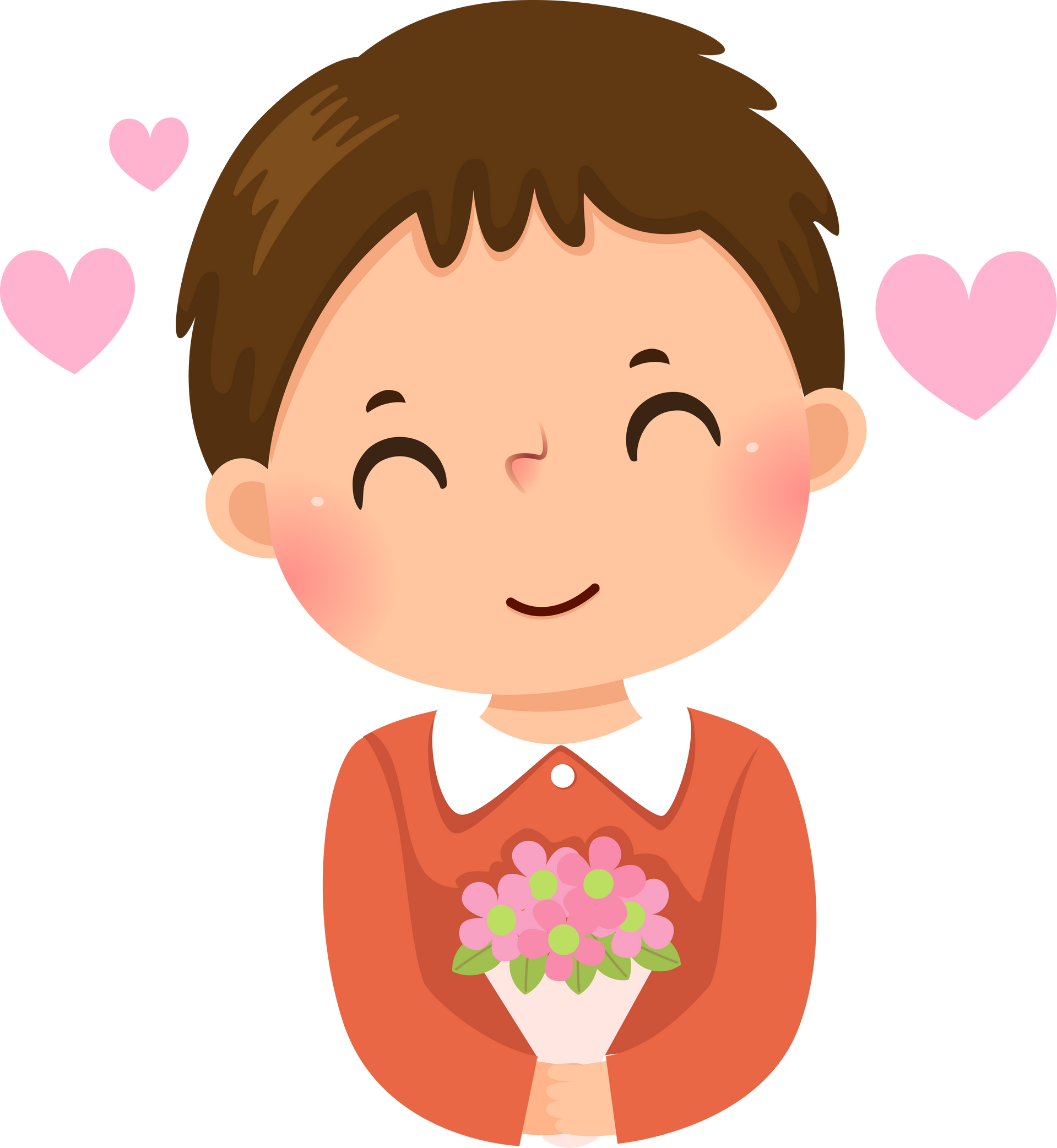 Hoạt động thực tế
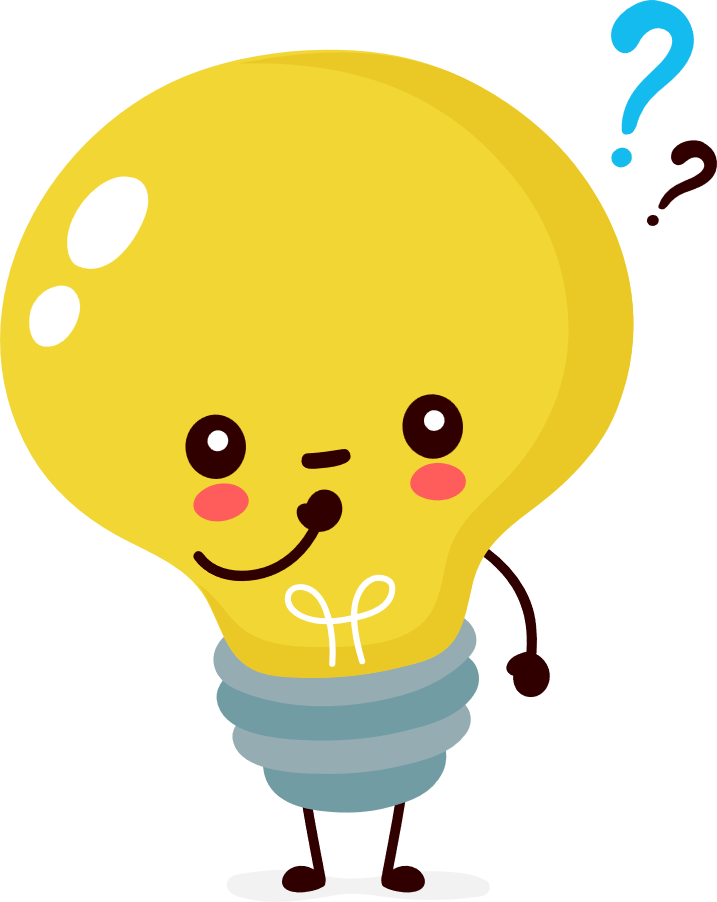 Tìm trong thực tế những hình ảnh có dạng hình thoi.
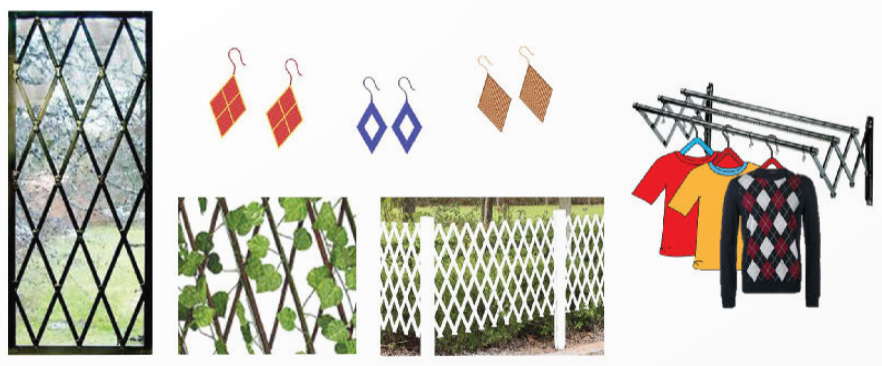 CHIA SẺ TRƯỚC LỚP
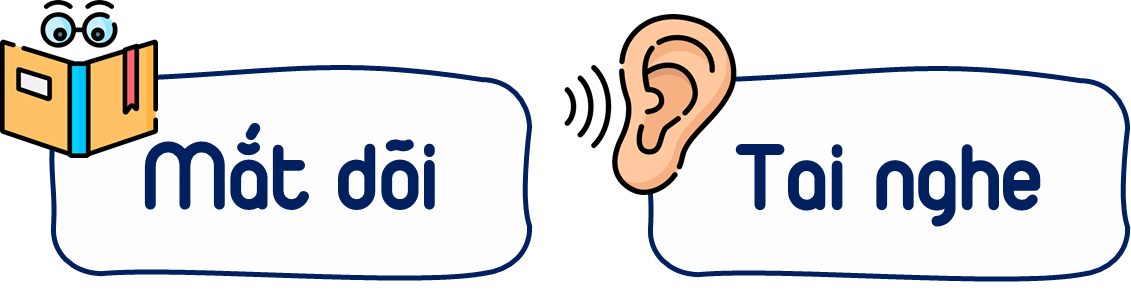 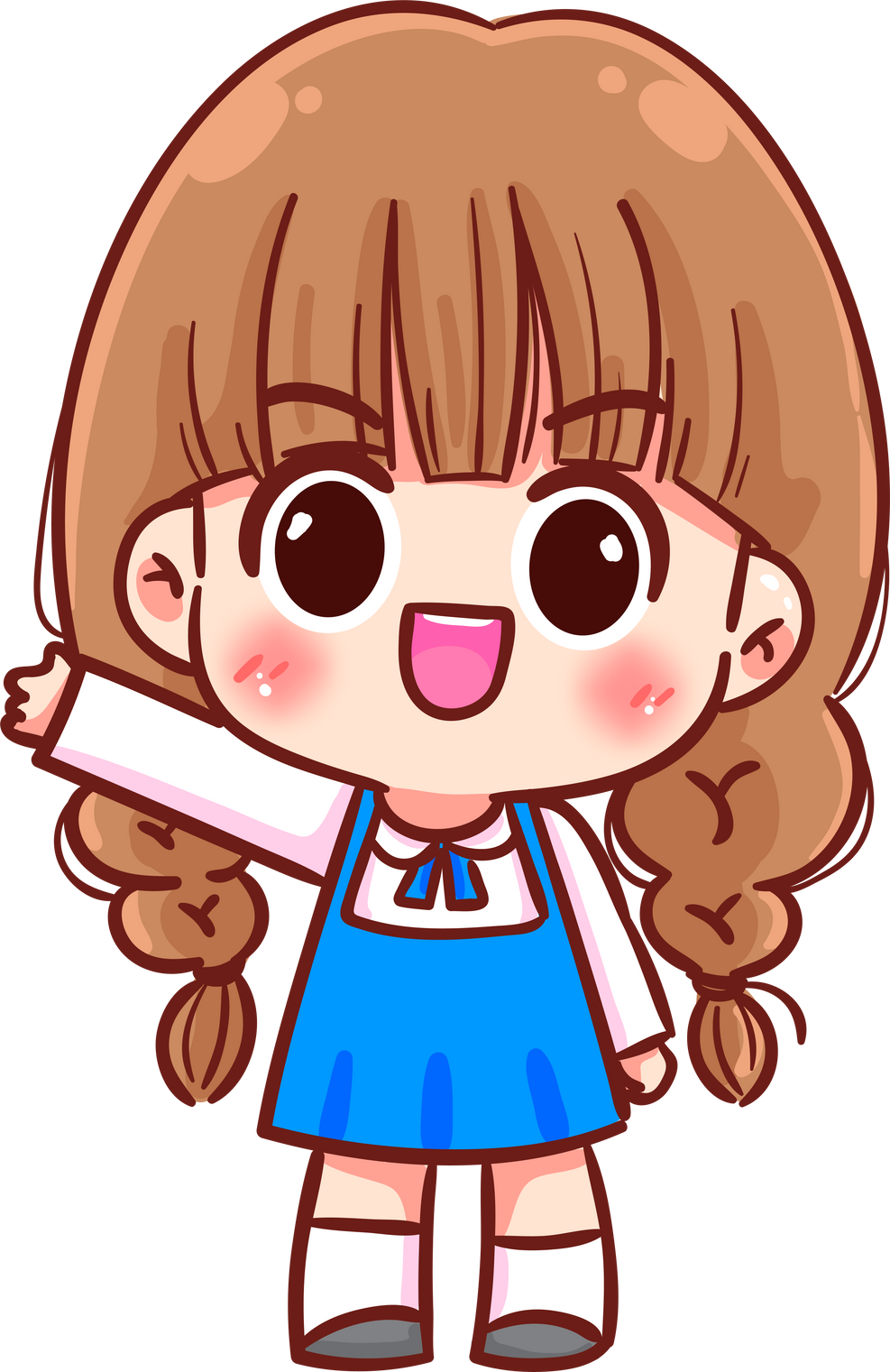 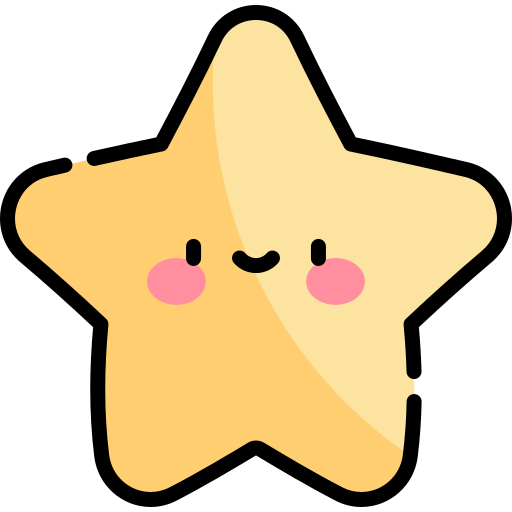 Móc treo quần áo
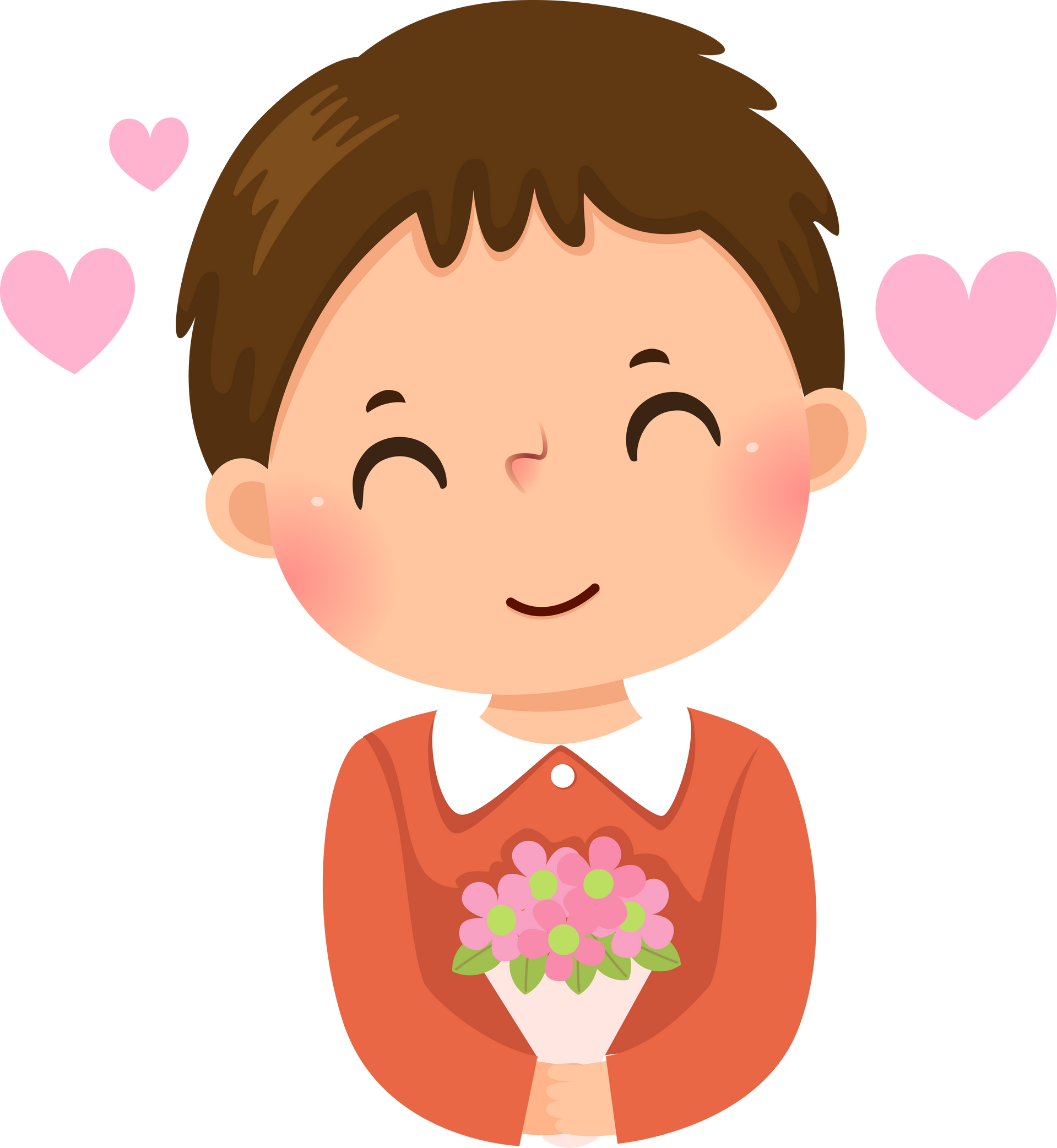 Hoạt động thực tế
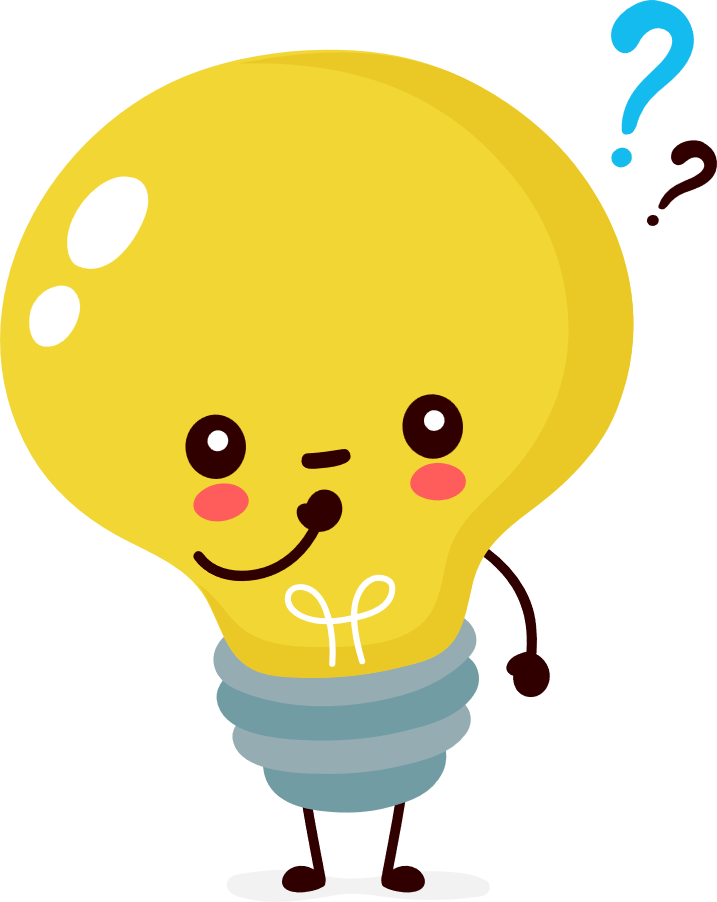 Tìm trong thực tế những hình ảnh có dạng hình thoi.
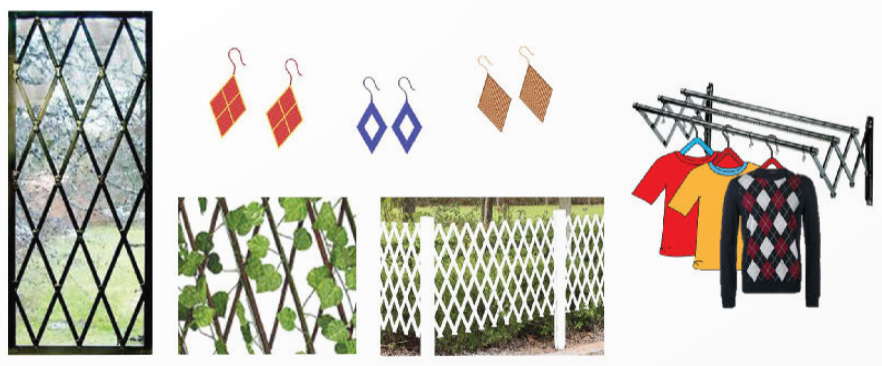 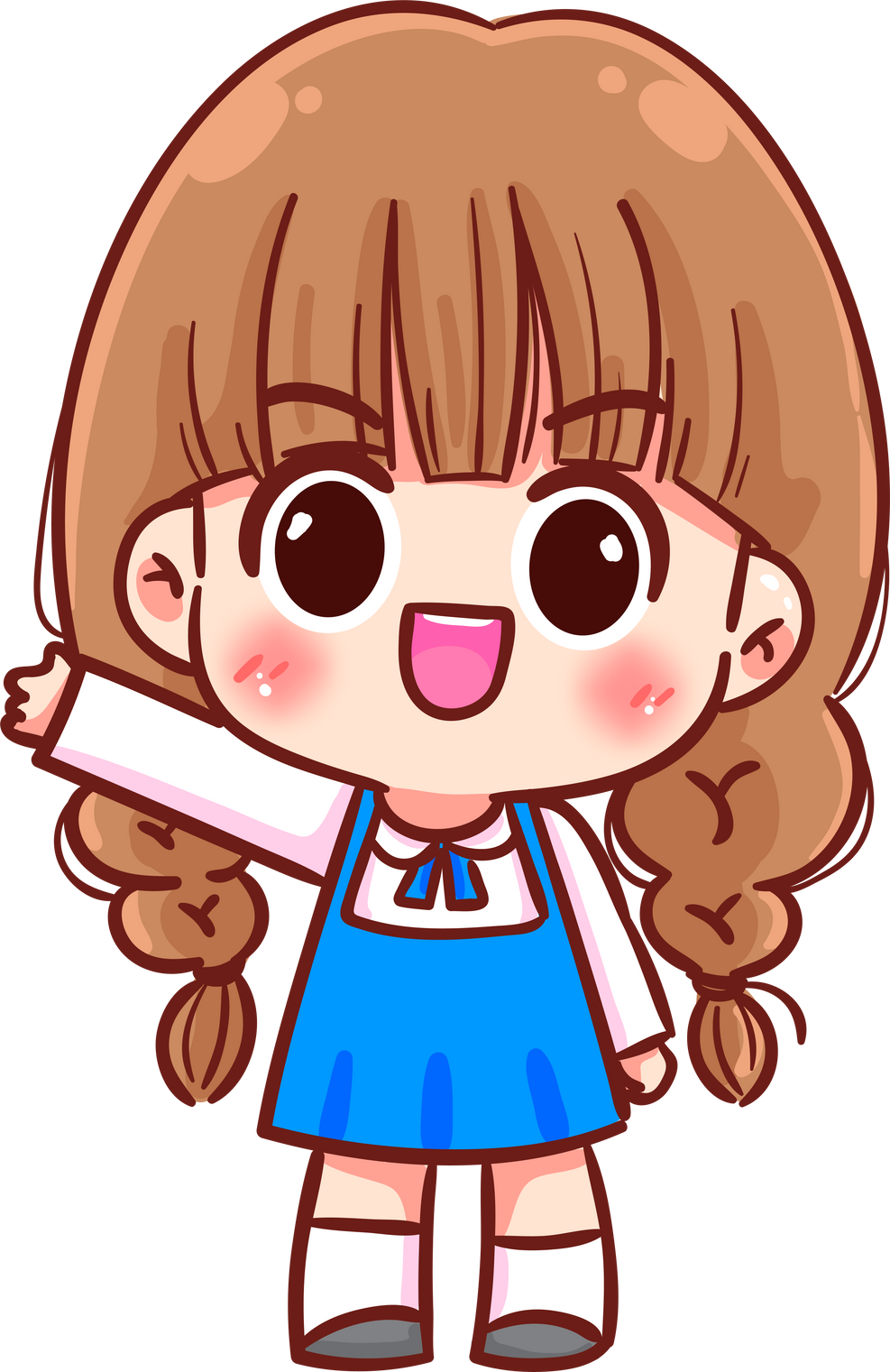 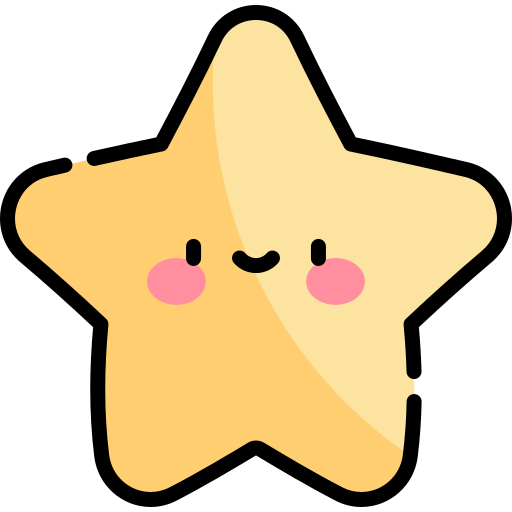 CHIA SẺ TRƯỚC LỚP
Khuyên tai
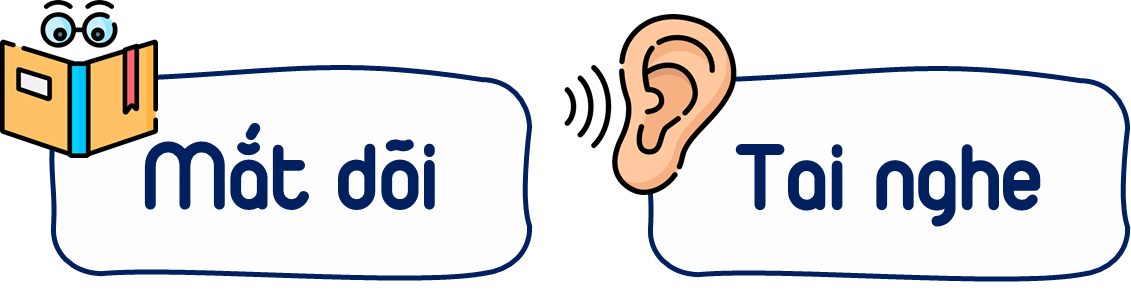 CỦNG CỐ
CỦNG CỐ
N
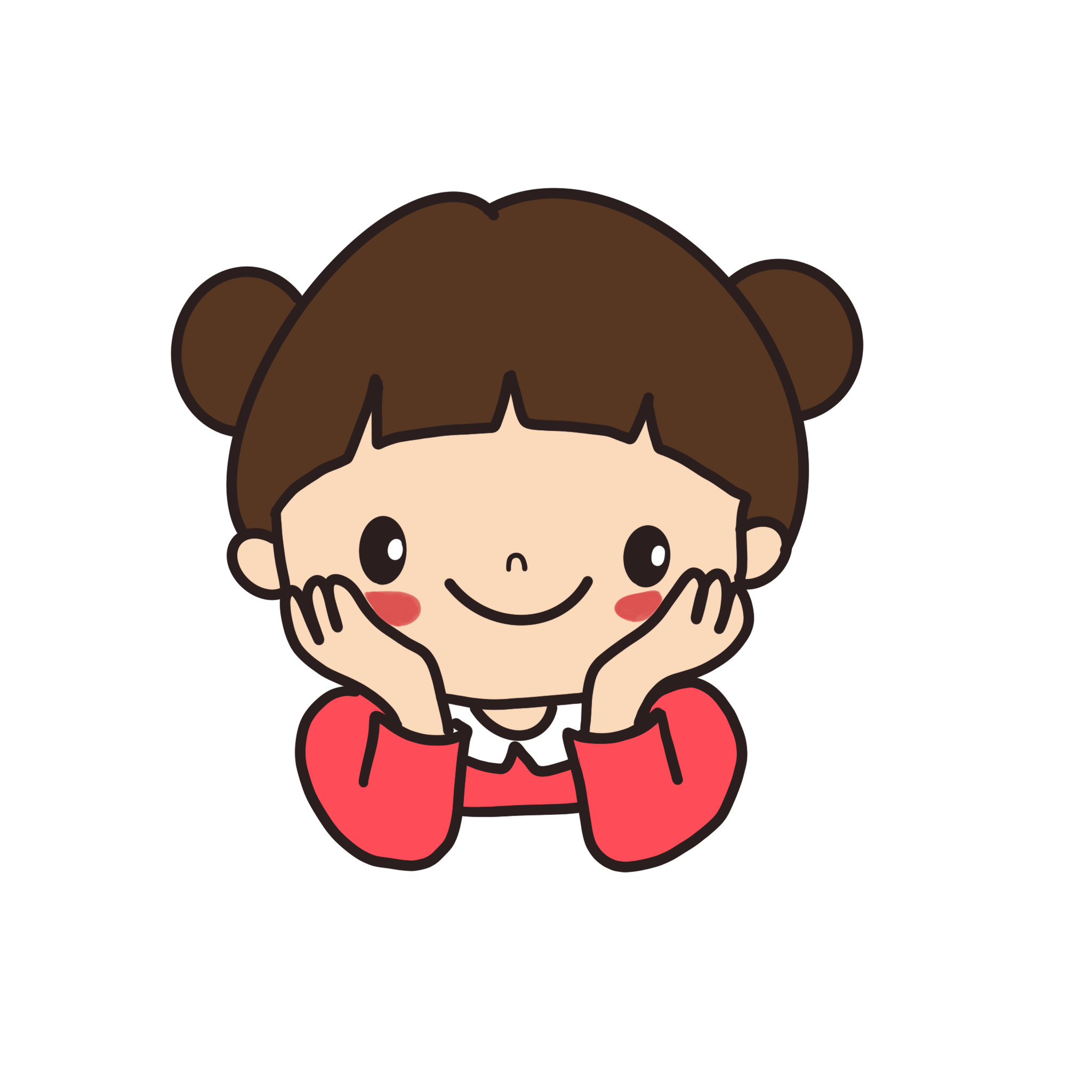 Cạnh NP 
song song và bằng cạnh nào?
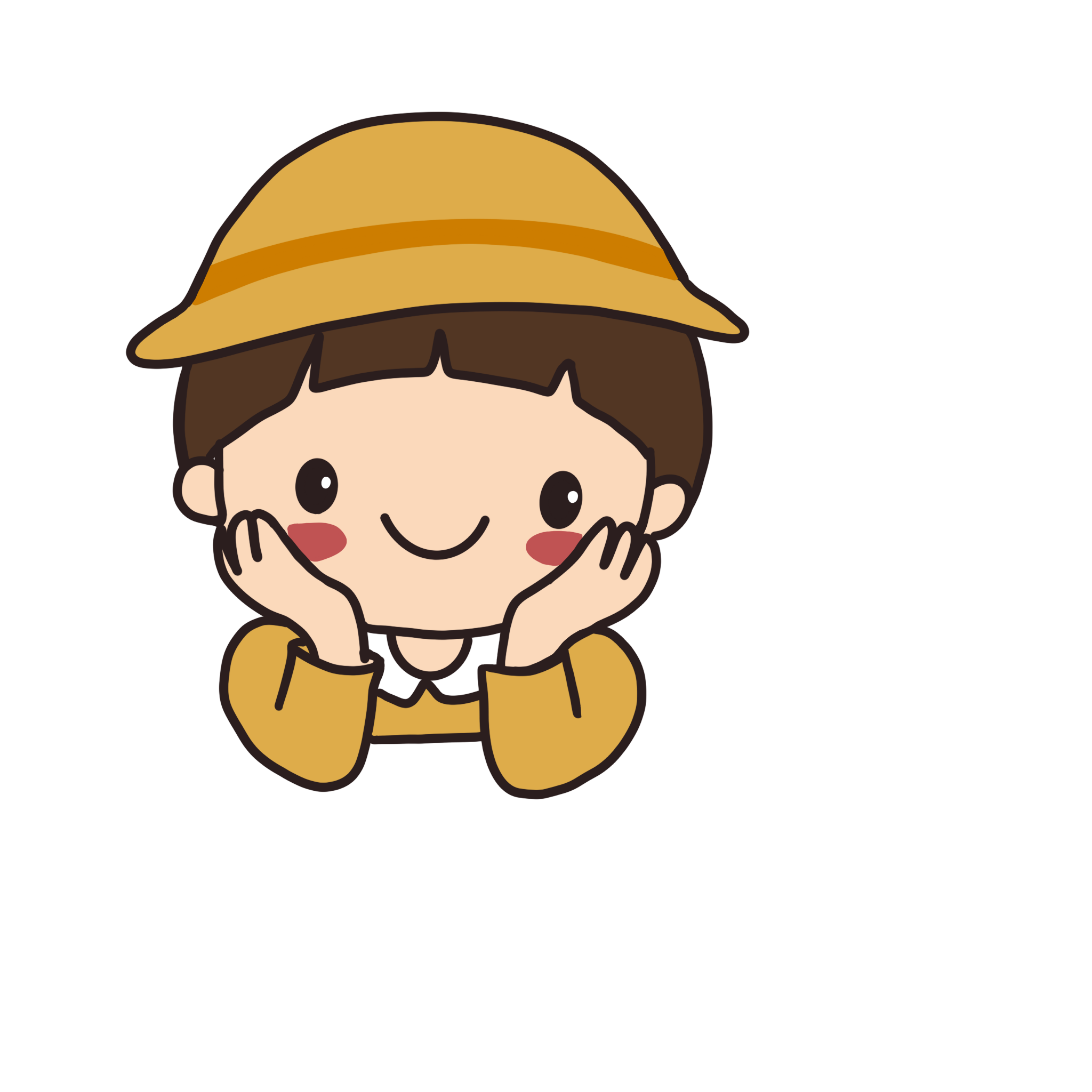 M
P
Q
B. MQ
A. MN
C. MQ
D. MP
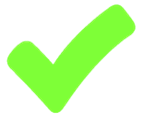 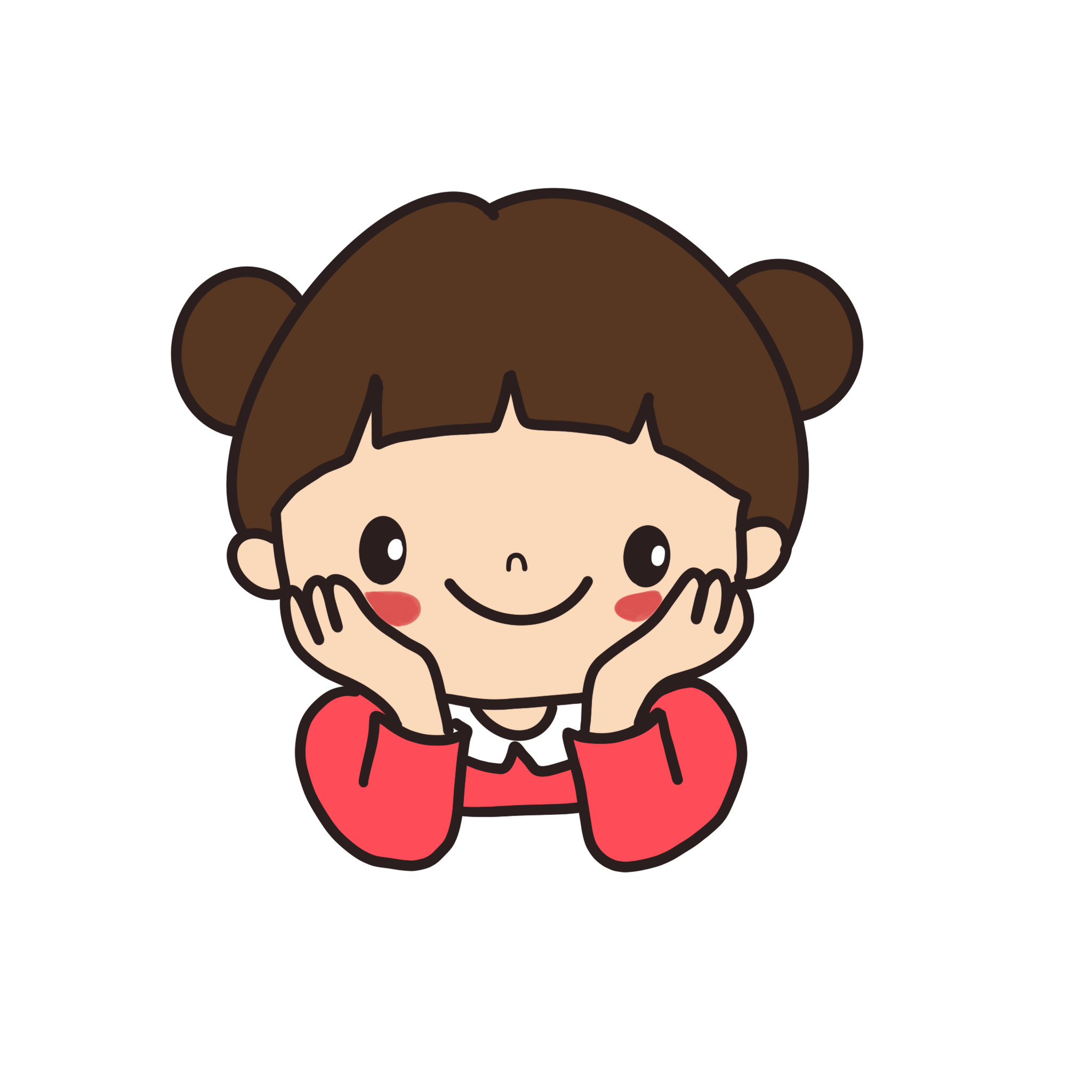 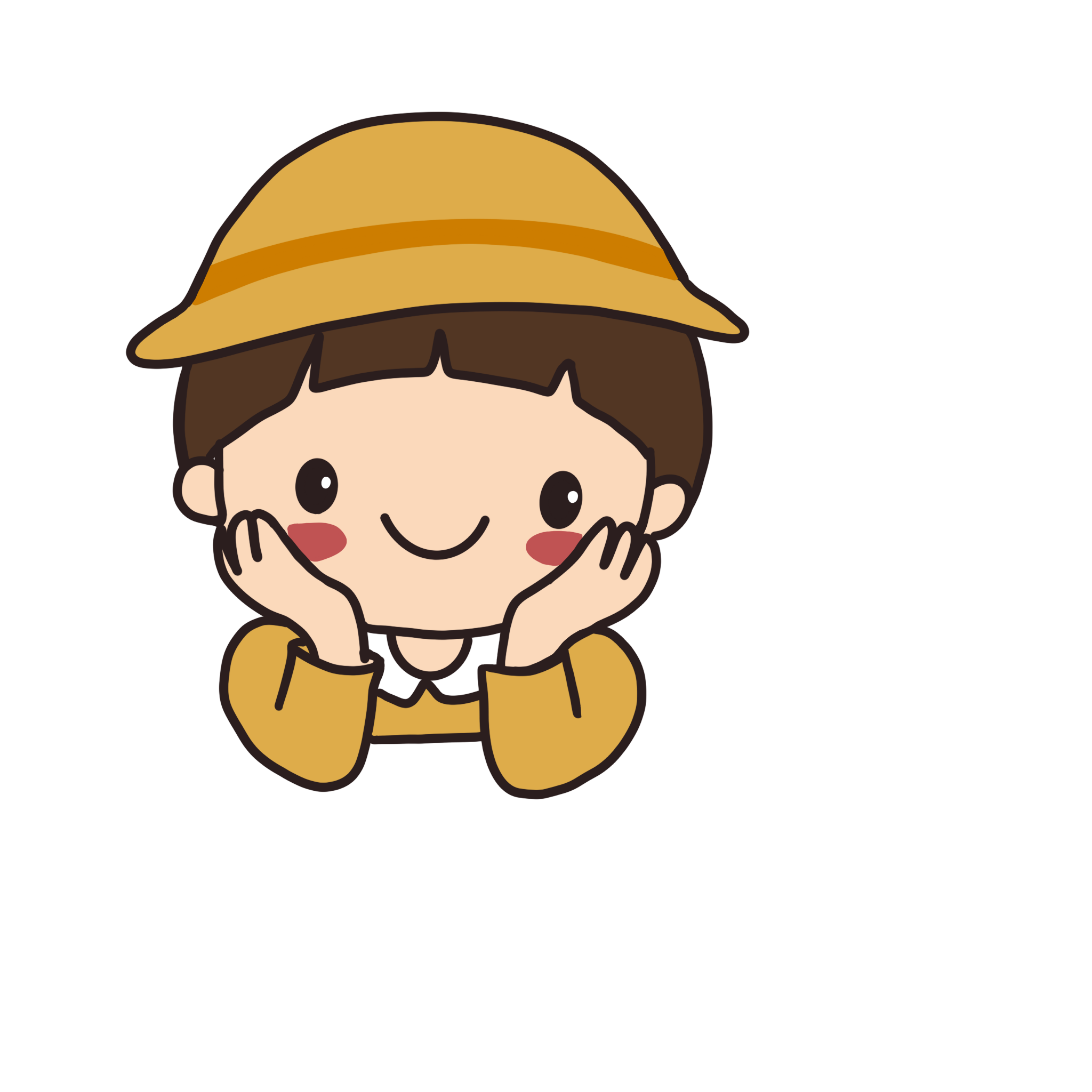 Hai đường chéo trong hình thoi như thế nào với nhau?
B. Trùng nhau
A. Song song
C. Vuông góc
D. Cắt nhau
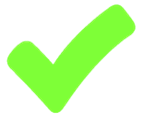 Điền vào chỗ chấm
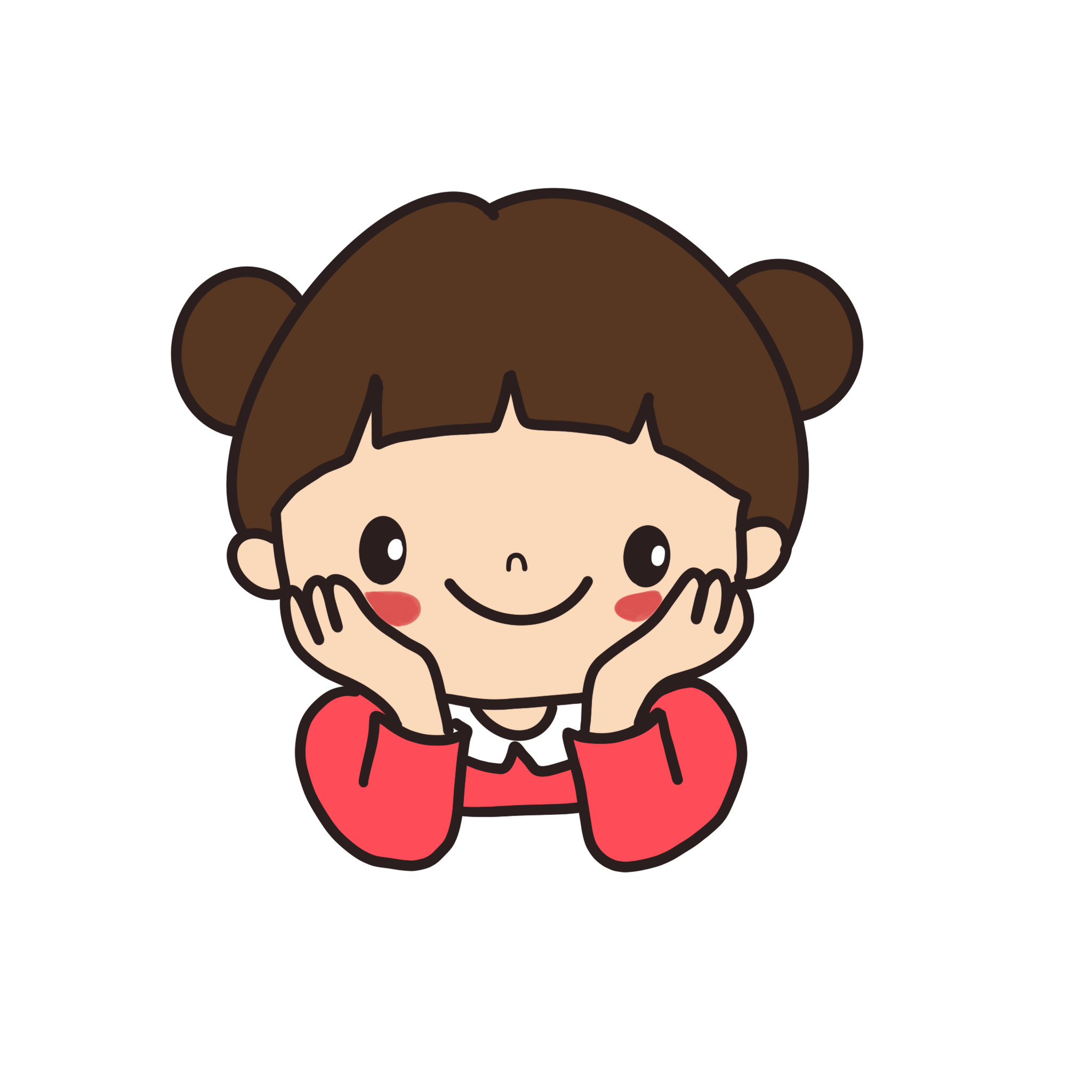 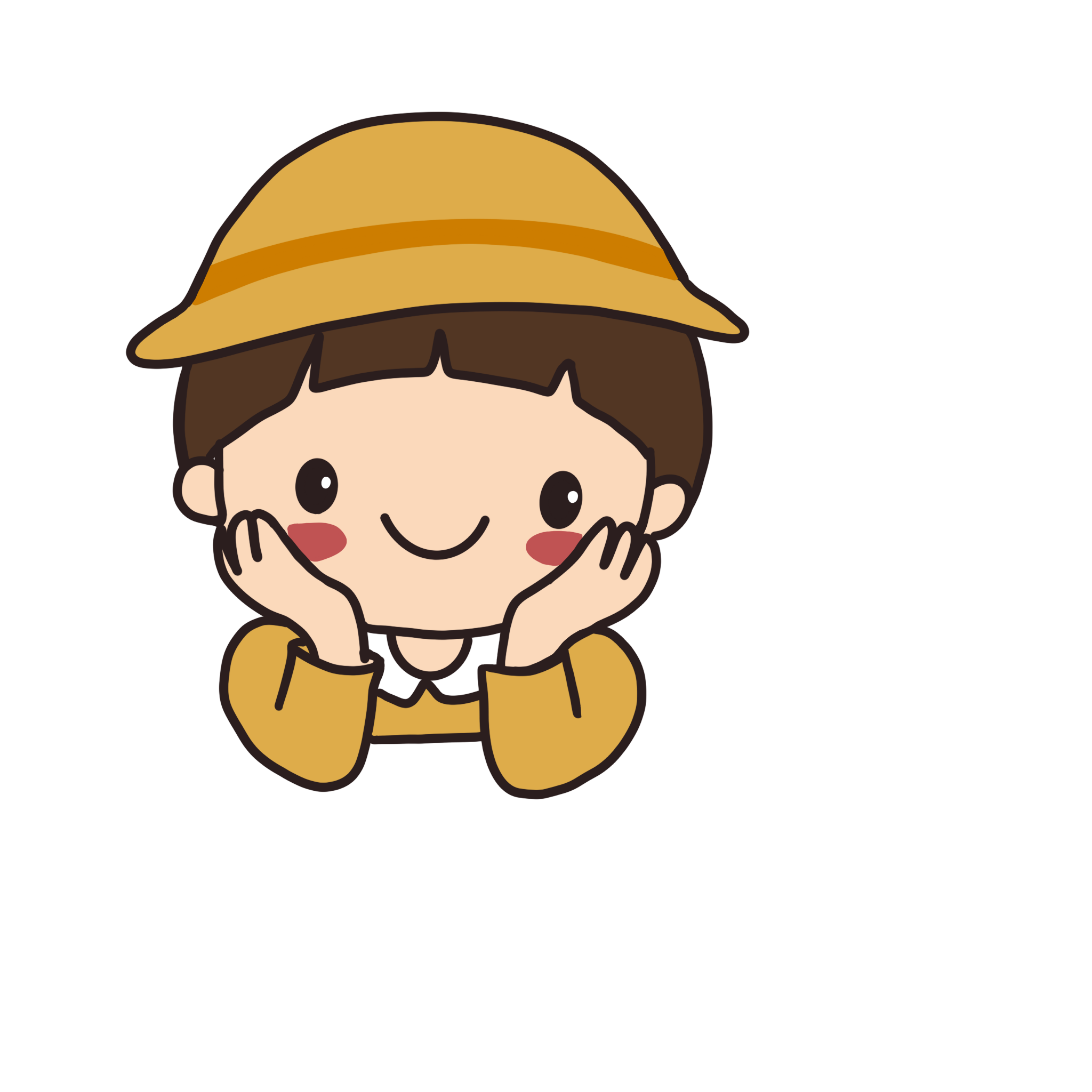 Hình thoi có độ dài 4 cạnh ………...
A. bằng nhau
B. cắt nhau
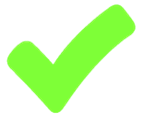 C. vuông góc
D. song song
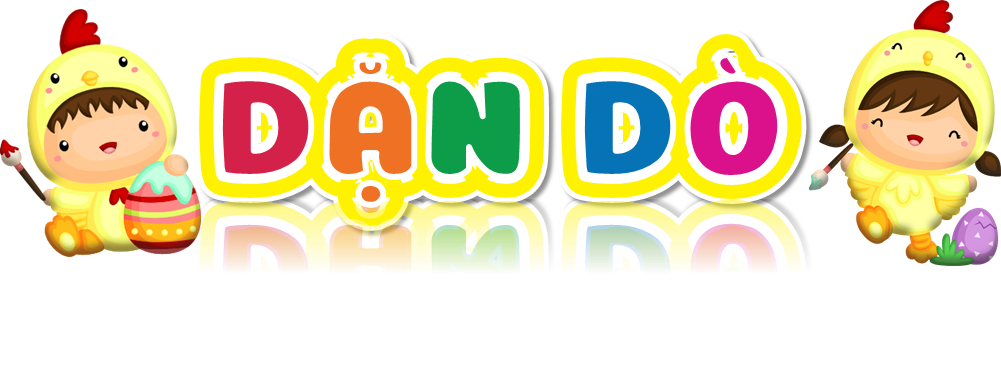 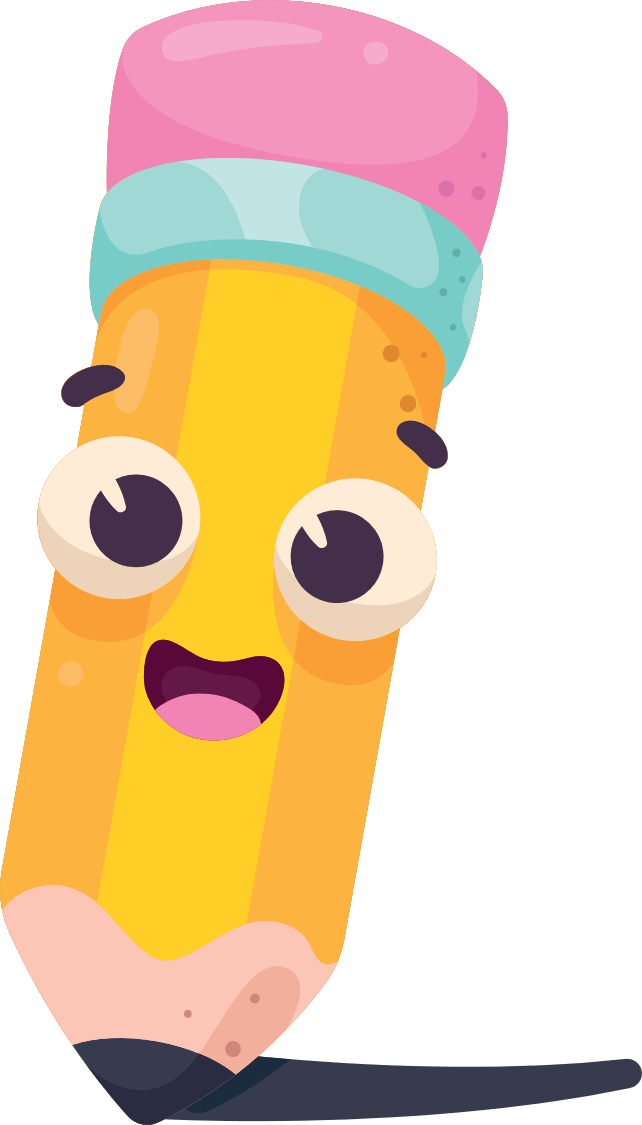 GV ĐIỀN VÀO ĐÂY
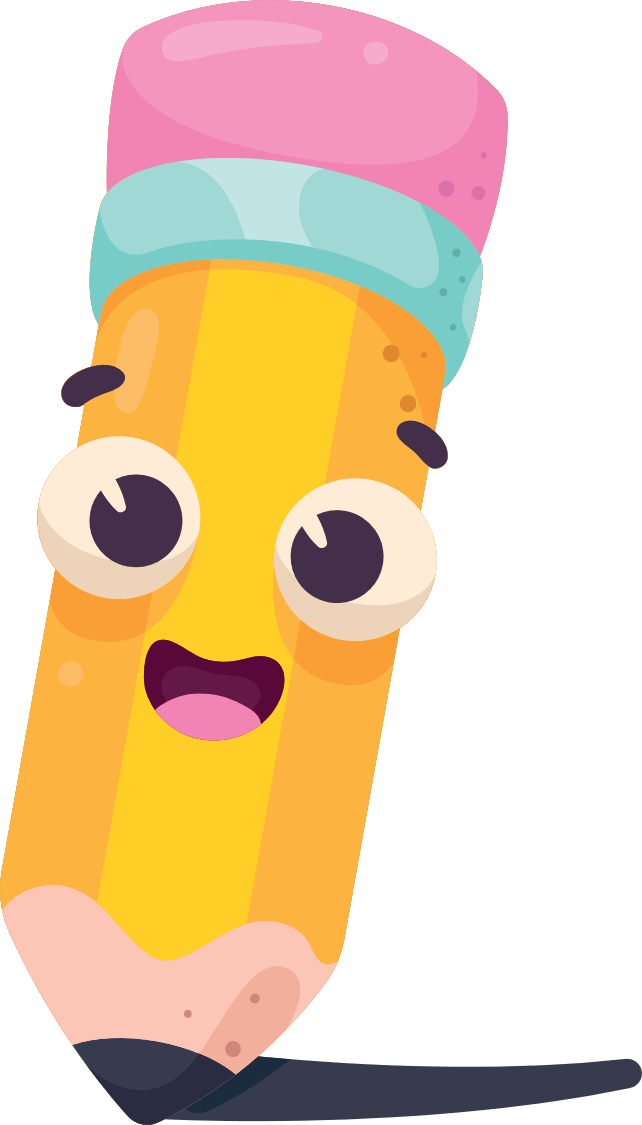 GV ĐIỀN VÀO ĐÂY
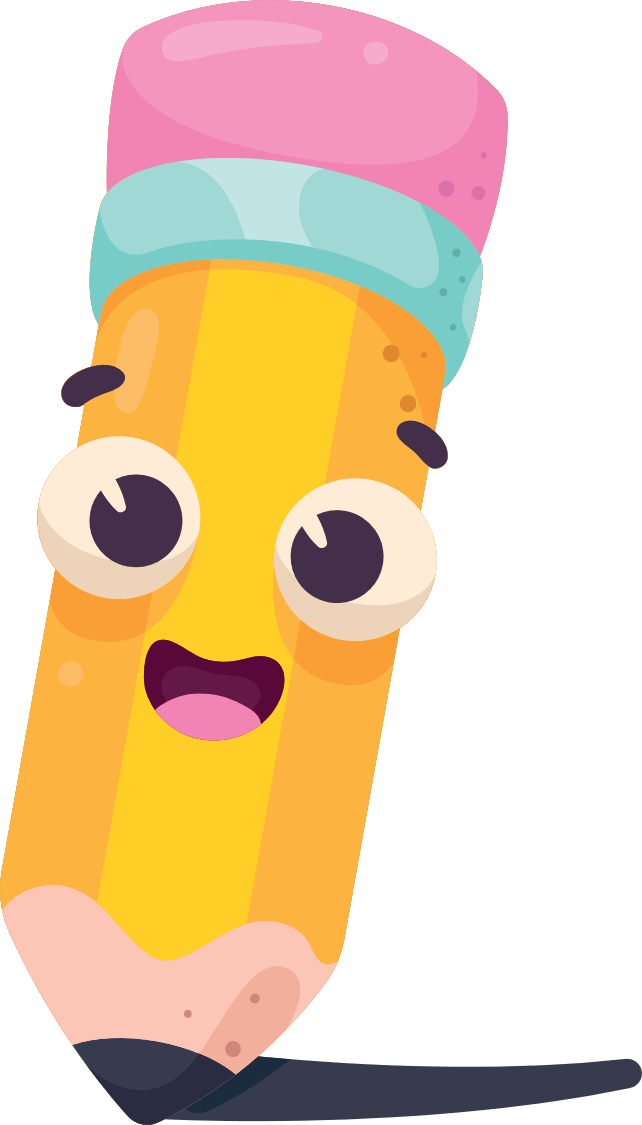 GV ĐIỀN VÀO ĐÂY
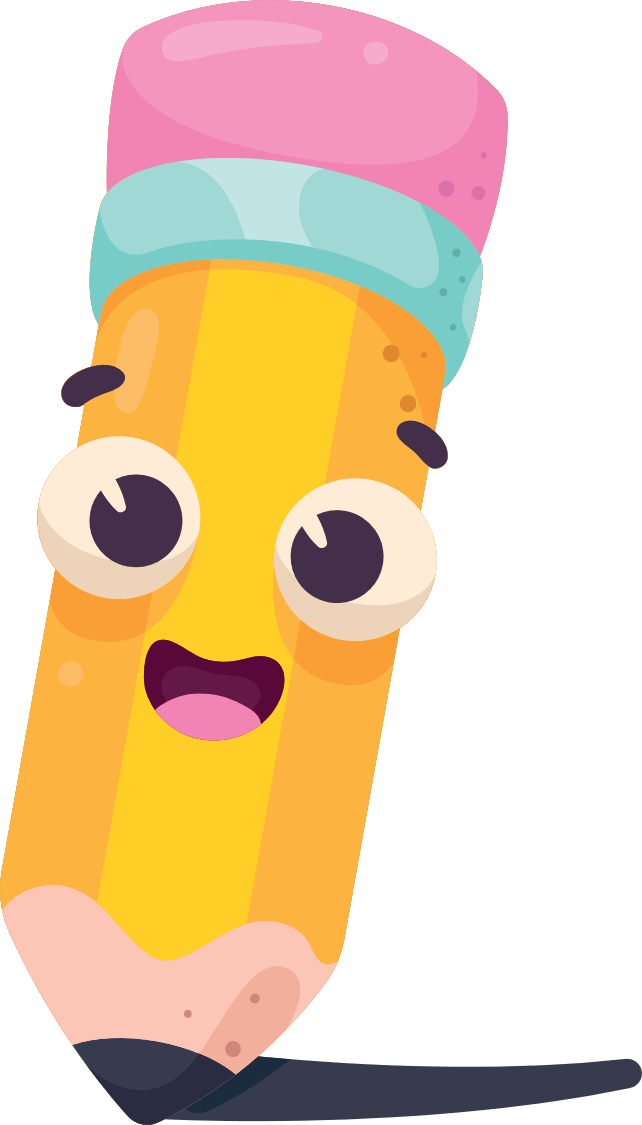 GV ĐIỀN VÀO ĐÂY
TẠM BIỆT VÀ HẸN GẶP LẠI
TẠM BIỆT VÀ HẸN GẶP LẠI